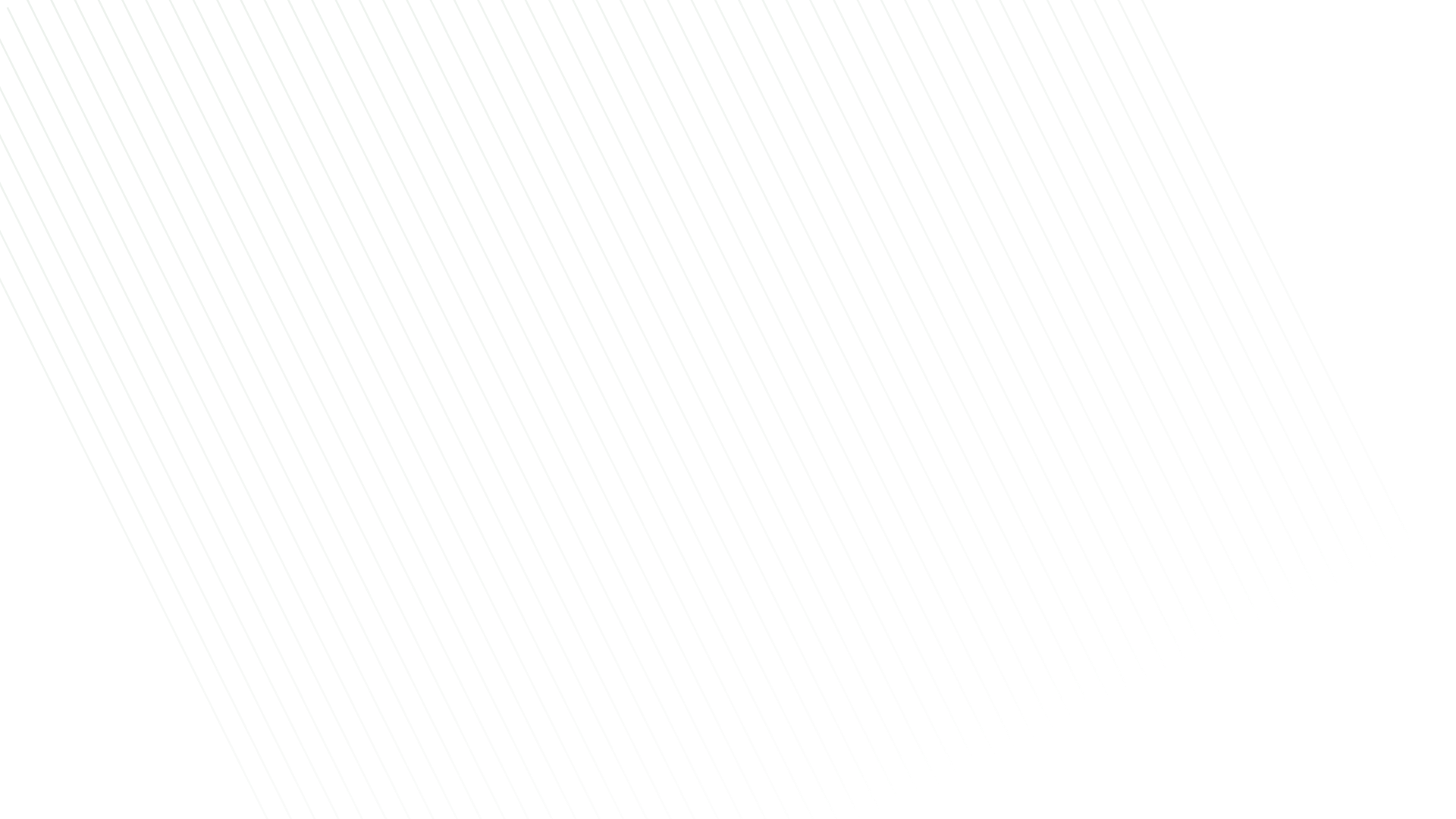 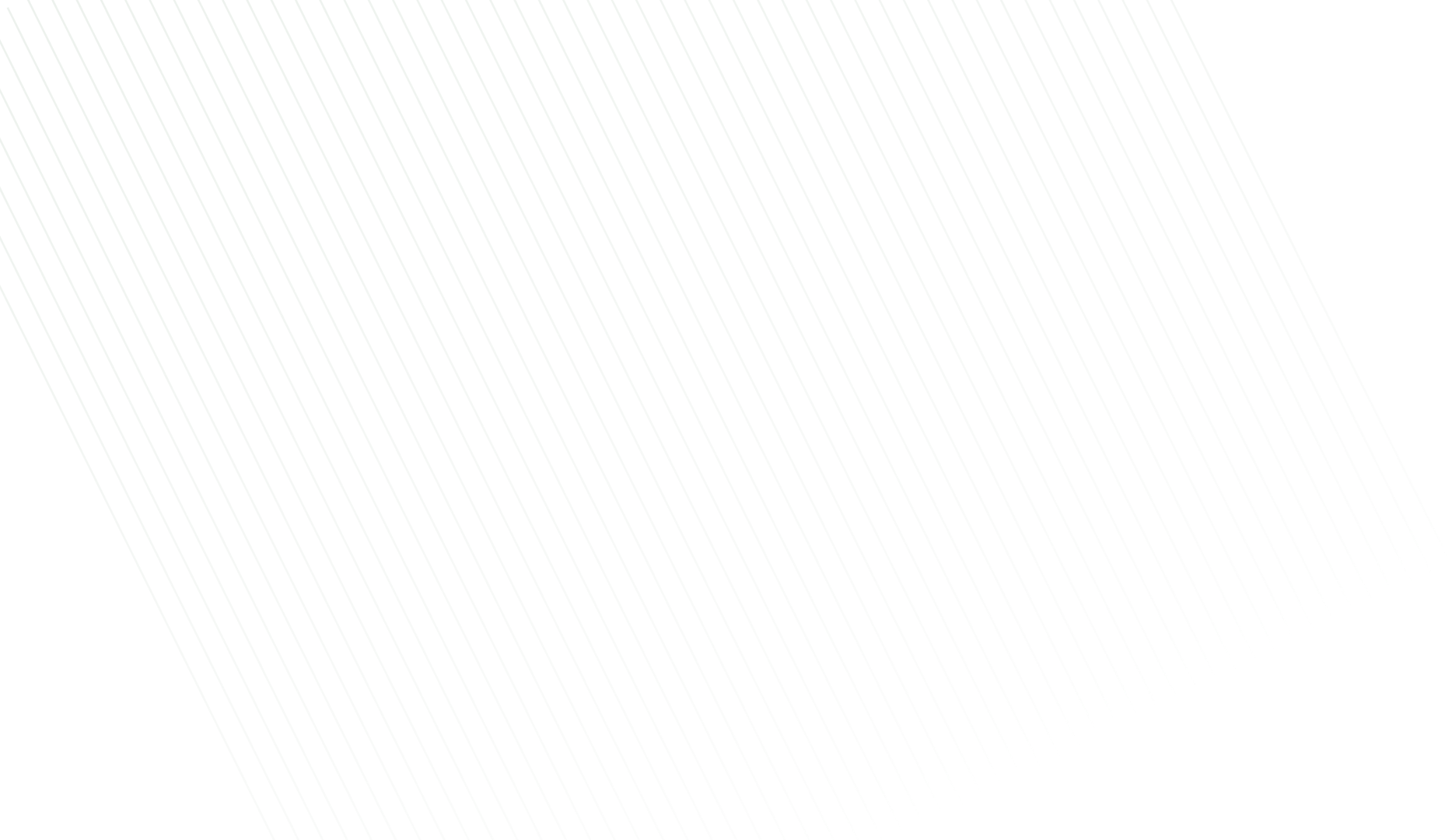 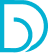 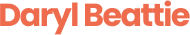 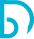 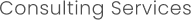 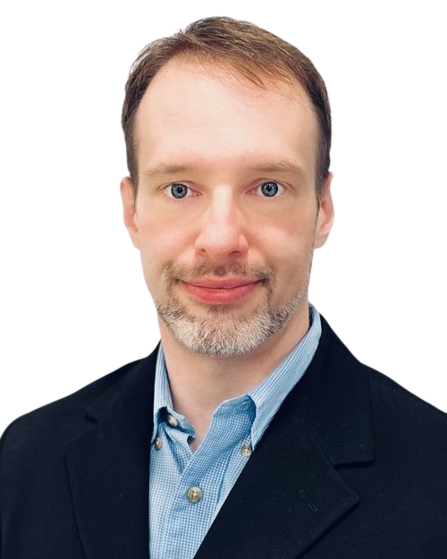 I am Daryl Beattie.
As a digital advisor, I help organizations apply carefully selected technologies to a coherent concept that reflects their business.
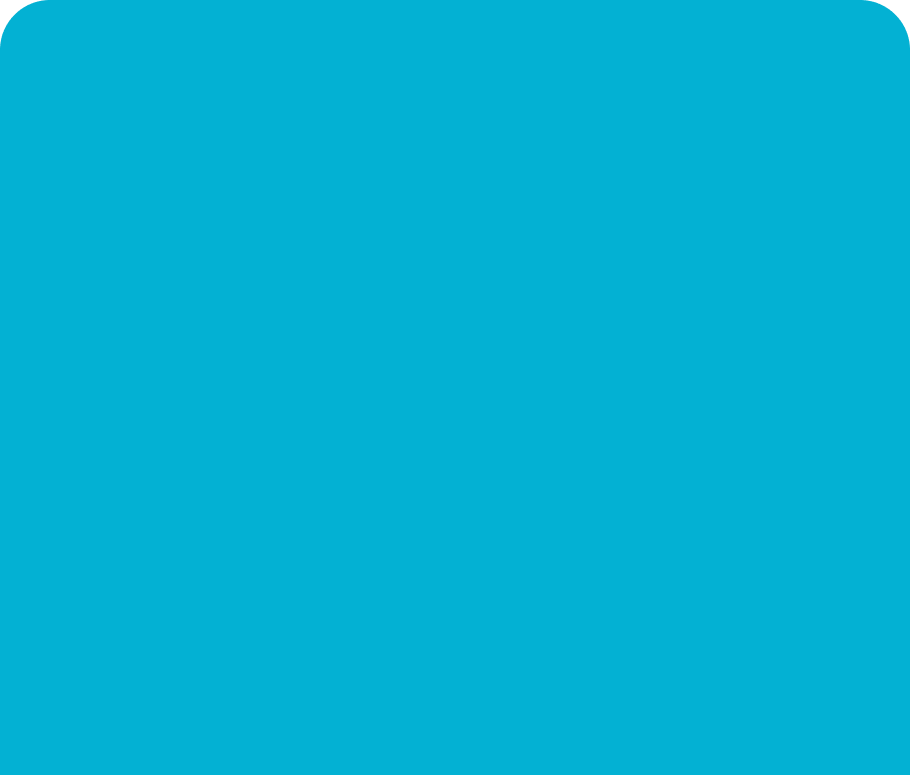 You can find me at:  d@darylbeattie.com
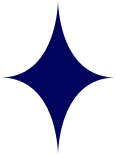 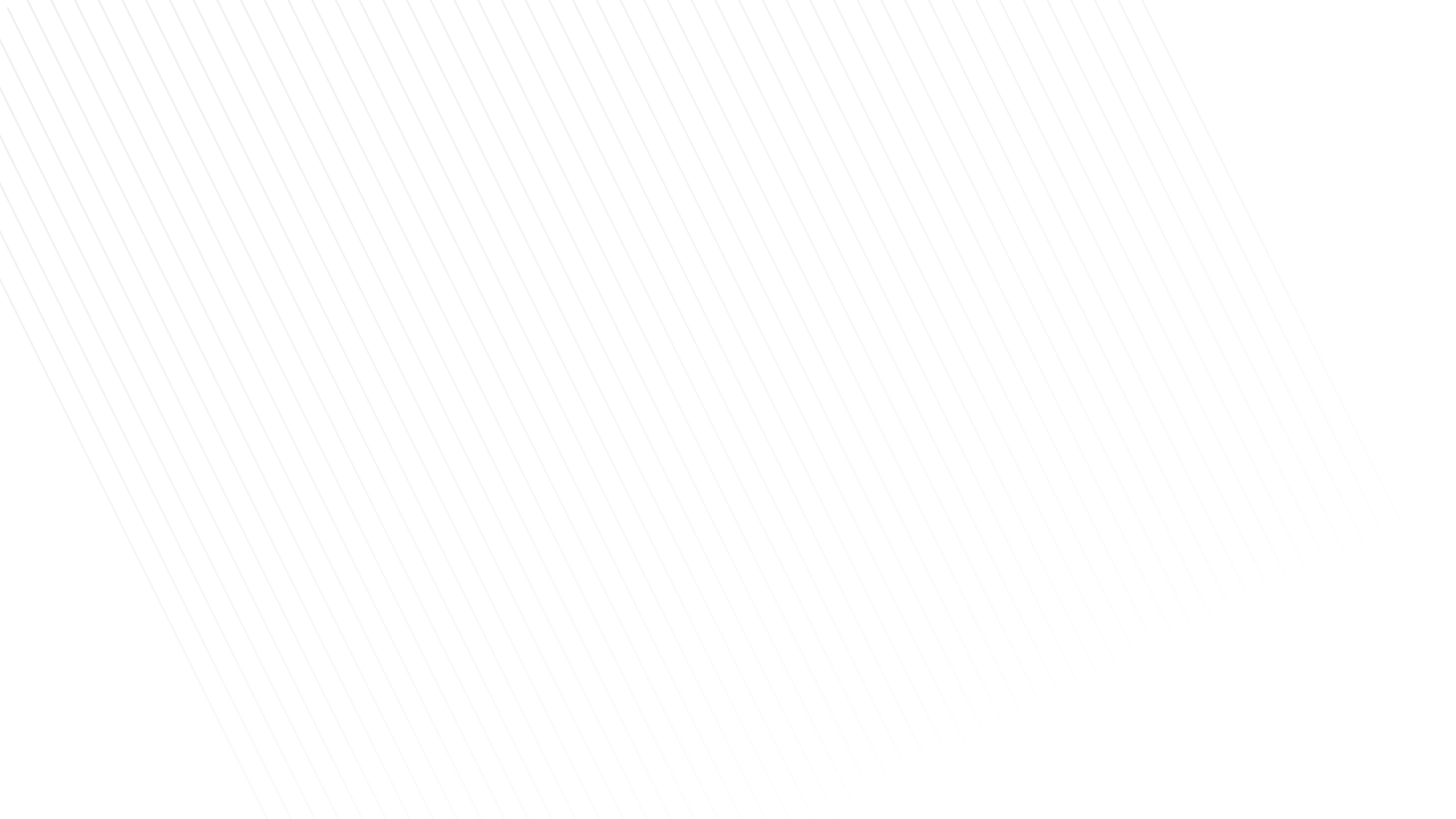 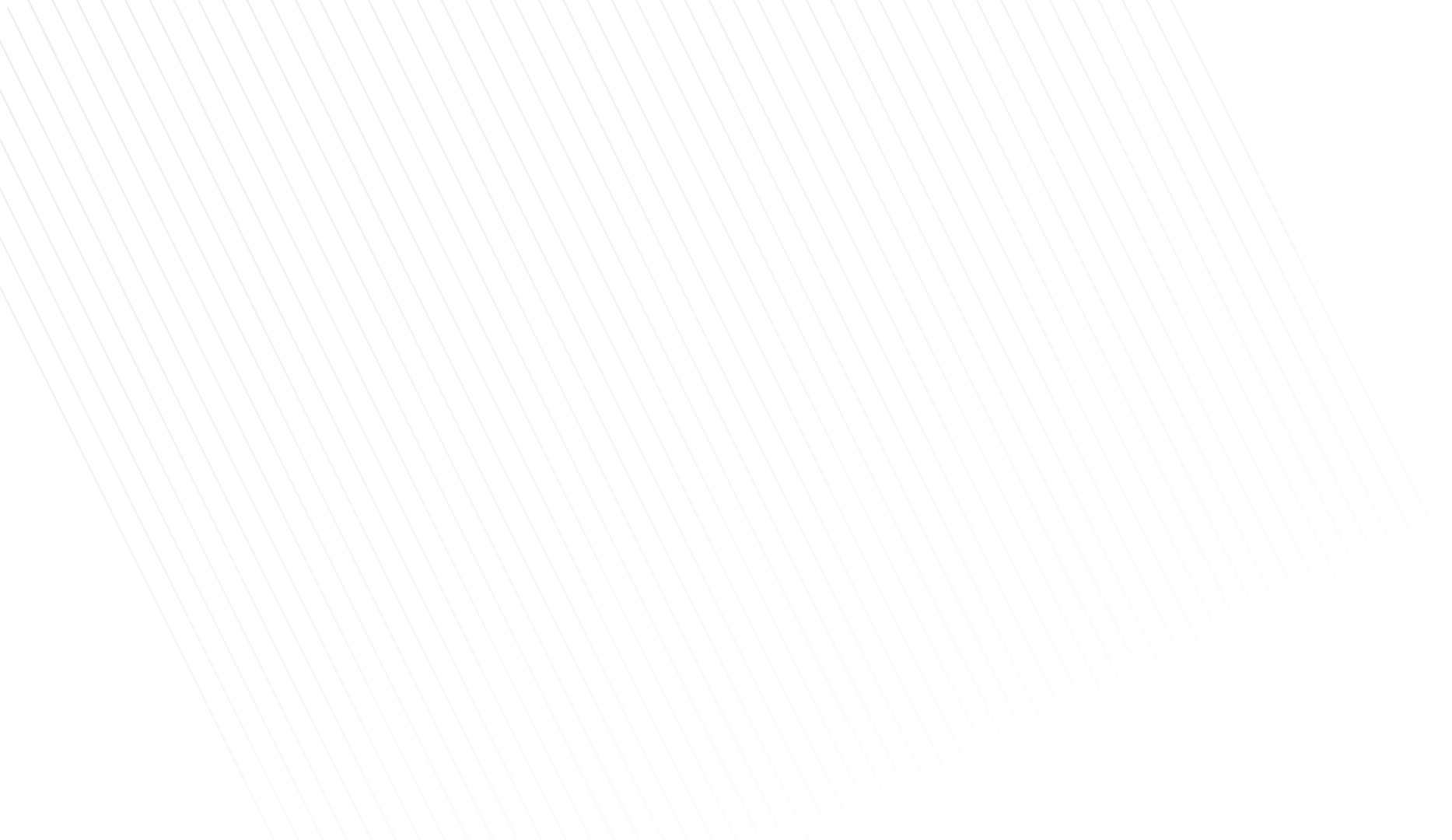 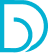 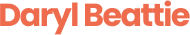 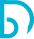 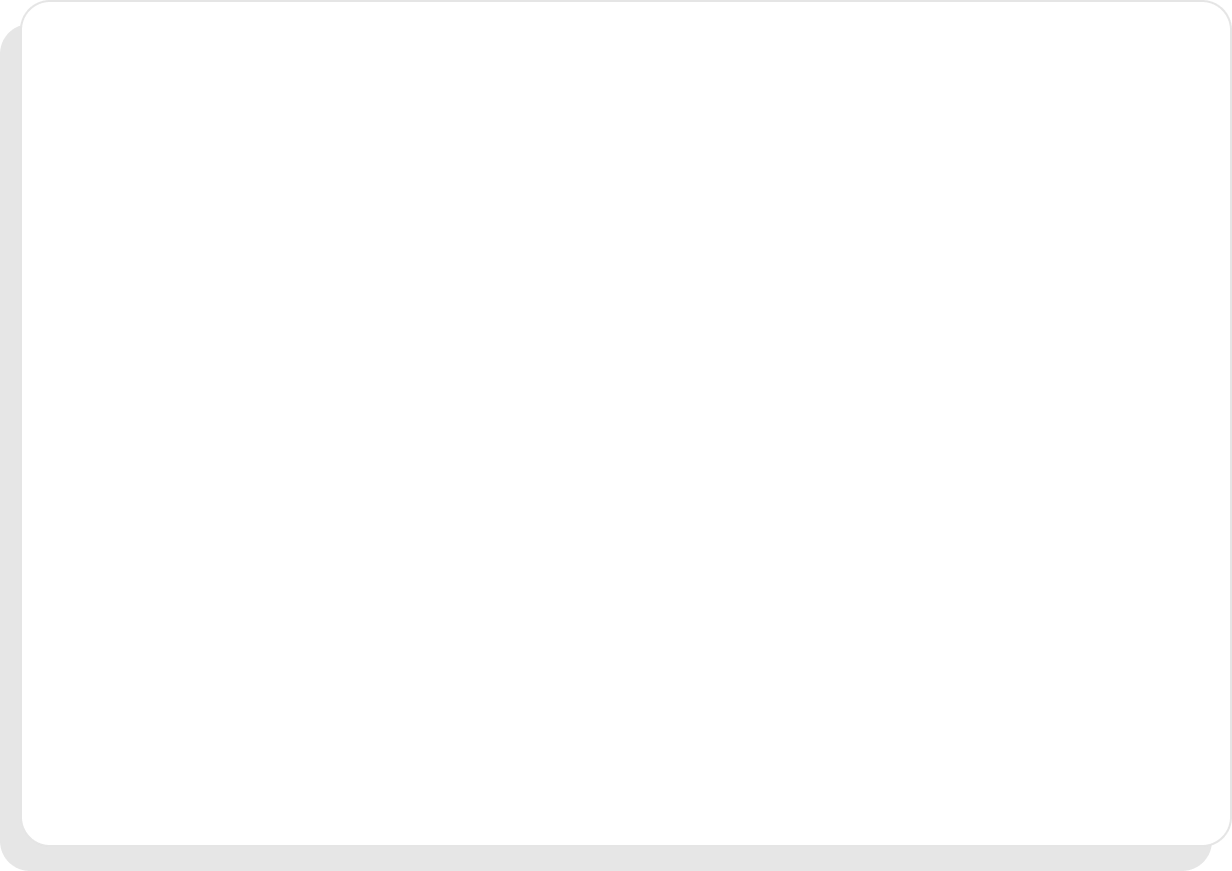 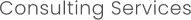 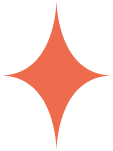 A bit about Daryl.
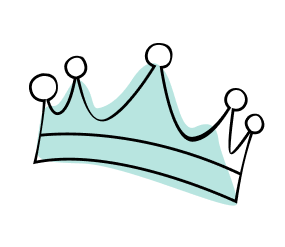 Career technologist with 25 years of experience

Previously VP of Technology for a $1B online makeup retail powerhouse

Vastly experienced in technical strategy and management

Consulted for a generative-AI-enabled talent recruitment mobile app, a tele-medicine coordination startup, and medical spa company

Create a mobile-app booking system that coordinates all employees’ schedules and appointments. Reduced appointment errors to 0, which improved customer satisfaction and reviews
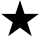 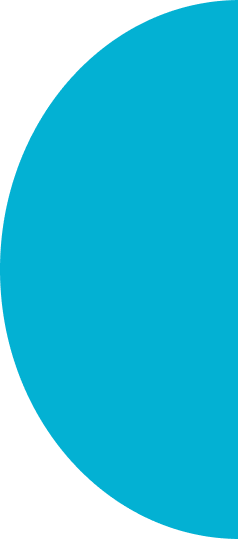 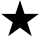 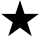 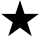 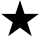 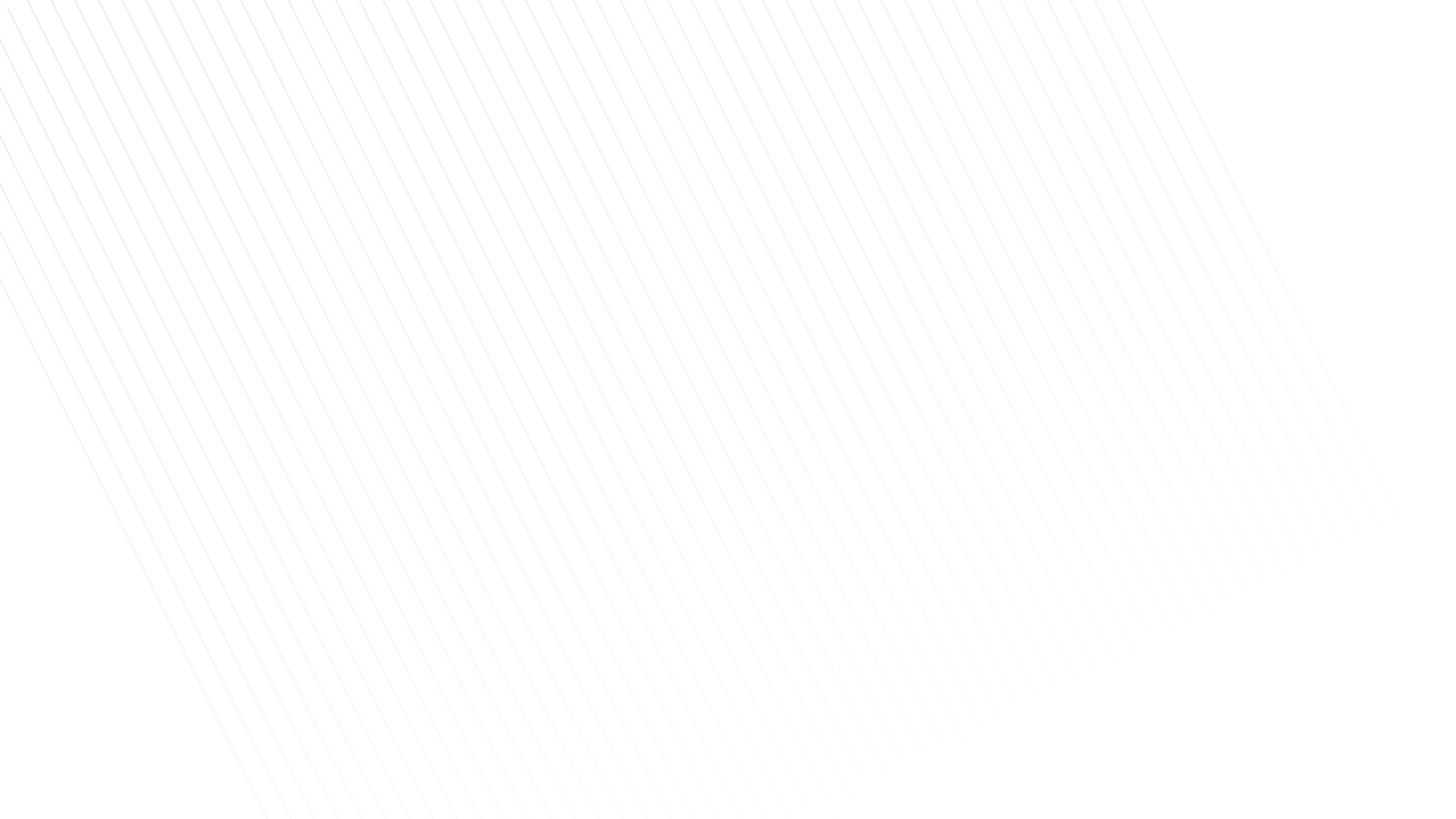 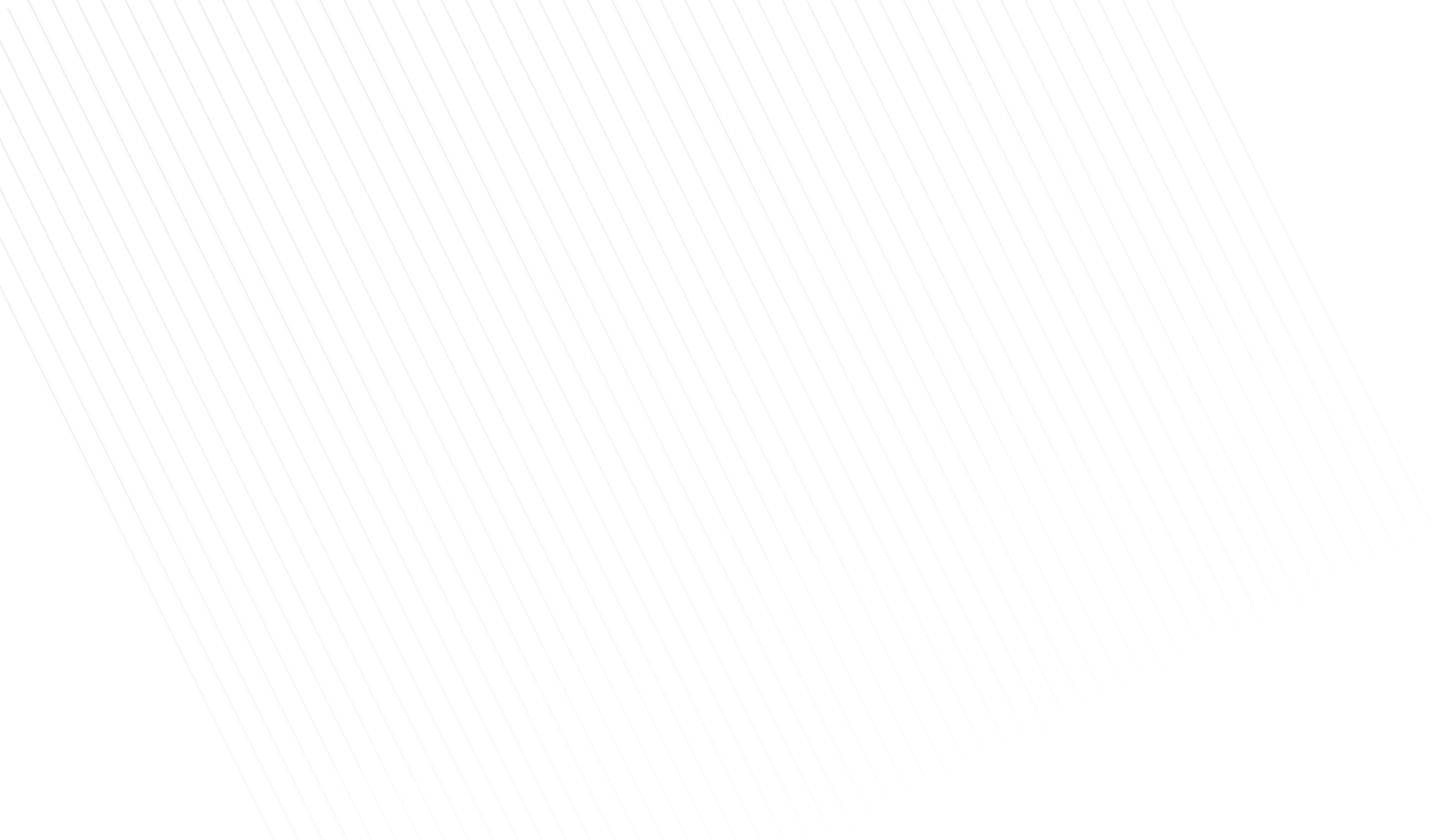 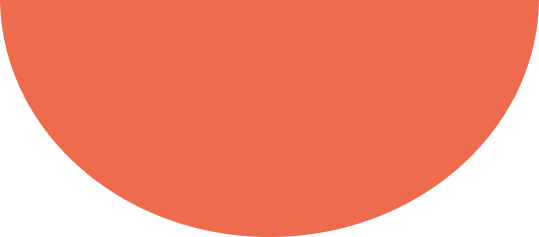 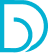 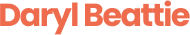 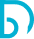 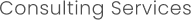 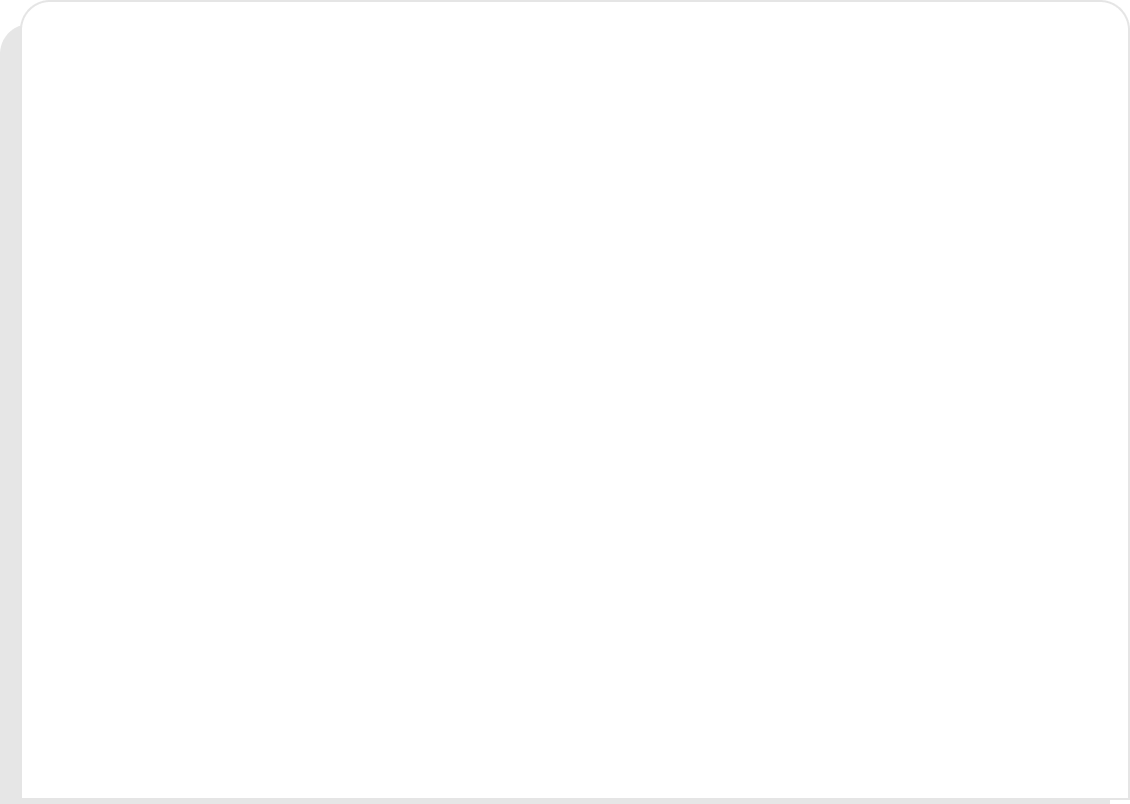 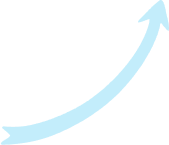 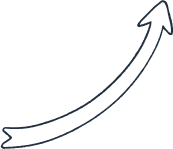 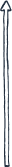 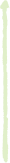 A.
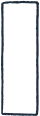 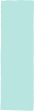 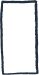 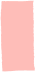 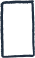 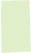 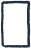 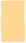 Business Assessment
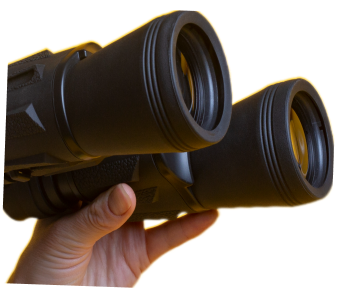 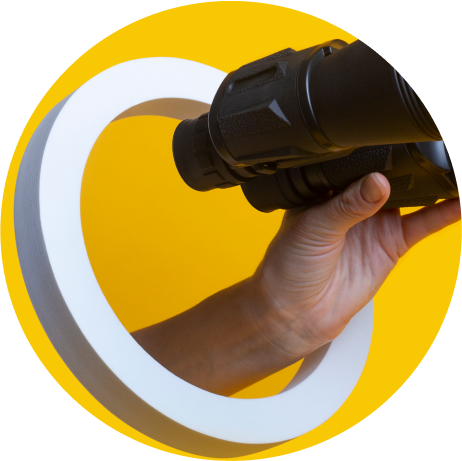 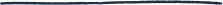 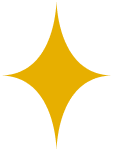 Let’s take a look at where you are in the market today
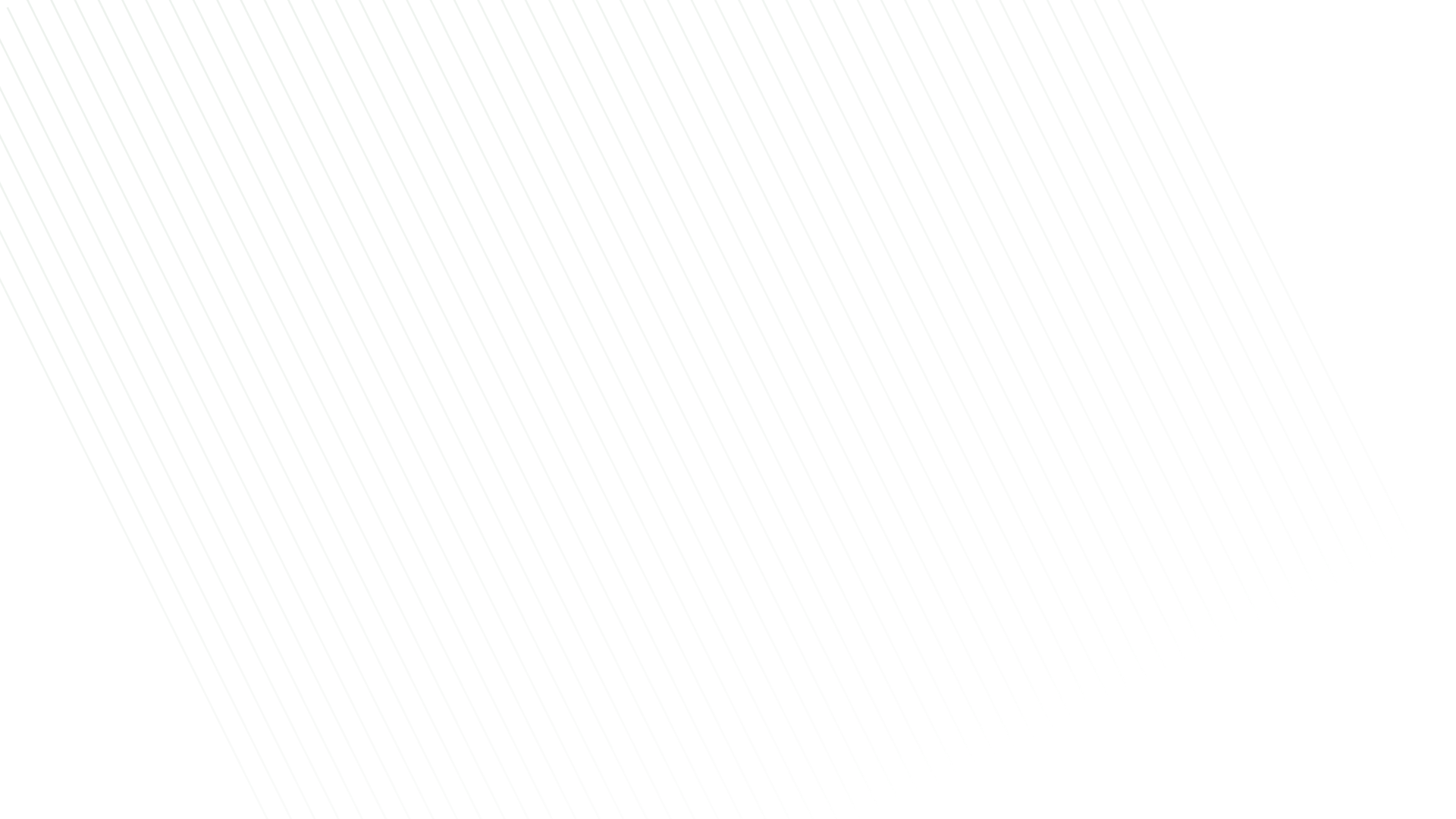 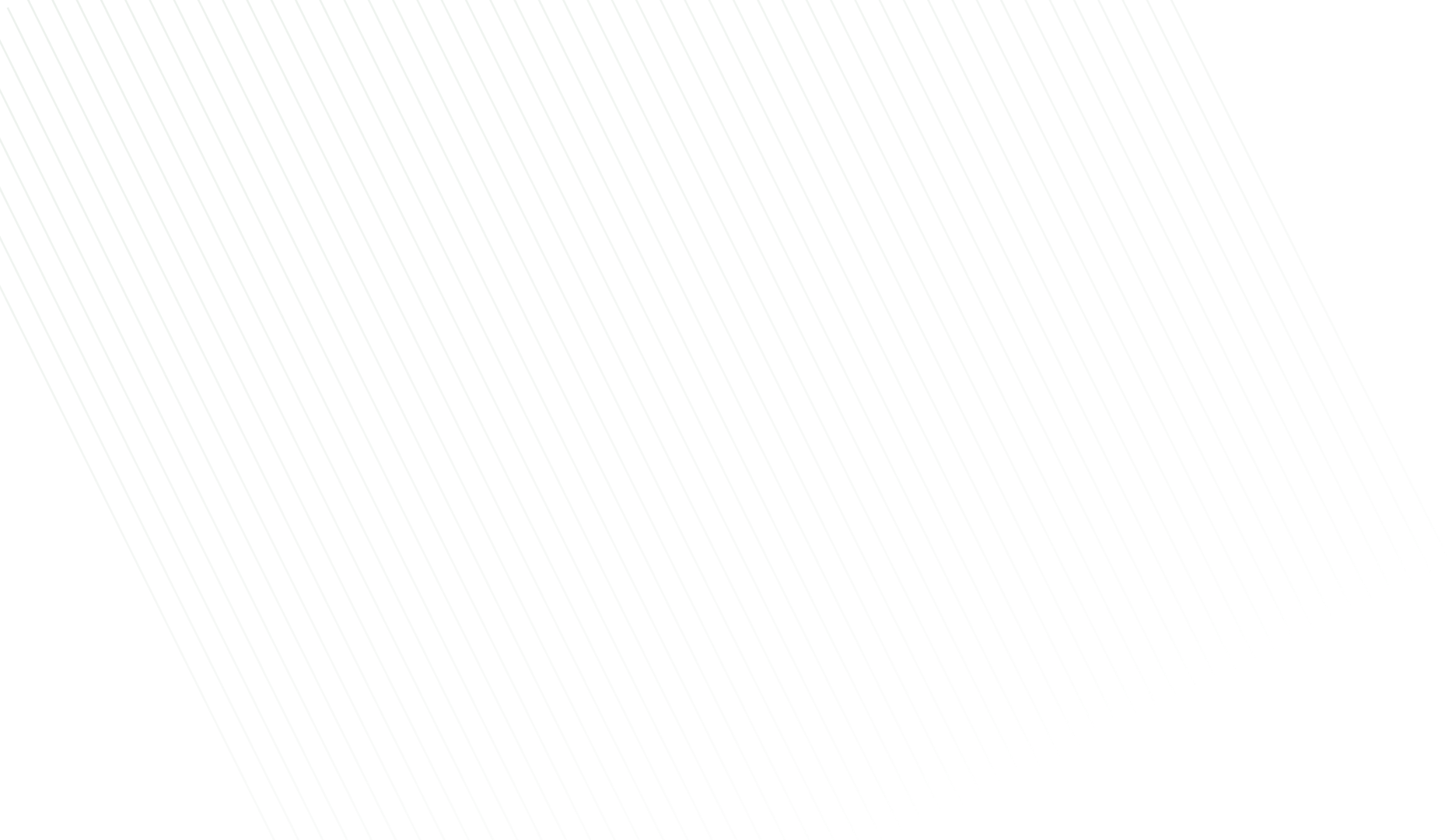 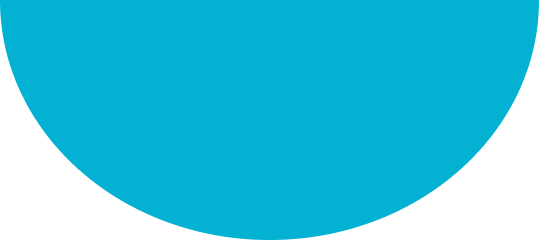 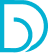 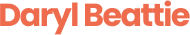 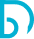 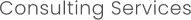 Strengths
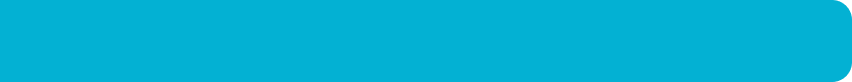 Established brand recognition
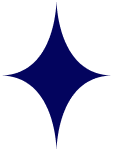 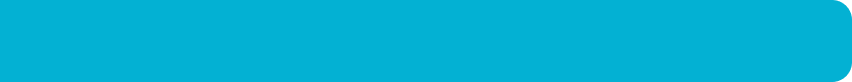 Diverse, dedicated workforce of 36 developers
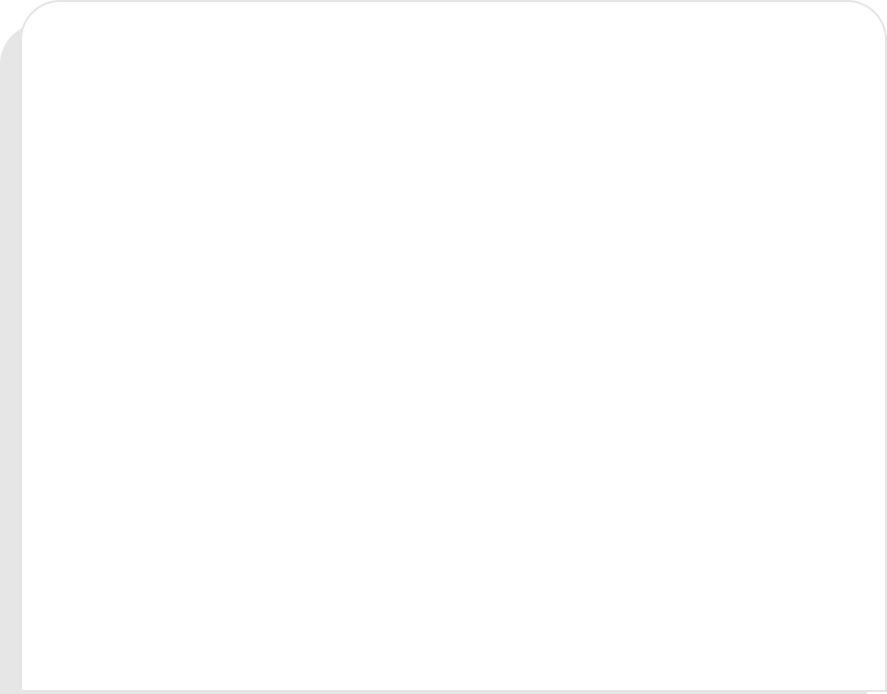 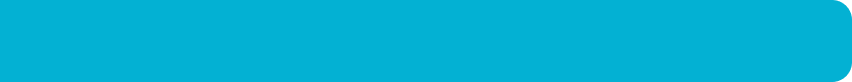 Weakness
Aggressive customer uptake
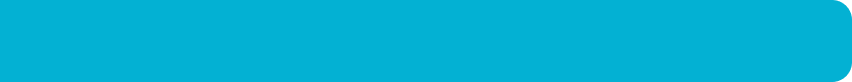 Wide Product Offering
Manual customer onboarding process sucks valuable time from key resources
All input is manually checked before acceptance into app storage
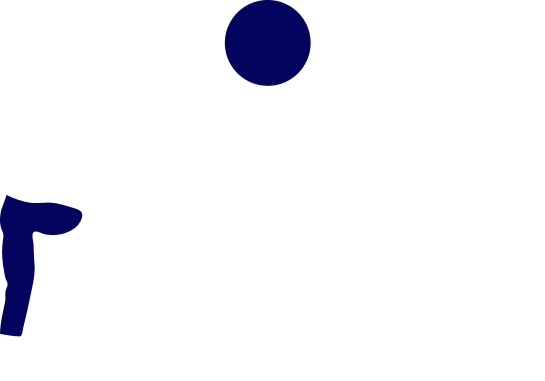 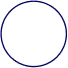 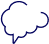 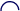 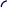 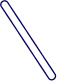 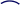 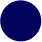 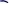 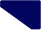 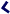 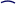 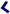 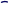 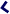 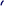 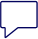 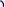 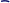 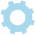 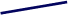 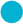 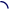 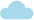 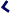 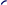 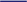 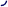 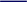 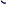 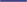 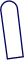 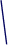 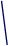 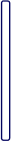 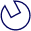 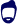 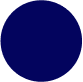 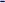 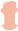 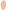 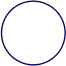 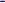 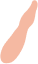 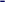 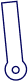 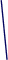 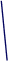 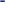 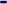 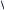 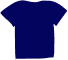 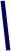 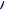 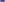 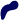 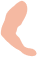 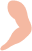 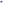 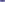 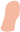 Missing processes for testing, deployment
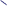 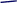 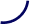 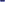 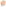 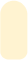 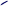 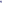 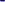 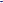 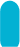 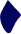 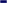 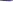 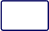 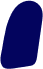 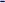 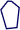 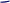 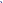 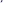 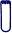 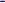 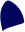 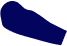 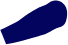 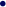 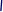 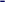 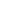 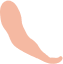 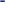 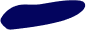 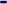 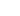 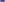 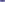 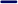 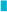 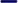 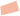 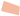 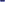 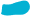 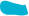 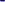 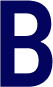 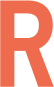 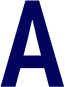 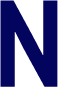 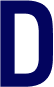 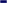 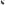 Insufficient processes for mitigating production issues
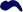 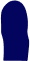 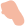 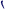 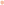 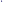 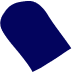 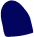 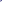 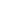 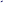 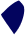 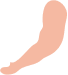 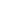 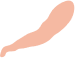 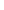 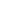 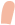 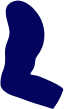 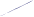 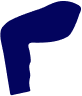 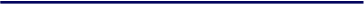 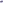 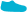 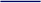 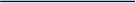 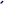 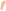 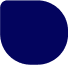 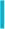 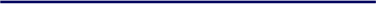 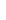 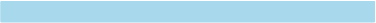 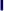 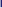 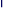 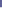 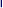 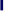 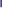 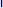 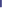 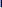 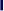 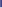 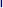 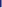 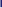 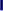 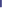 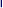 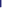 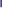 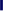 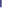 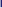 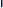 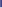 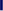 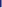 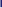 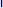 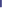 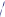 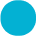 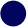 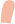 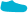 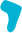 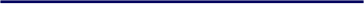 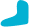 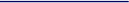 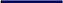 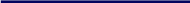 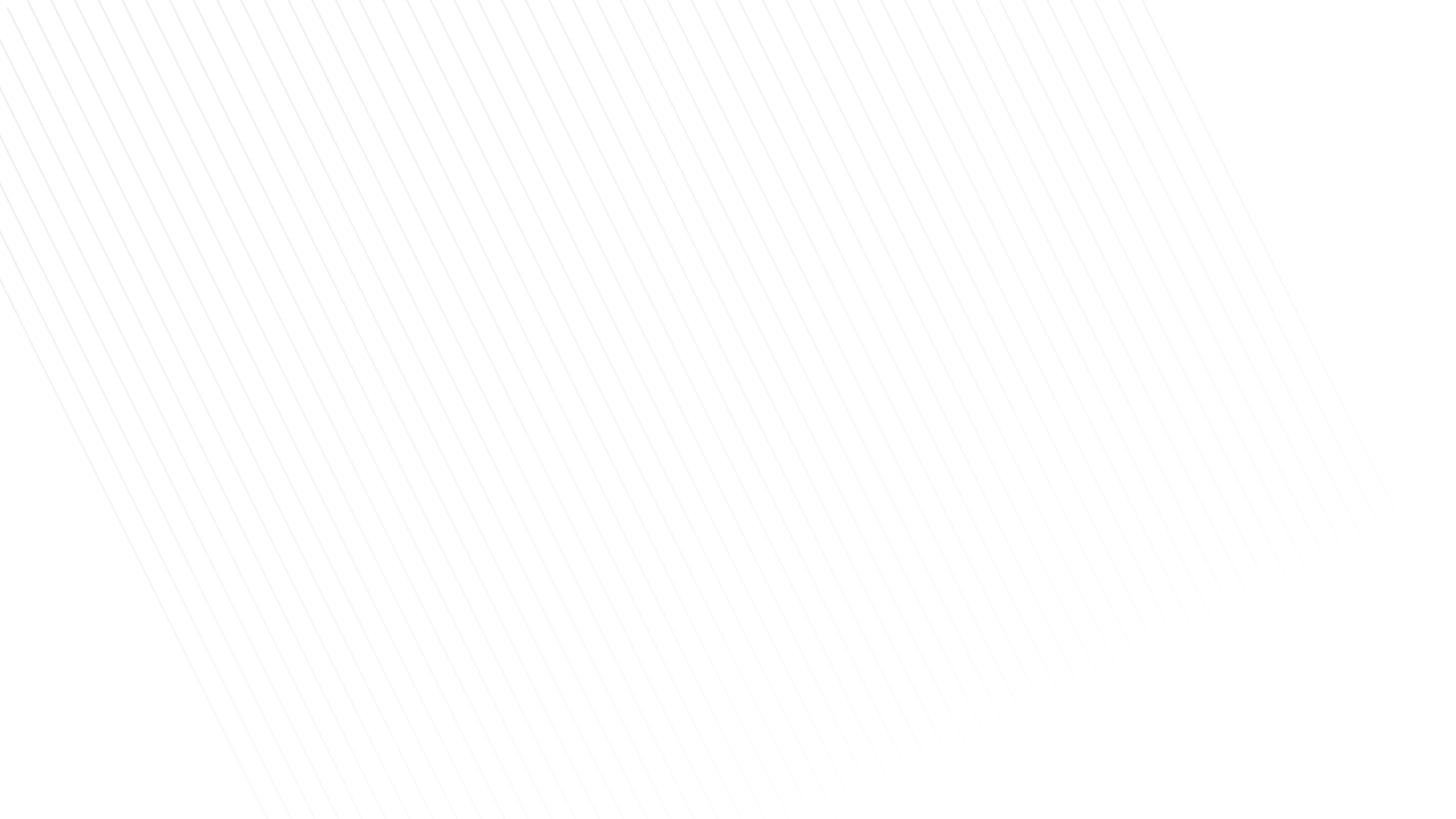 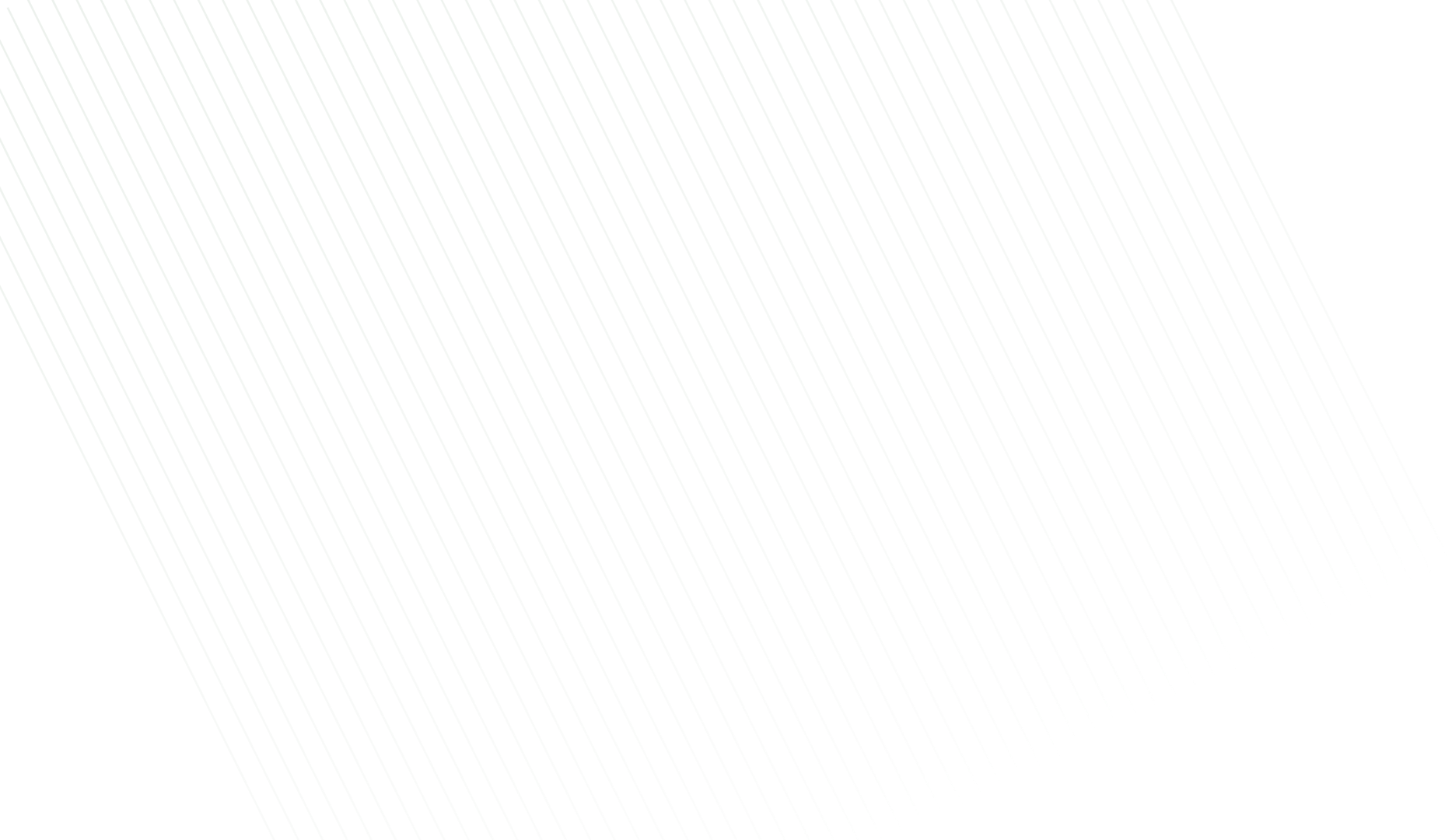 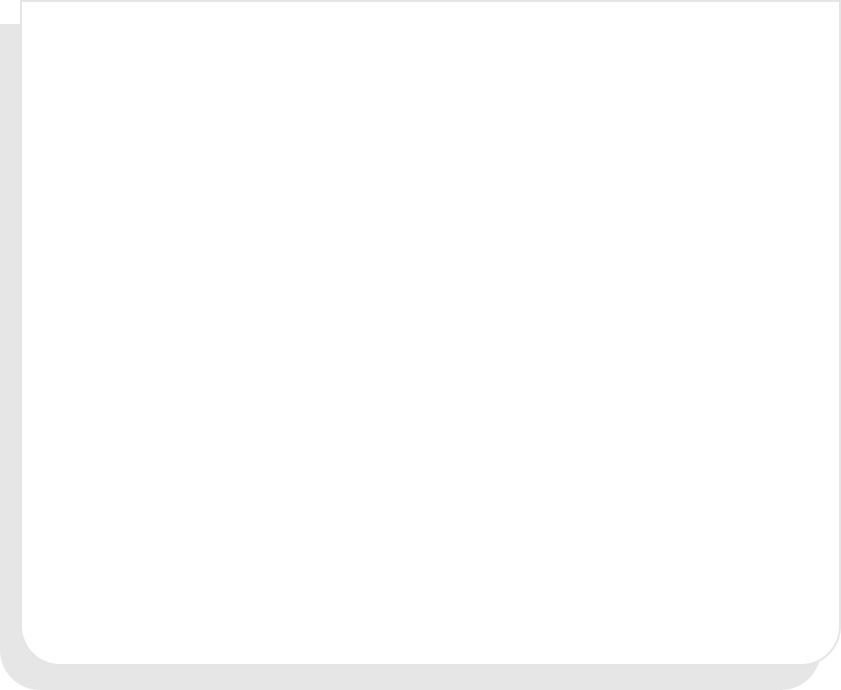 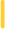 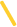 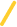 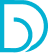 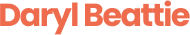 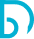 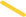 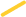 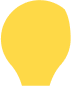 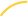 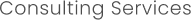 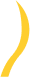 Opportunities
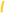 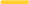 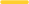 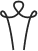 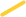 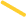 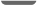 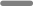 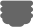 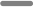 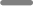 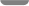 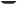 Automate customer onboarding with new app workflow system
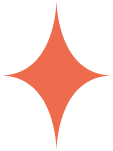 Systemetize the application inputs so that they are not manually-reviewed
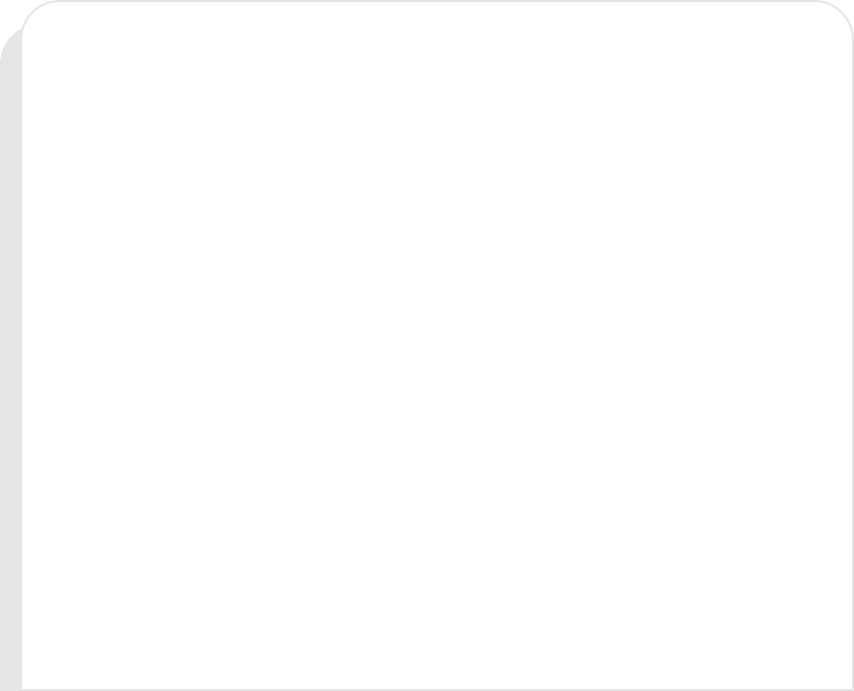 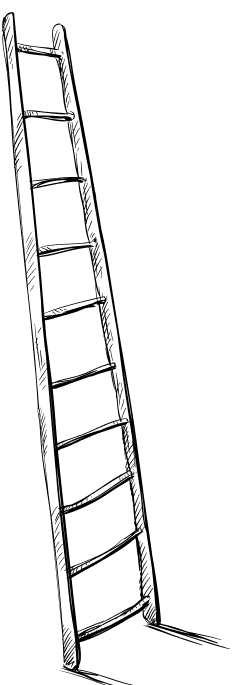 Threats
Add engineering processes to make workflow efficient and mitigate issues
Some of the team are resistant to change and new ideas, buy-in is tough
Processes take time, effort, and full dedication to put in place
Security risk of keeping customer PII in-house, versus now where you have none exposed to public-facing systems
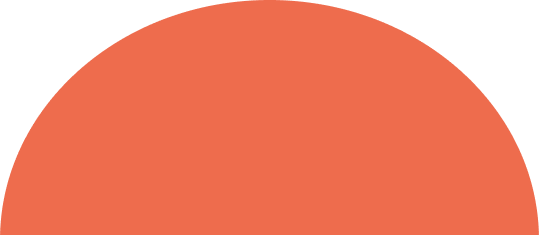 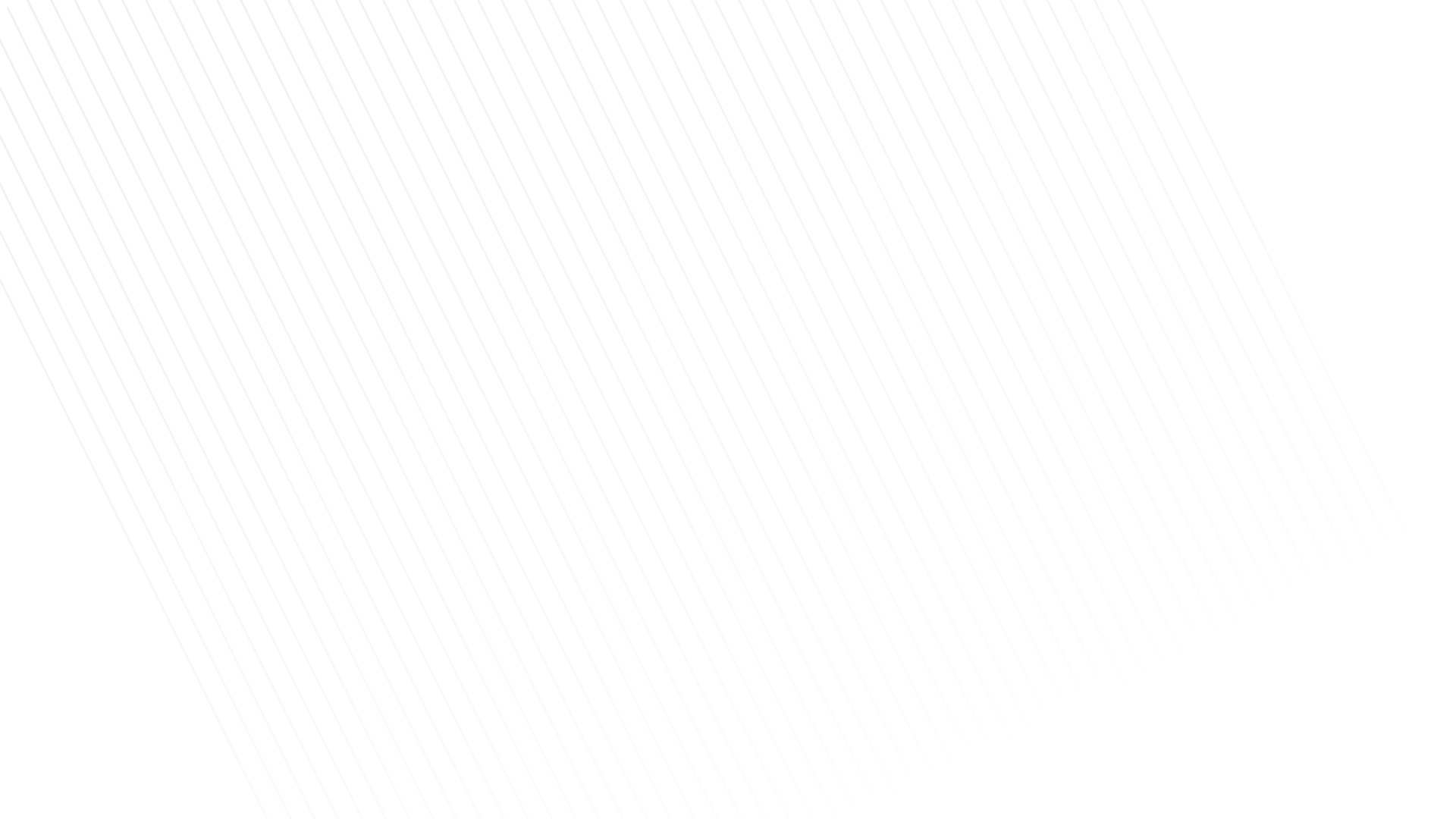 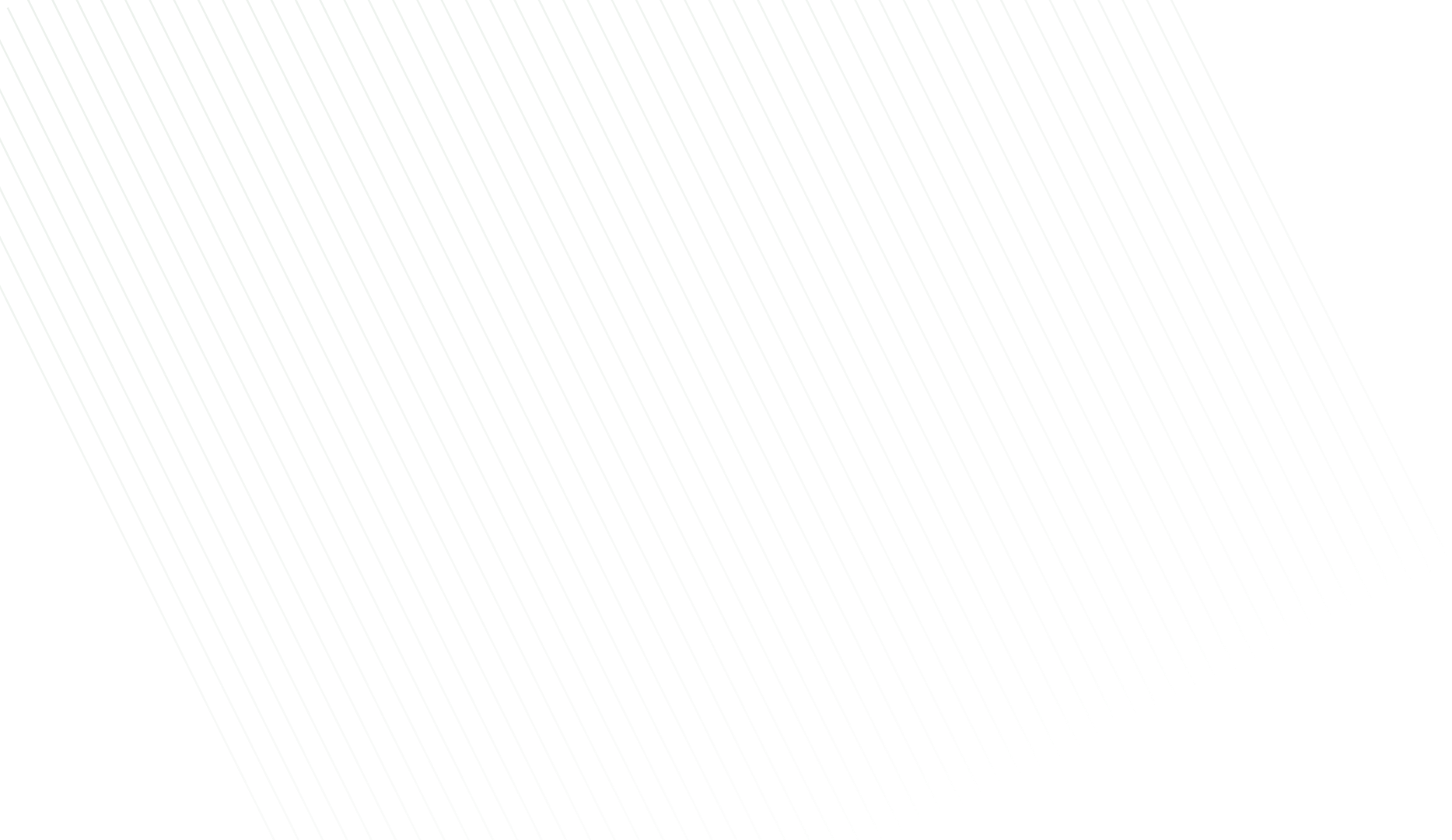 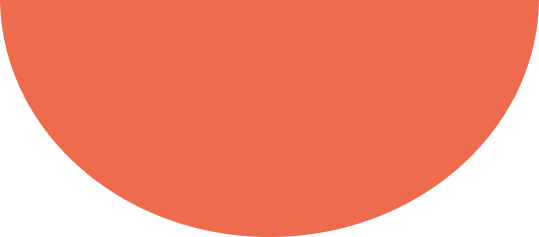 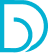 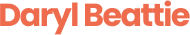 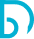 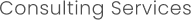 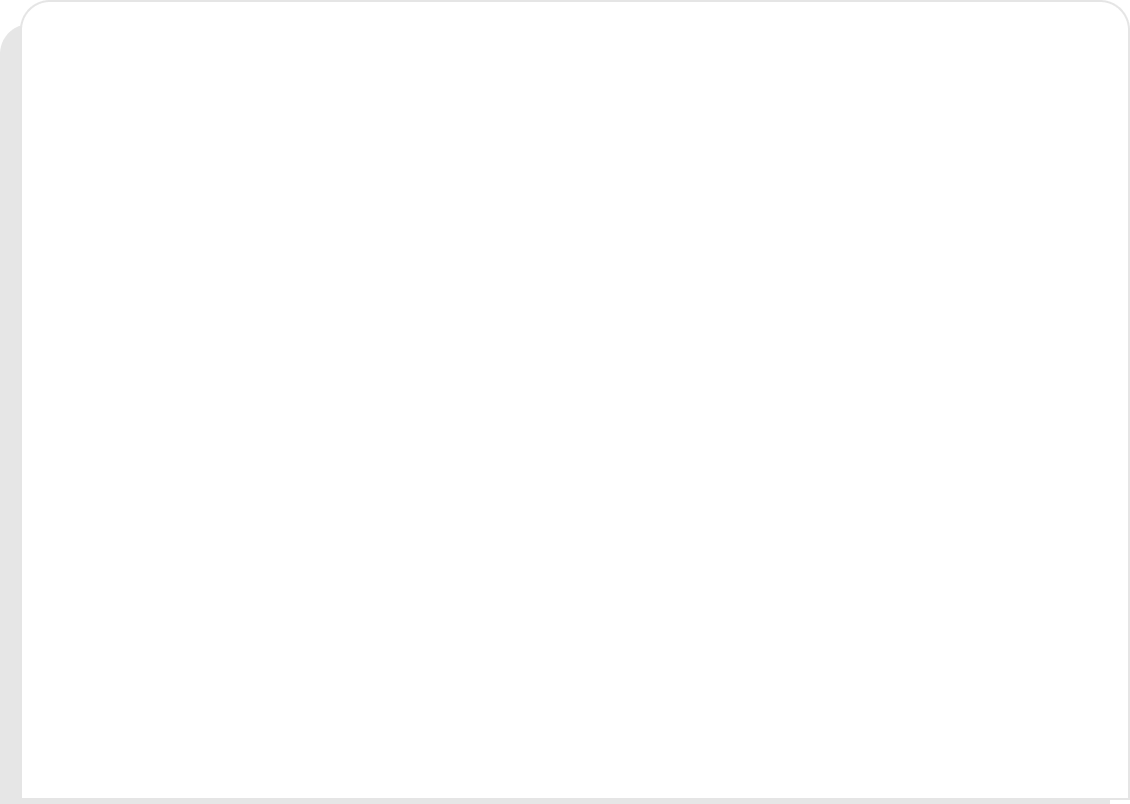 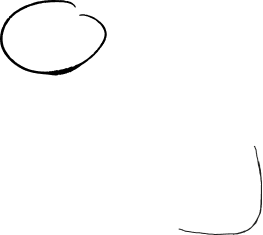 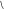 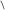 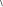 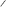 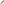 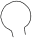 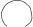 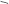 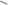 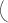 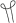 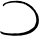 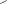 B.
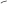 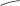 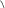 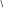 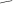 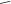 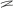 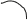 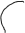 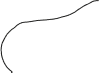 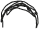 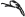 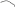 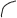 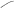 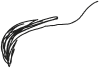 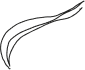 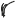 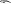 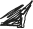 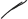 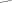 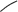 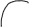 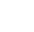 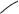 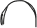 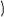 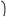 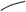 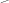 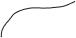 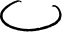 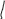 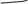 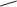 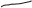 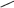 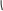 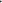 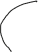 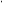 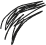 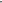 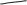 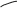 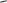 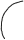 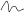 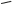 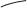 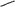 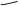 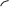 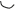 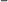 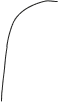 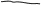 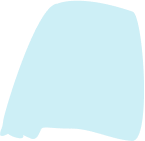 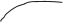 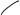 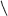 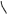 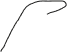 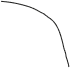 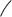 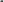 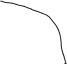 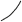 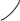 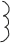 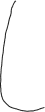 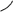 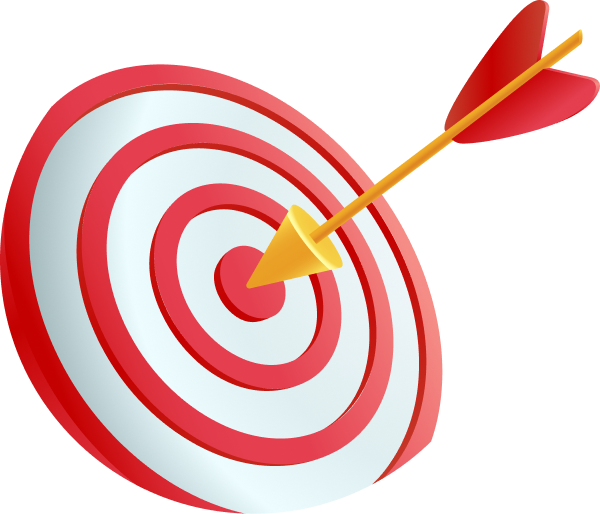 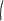 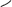 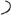 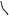 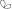 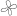 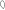 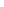 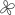 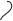 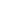 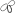 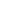 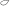 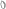 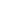 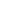 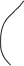 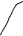 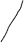 Internal & External Issues
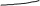 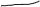 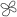 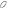 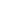 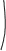 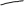 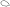 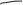 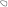 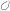 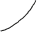 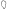 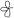 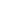 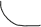 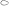 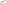 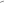 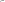 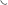 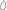 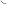 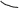 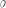 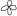 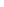 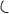 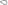 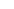 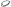 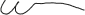 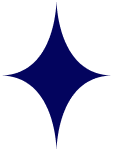 Let’s focus on some of the things that need immediate attention
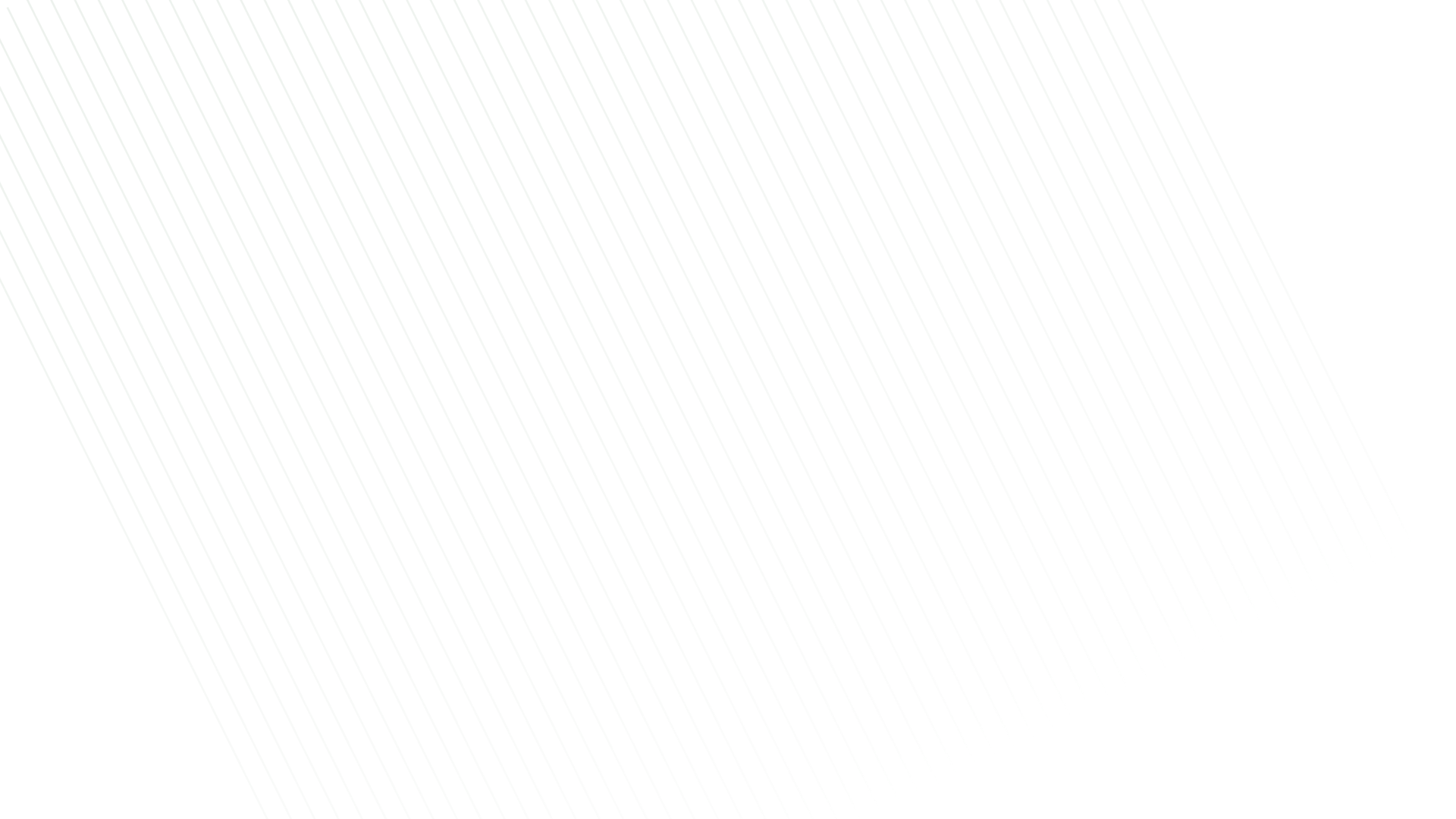 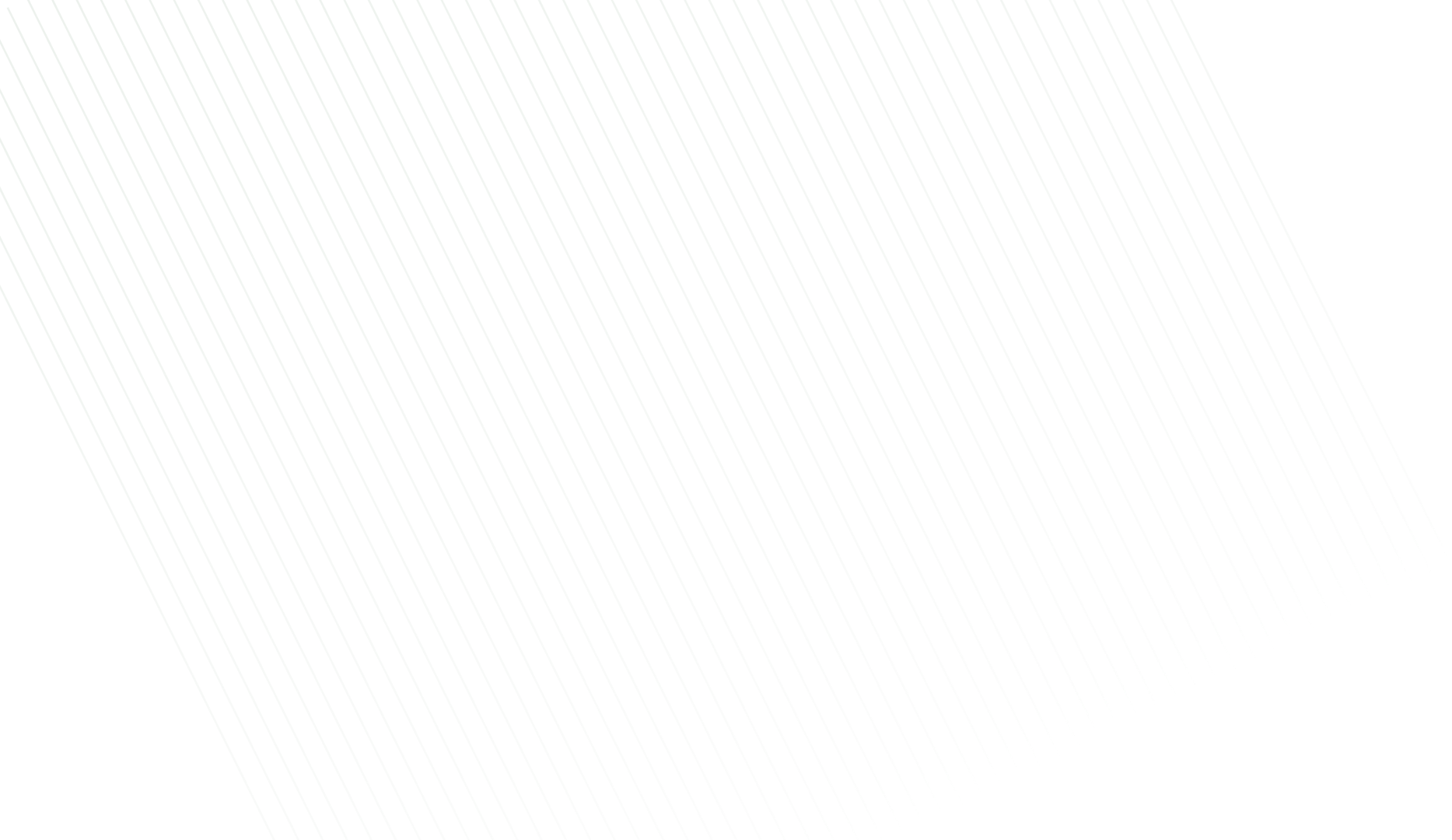 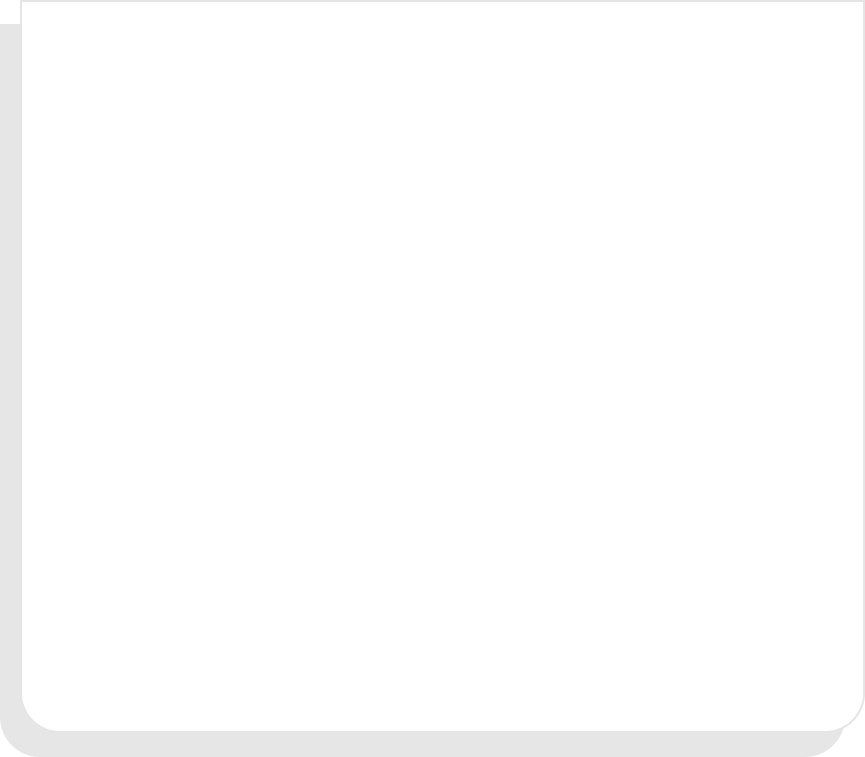 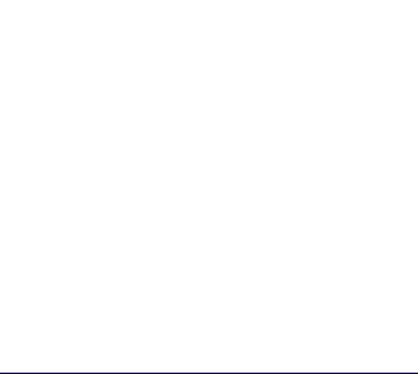 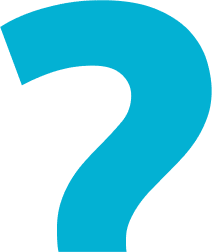 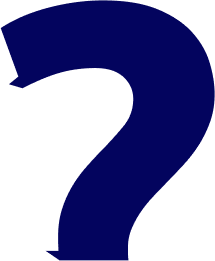 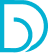 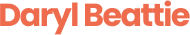 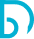 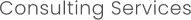 Internal Issues
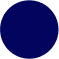 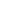 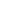 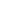 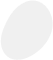 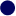 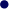 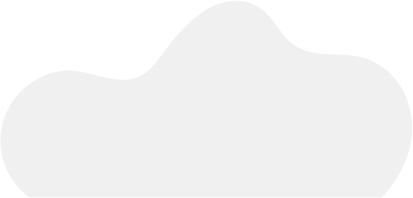 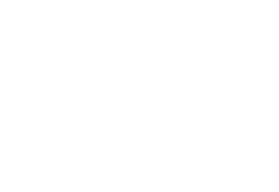 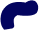 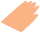 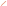 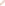 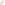 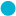 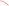 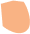 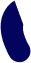 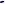 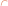 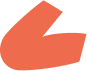 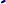 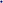 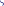 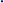 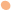 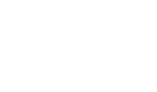 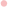 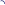 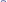 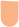 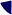 Overworked & burnt-out staff, often working weekends
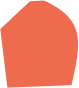 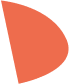 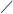 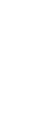 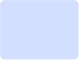 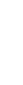 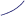 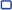 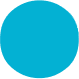 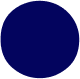 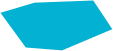 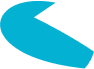 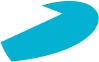 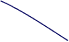 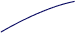 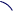 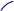 Customer engagement is extremely low
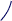 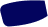 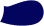 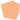 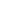 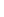 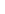 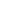 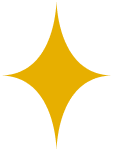 There are no content moderation and safety standards in place; it’s all manual
External Issues
Lack of data privacy and security standards, vulnerability to data breaches
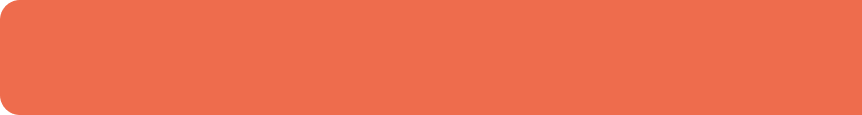 Ever-changing user-base, switching between you and your competitors
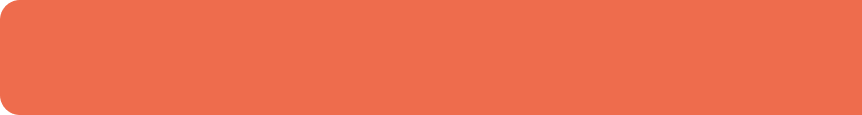 Reputation management & avoiding negative press in the social media industry
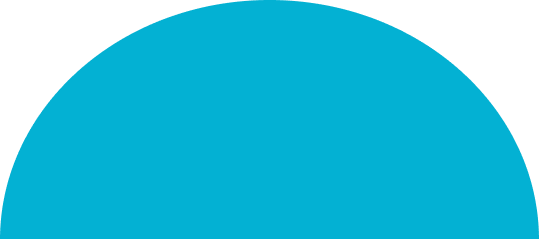 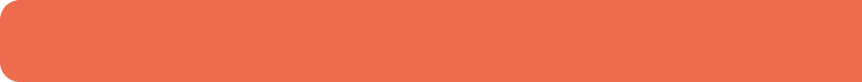 Customer complaints due to difficult onboarding
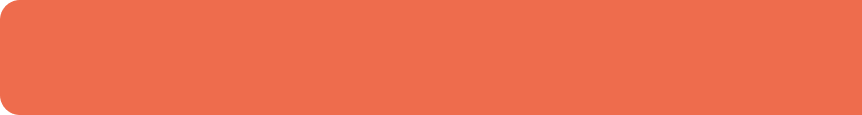 Constant attacks from bots and nefarious agents threaten customer data
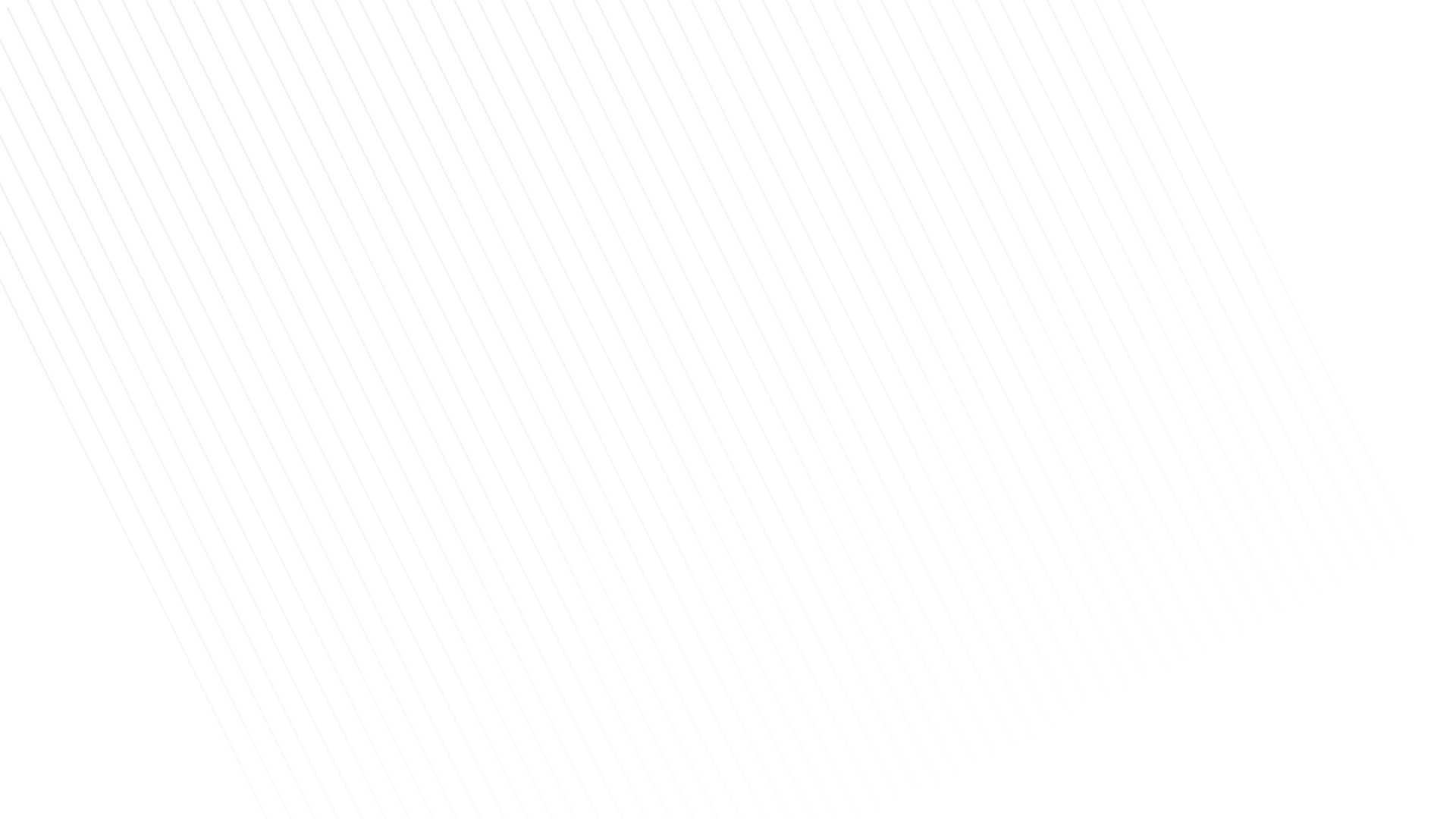 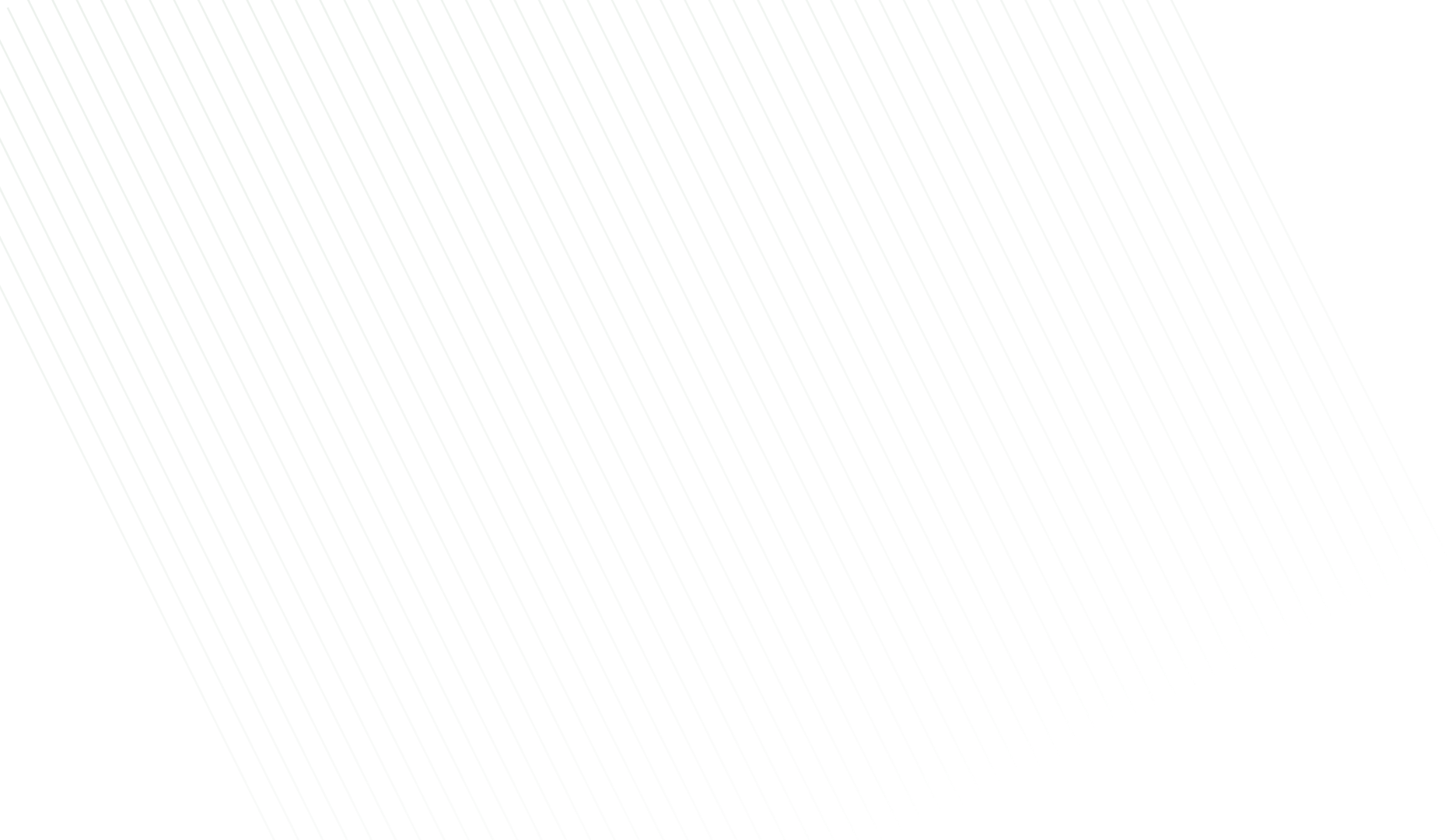 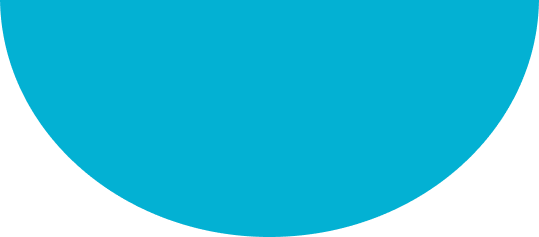 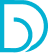 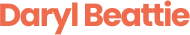 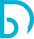 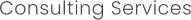 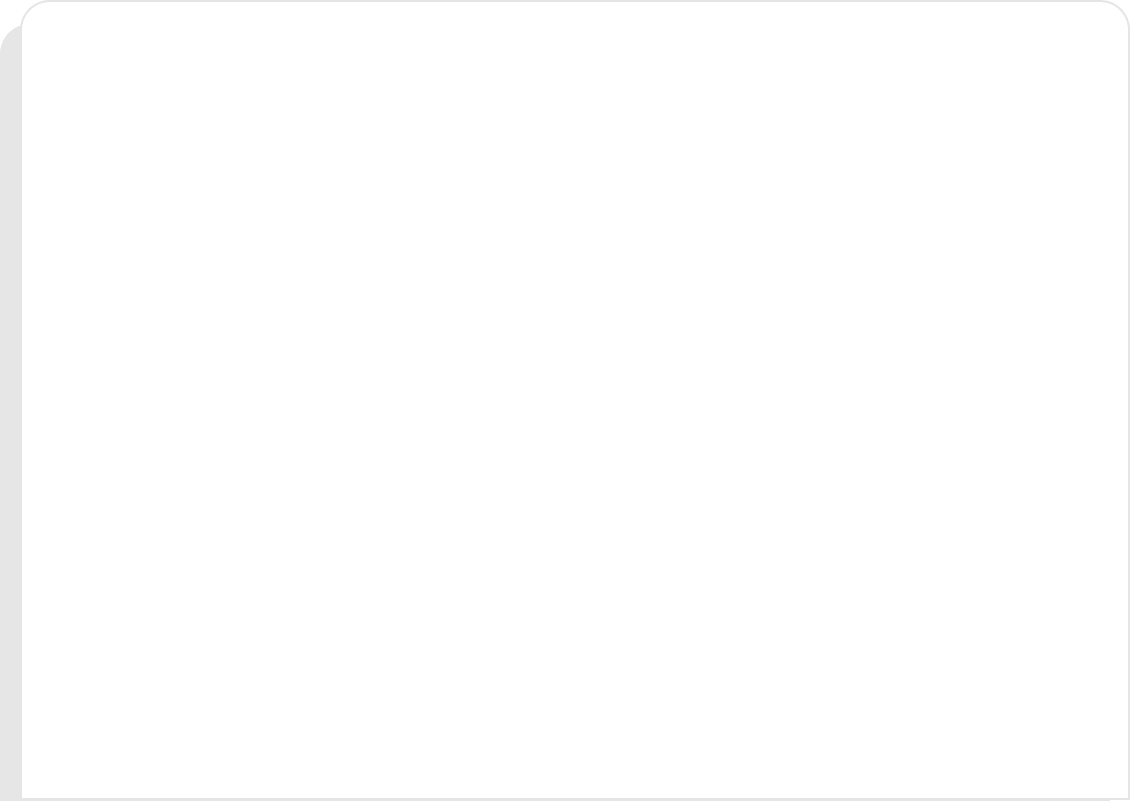 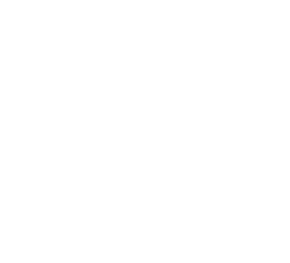 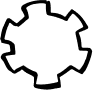 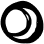 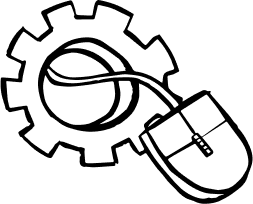 C.
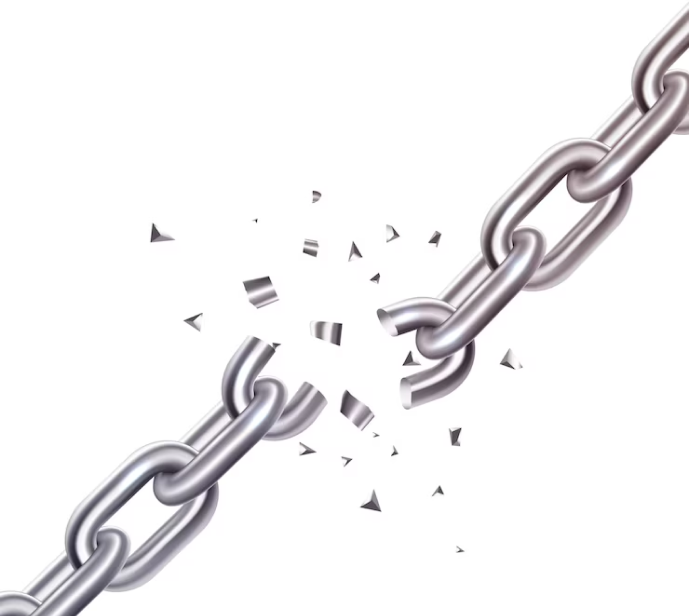 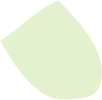 Technology
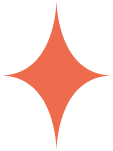 Let’s break this down:

People. Processes. Systems.
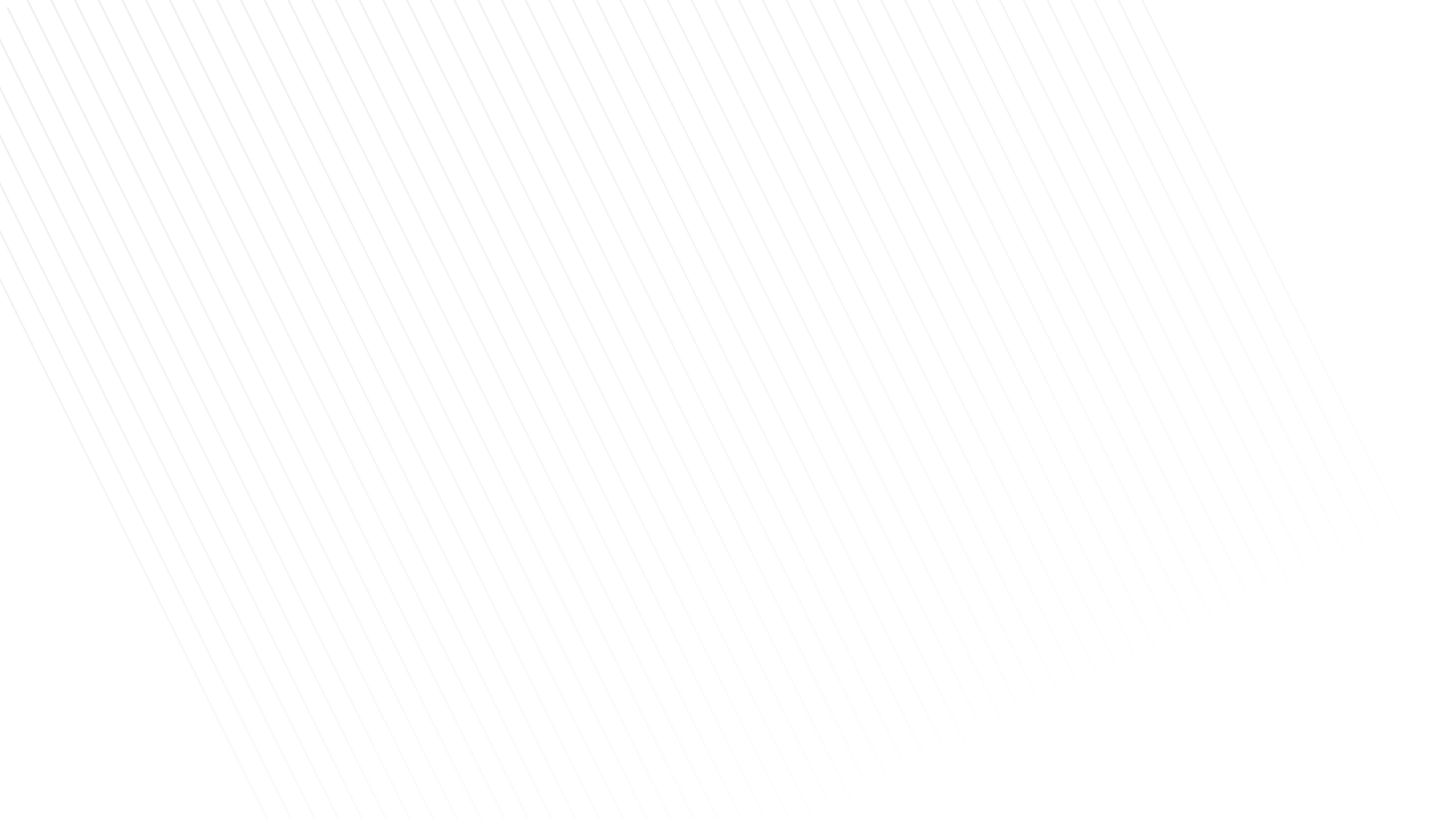 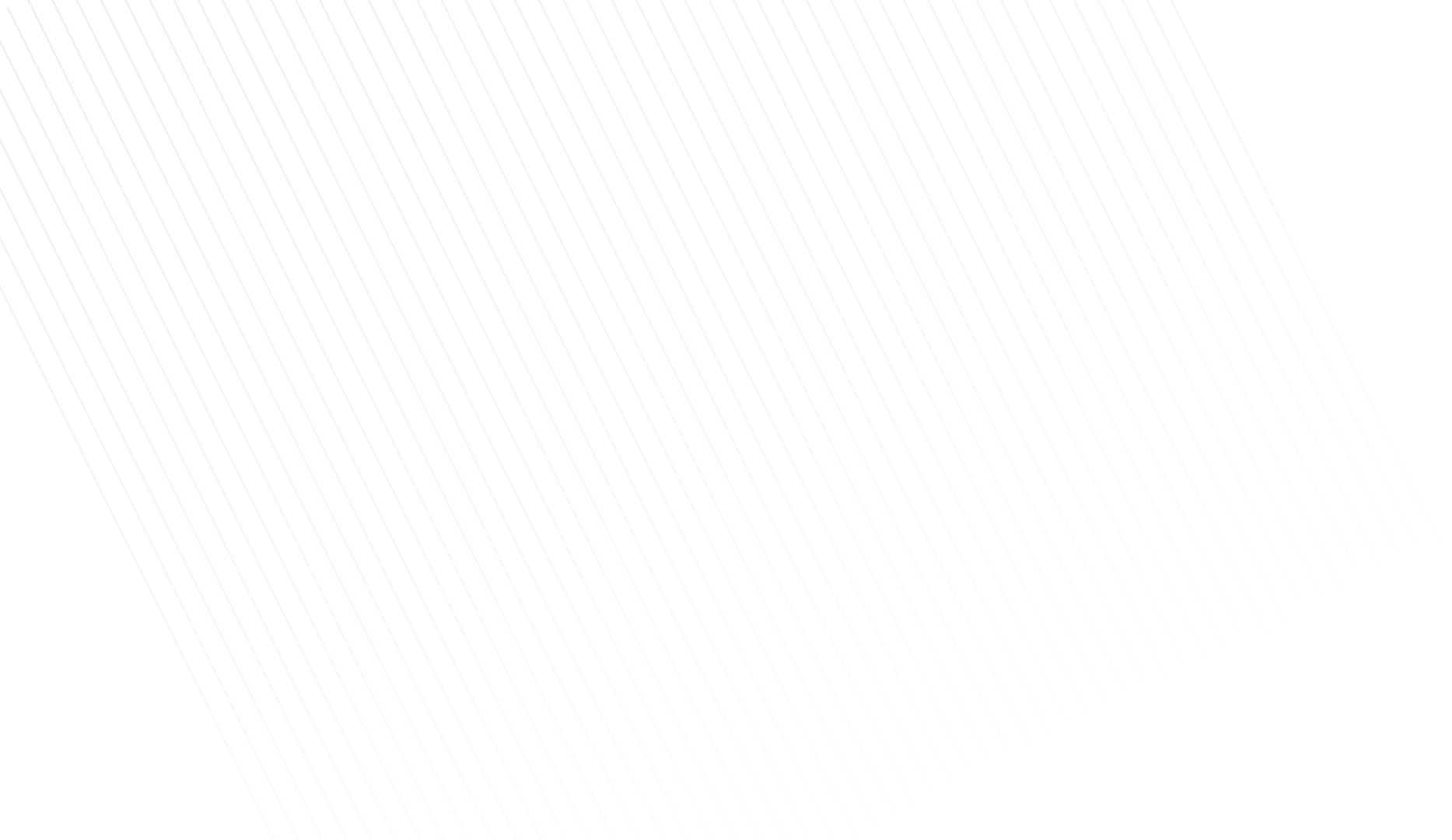 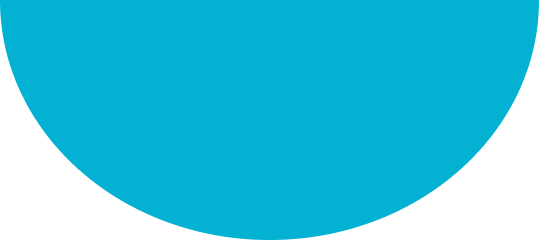 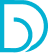 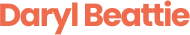 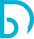 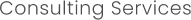 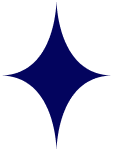 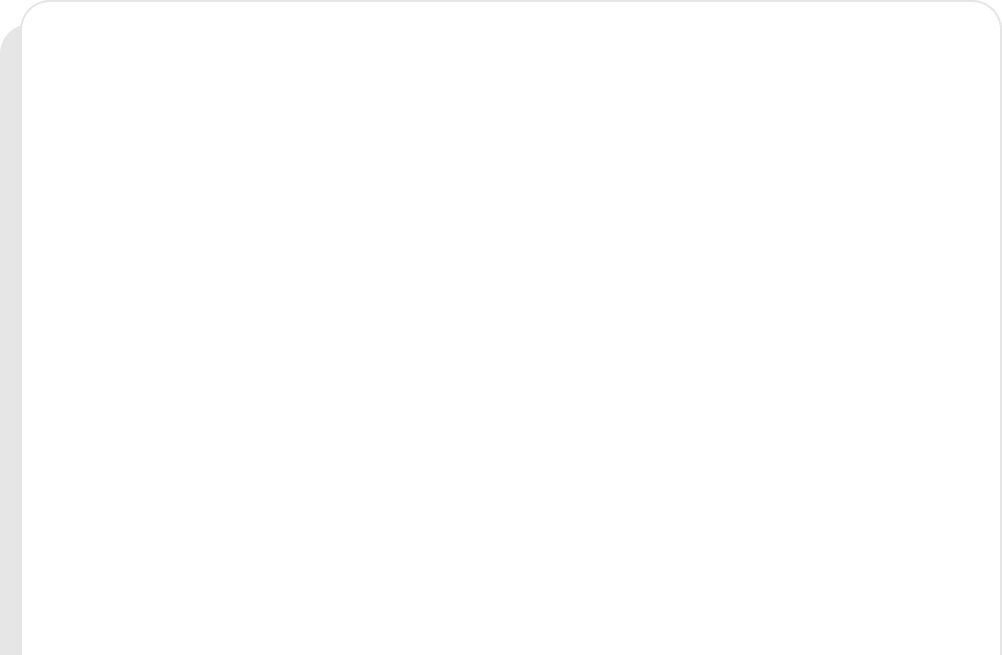 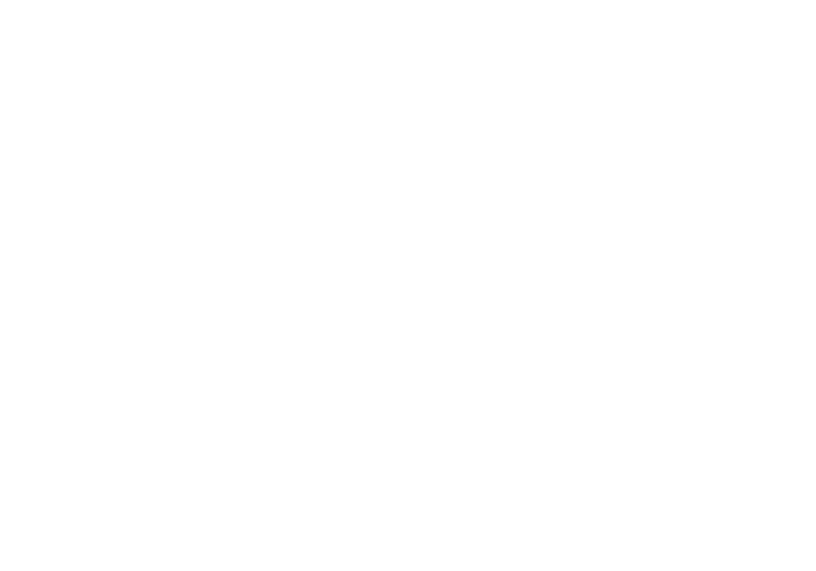 1.
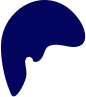 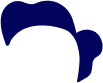 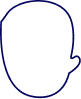 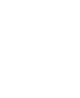 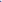 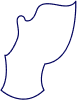 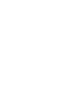 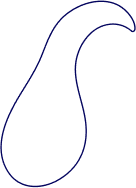 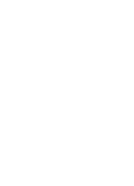 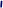 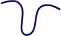 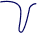 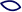 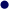 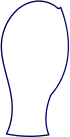 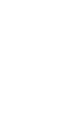 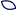 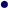 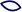 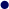 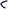 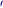 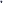 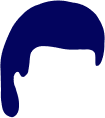 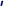 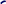 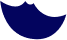 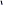 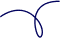 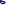 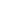 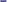 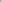 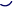 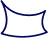 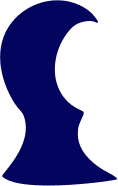 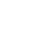 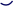 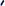 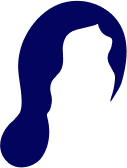 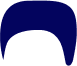 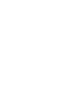 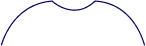 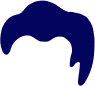 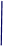 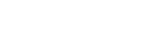 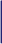 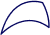 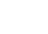 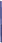 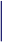 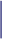 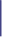 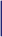 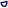 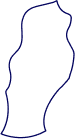 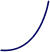 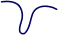 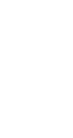 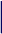 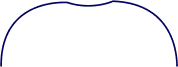 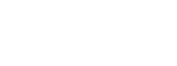 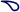 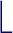 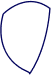 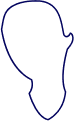 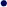 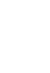 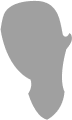 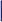 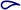 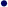 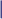 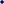 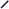 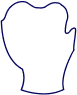 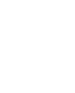 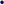 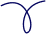 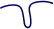 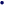 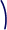 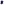 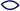 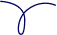 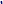 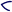 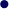 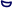 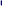 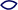 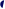 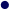 People
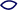 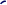 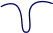 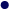 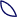 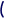 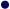 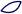 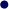 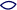 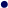 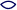 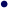 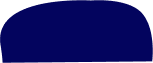 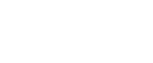 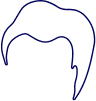 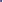 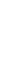 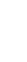 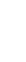 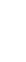 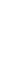 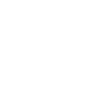 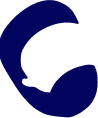 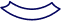 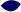 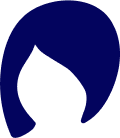 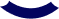 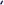 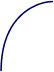 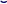 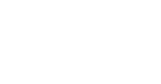 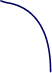 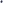 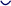 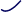 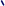 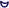 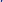 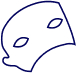 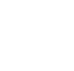 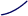 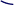 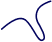 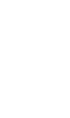 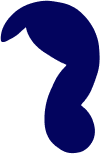 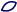 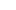 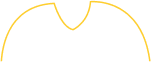 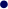 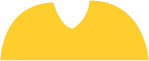 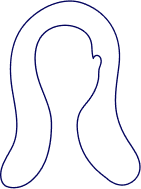 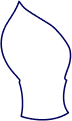 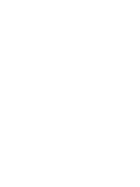 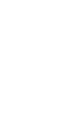 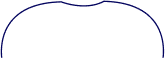 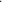 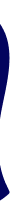 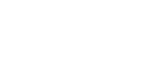 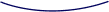 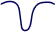 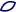 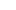 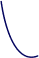 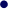 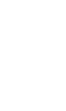 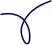 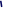 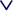 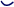 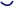 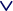 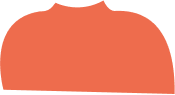 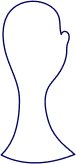 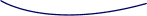 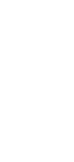 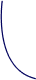 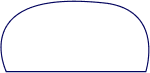 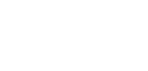 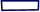 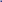 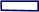 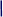 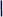 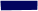 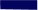 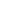 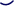 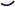 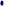 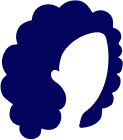 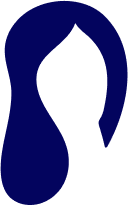 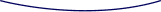 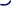 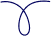 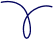 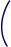 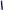 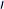 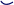 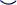 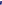 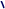 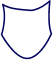 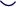 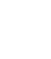 Let’s start with how the teams are structured
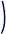 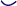 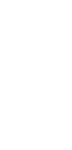 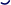 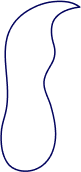 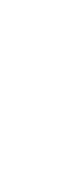 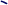 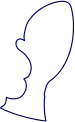 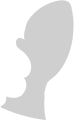 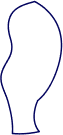 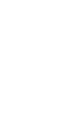 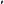 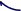 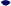 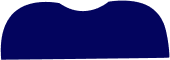 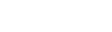 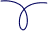 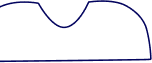 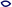 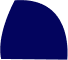 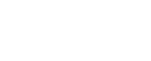 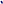 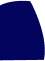 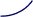 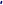 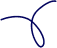 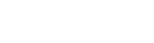 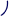 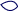 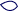 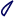 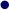 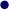 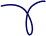 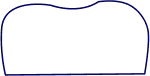 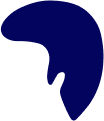 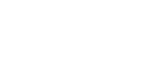 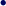 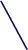 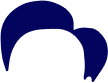 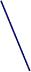 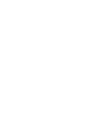 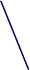 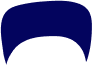 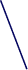 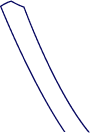 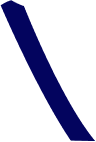 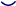 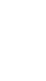 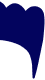 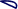 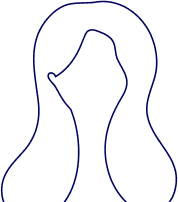 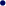 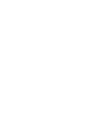 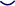 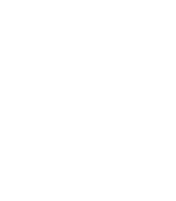 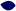 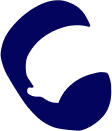 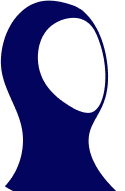 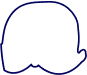 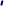 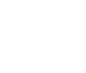 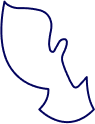 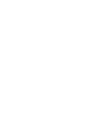 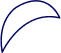 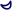 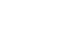 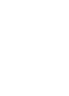 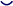 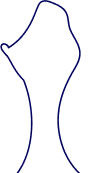 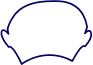 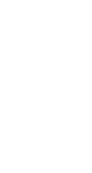 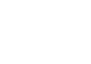 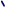 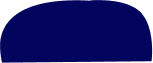 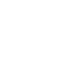 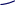 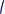 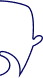 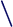 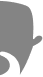 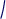 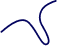 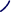 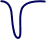 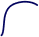 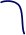 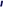 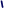 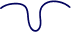 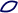 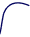 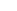 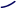 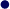 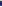 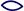 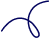 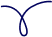 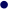 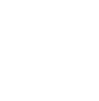 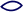 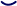 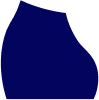 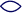 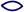 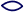 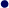 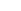 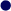 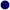 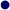 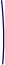 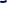 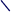 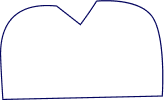 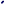 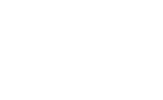 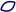 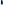 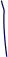 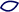 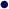 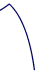 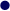 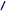 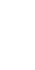 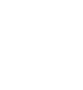 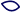 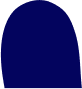 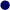 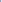 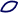 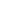 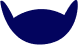 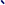 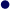 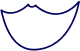 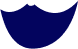 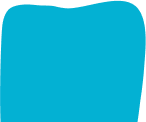 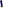 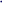 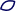 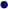 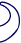 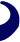 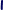 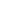 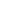 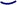 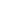 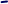 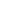 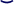 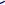 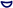 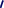 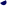 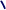 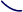 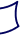 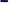 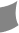 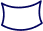 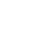 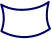 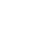 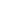 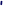 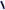 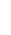 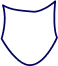 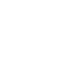 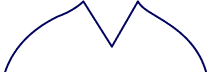 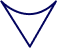 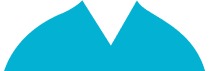 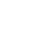 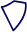 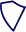 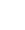 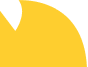 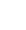 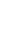 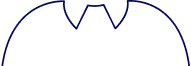 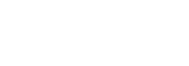 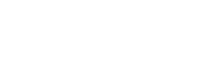 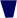 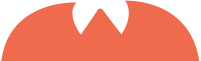 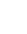 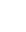 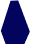 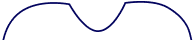 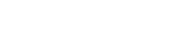 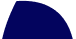 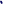 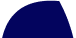 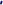 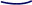 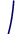 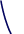 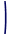 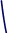 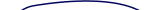 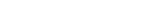 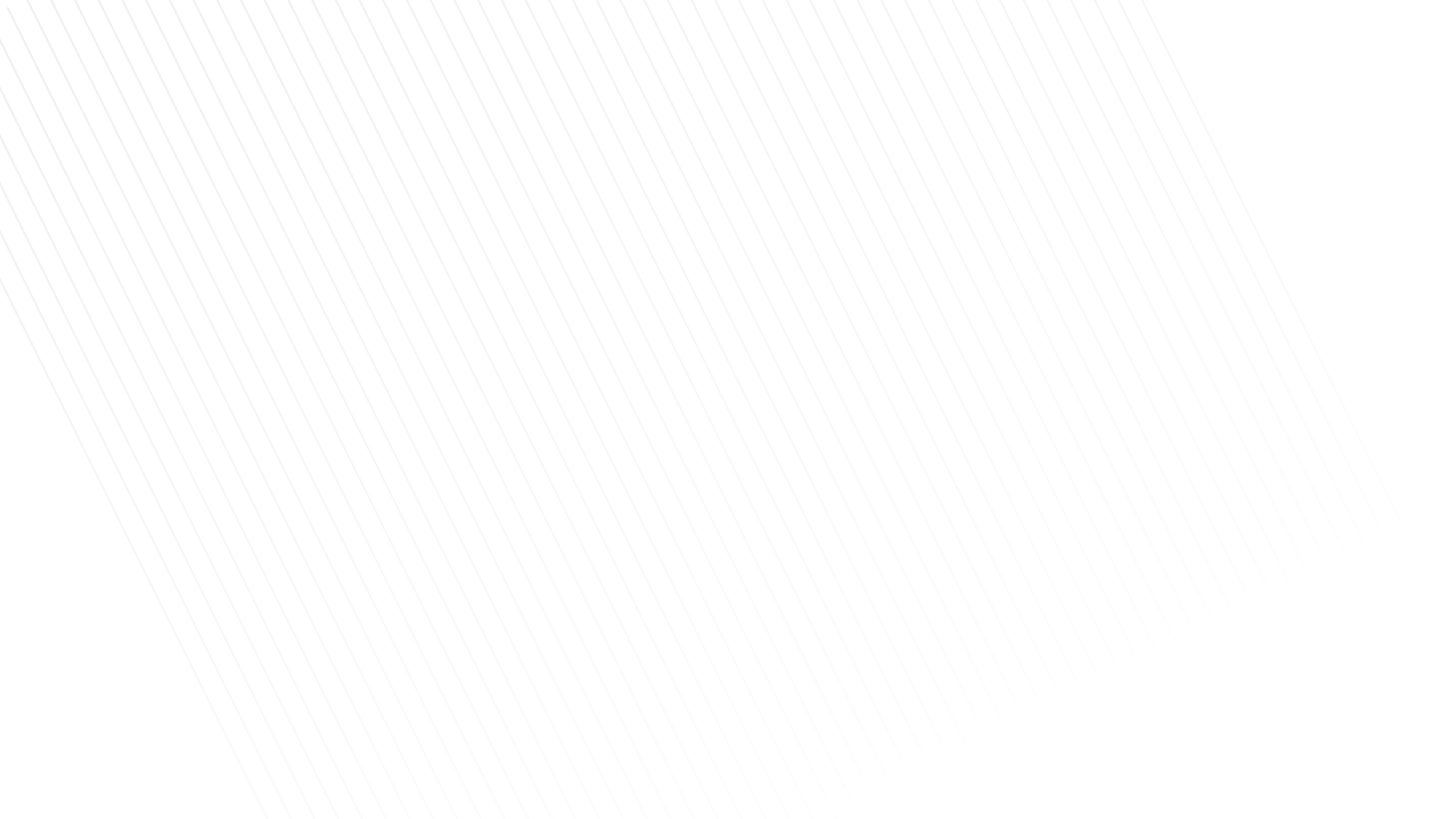 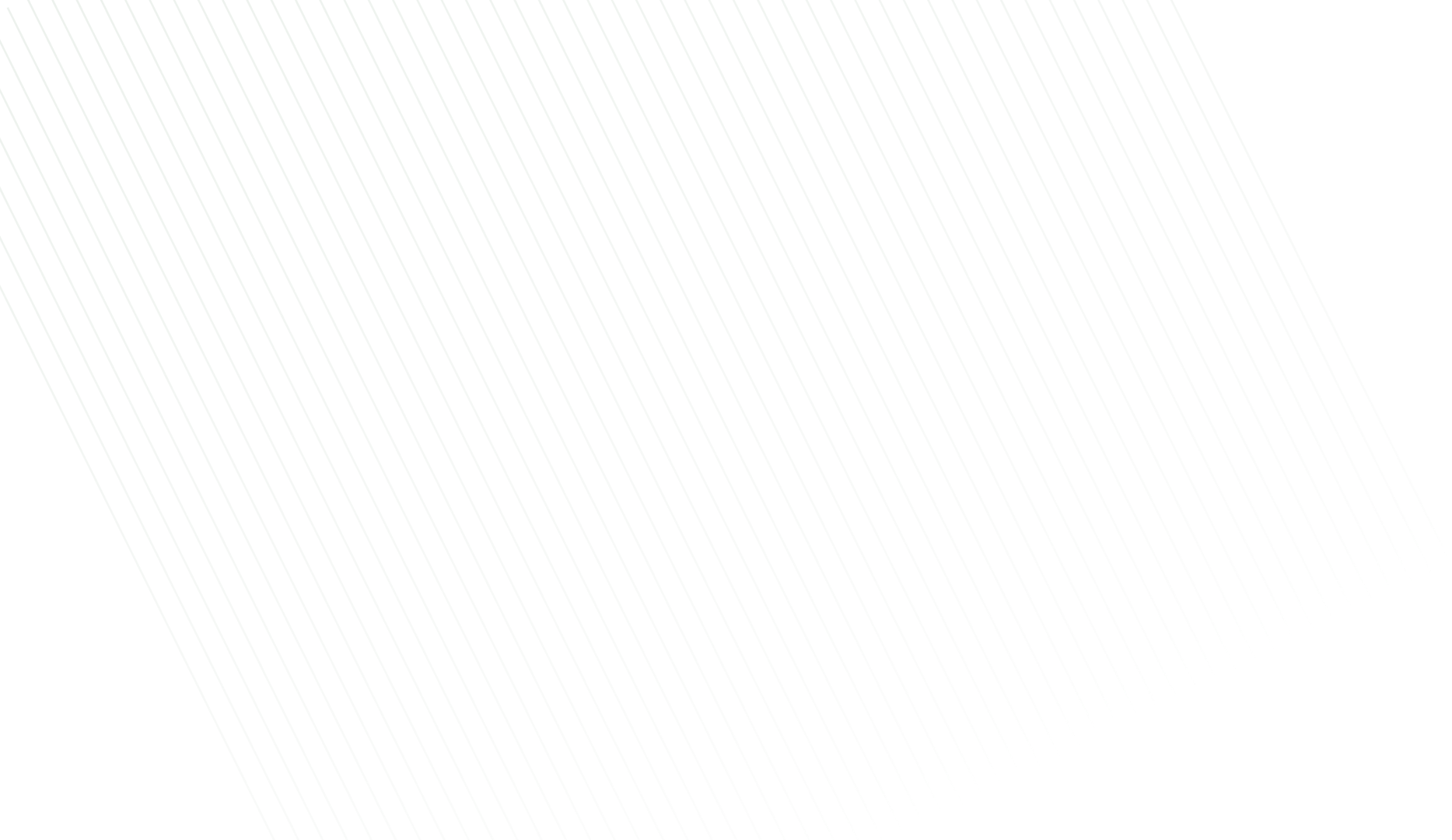 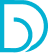 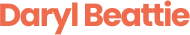 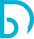 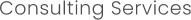 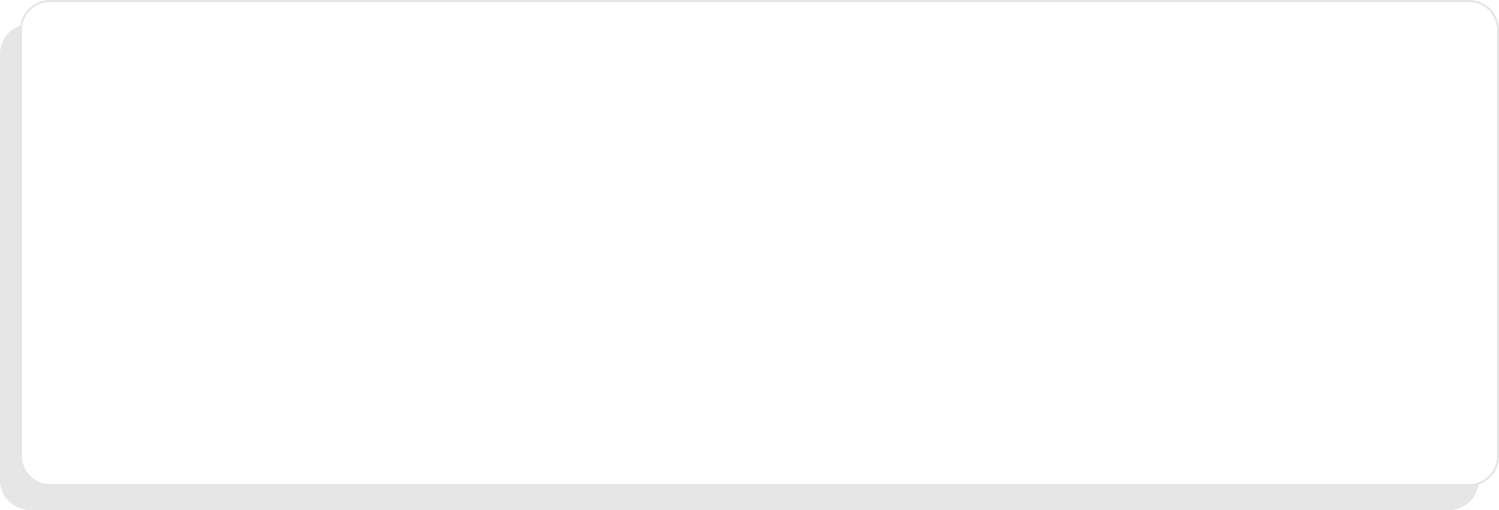 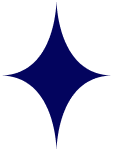 Current Team Structure & Processes
Dev teams divided along 4 platform-apps
30-40 developers, 3-4 QA
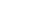 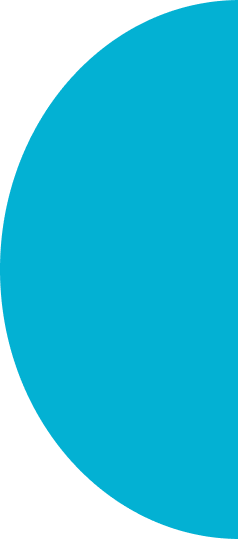 Development teams are handed product requirements from the product team
Design is entirely done by Product, with no feedback from Development
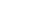 Product team regularly performs UAT testing
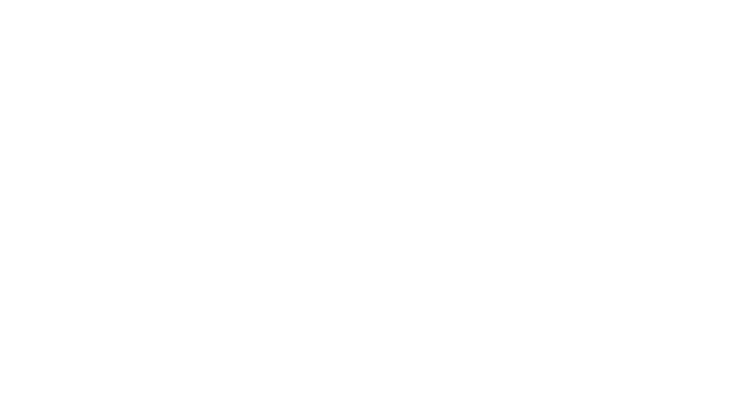 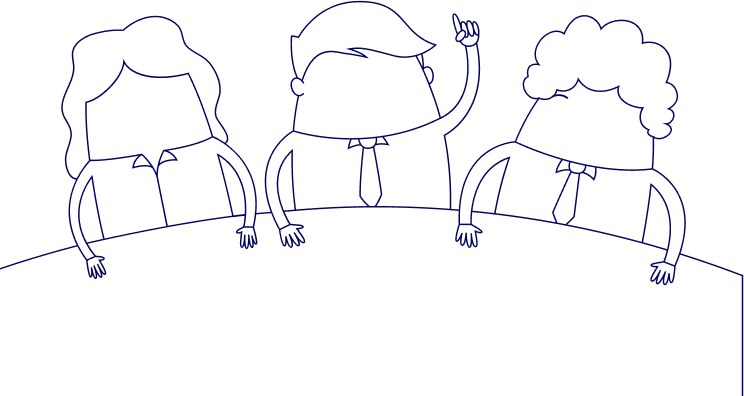 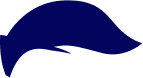 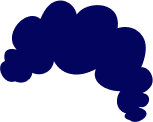 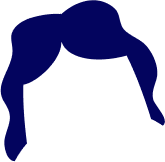 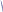 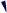 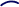 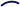 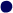 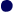 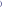 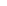 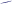 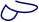 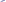 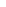 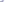 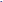 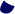 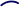 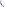 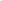 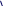 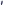 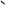 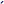 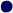 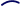 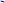 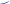 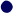 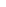 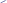 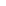 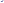 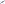 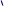 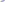 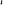 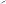 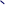 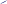 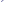 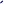 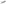 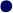 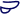 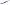 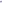 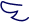 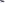 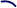 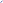 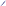 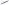 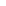 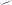 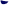 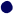 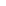 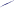 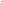 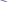 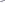 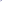 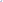 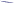 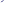 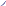 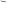 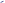 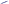 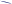 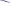 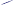 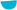 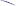 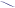 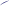 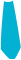 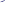 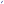 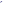 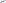 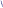 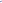 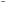 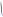 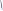 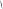 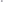 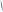 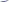 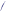 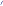 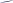 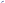 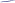 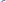 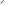 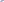 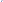 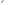 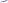 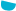 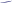 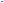 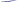 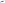 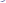 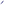 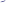 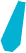 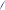 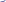 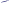 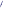 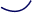 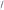 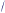 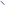 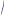 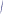 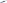 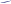 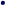 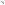 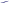 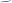 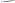 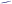 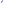 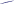 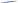 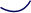 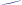 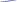 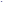 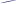 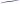 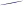 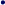 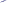 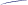 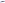 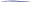 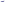 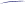 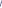 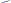 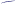 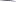 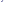 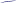 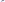 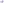 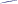 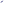 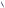 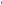 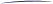 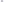 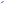 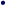 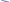 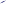 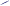 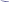 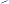 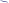 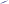 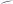 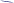 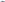 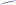 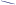 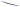 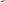 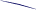 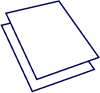 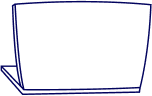 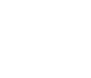 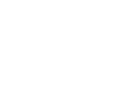 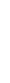 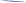 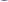 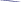 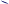 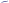 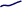 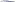 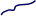 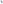 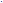 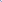 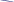 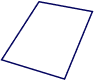 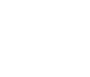 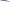 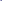 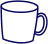 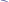 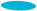 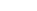 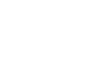 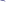 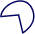 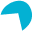 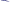 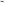 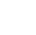 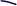 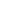 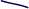 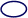 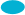 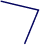 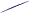 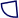 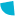 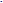 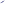 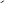 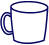 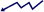 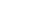 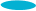 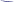 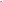 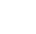 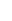 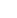 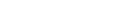 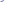 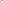 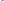 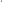 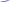 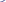 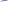 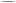 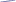 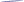 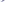 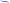 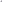 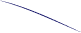 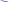 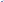 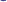 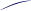 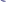 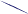 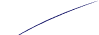 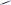 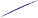 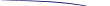 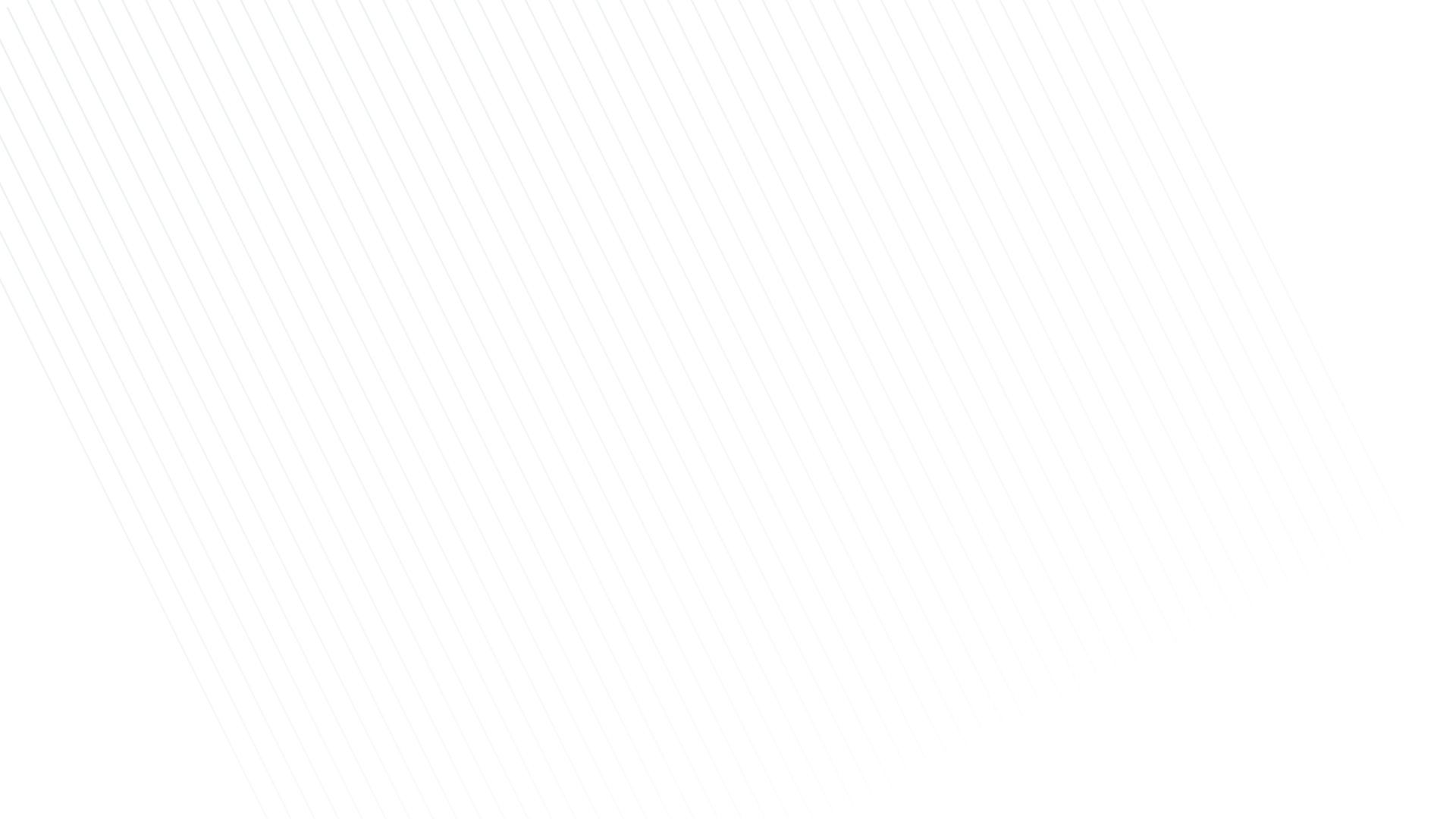 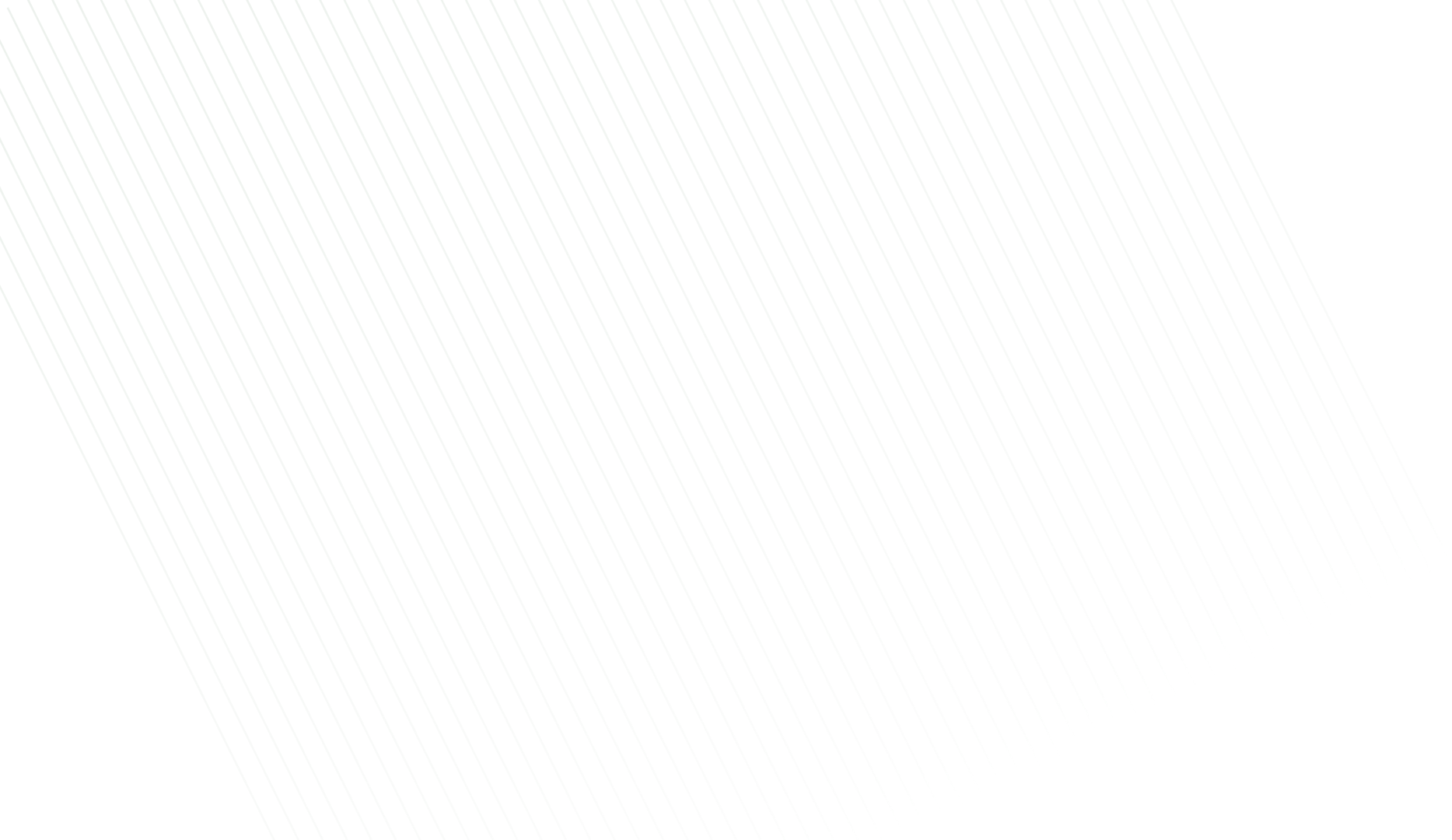 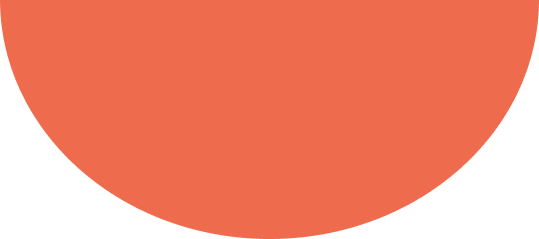 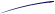 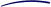 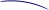 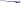 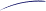 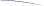 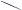 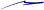 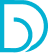 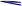 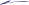 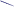 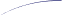 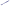 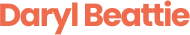 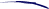 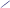 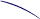 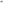 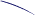 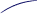 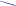 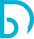 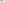 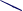 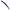 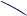 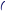 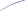 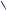 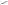 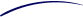 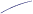 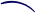 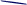 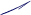 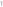 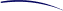 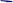 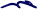 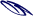 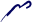 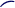 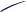 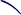 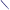 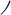 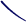 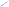 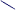 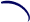 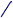 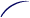 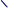 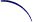 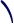 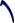 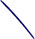 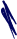 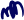 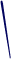 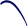 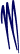 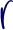 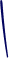 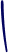 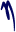 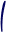 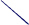 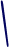 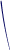 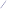 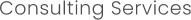 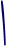 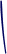 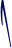 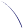 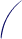 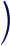 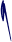 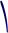 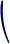 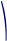 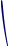 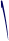 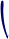 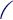 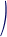 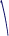 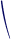 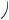 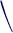 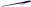 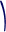 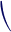 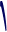 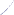 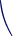 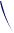 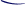 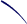 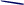 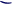 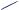 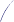 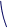 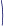 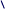 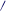 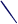 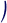 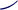 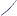 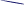 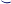 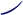 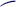 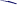 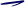 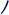 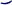 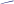 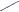 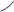 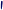 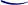 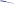 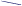 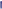 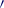 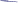 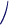 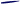 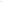 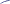 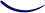 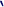 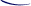 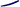 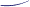 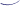 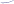 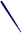 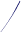 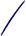 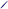 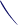 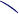 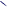 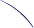 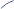 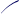 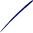 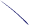 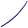 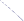 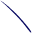 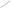 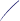 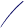 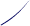 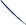 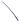 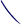 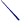 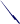 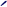 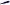 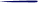 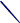 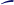 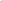 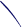 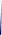 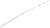 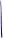 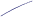 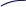 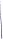 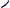 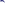 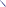 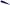 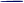 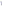 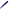 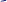 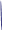 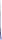 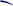 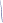 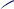 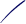 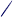 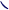 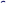 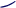 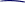 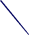 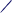 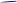 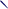 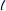 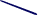 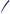 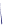 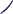 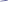 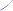 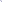 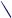 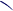 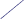 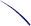 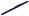 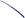 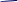 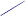 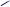 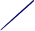 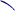 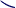 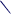 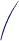 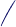 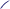 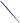 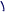 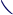 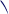 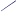 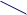 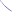 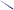 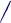 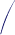 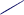 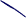 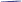 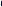 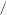 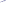 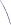 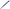 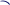 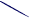 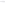 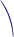 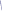 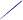 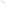 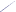 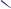 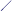 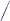 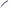 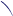 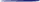 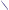 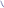 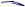 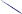 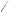 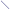 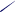 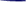 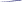 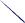 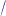 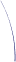 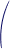 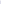 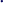 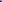 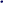 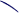 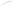 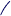 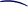 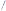 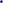 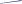 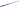 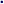 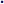 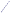 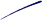 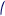 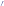 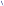 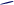 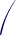 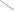 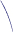 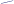 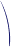 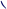 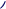 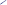 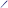 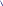 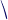 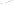 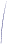 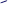 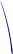 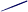 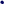 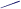 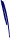 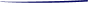 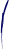 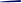 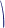 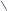 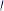 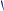 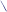 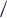 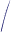 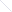 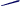 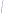 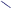 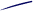 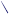 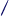 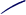 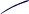 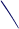 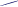 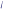 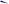 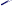 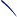 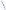 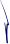 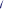 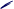 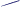 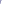 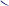 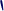 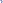 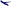 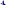 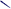 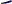 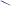 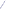 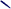 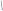 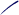 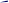 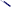 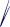 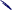 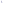 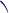 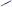 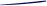 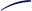 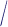 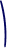 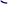 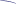 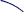 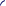 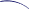 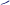 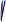 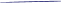 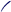 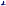 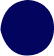 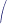 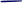 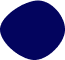 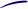 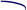 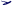 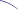 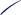 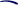 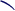 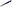 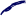 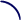 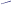 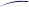 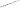 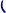 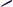 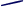 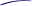 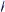 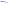 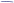 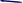 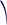 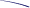 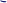 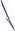 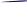 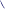 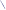 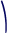 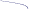 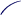 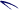 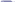 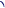 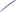 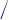 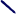 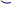 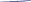 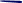 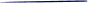 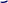 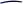 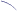 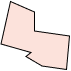 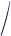 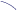 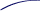 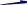 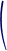 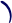 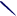 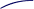 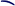 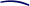 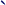 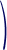 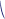 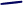 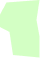 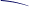 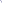 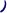 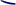 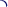 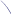 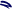 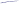 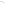 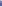 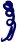 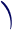 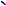 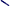 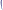 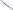 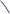 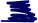 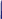 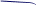 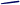 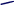 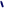 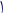 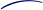 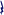 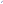 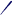 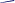 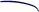 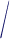 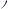 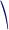 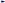 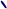 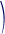 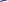 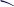 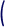 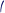 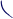 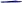 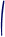 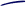 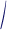 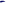 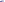 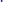 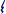 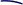 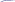 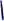 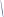 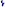 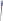 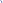 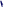 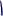 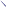 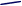 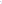 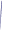 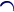 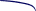 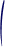 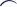 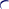 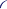 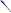 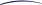 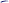 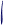 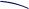 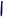 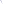 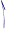 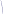 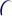 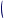 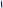 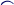 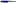 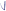 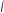 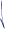 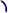 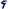 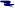 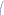 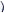 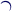 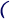 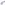 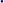 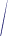 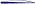 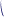 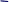 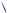 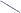 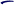 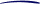 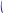 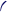 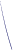 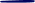 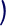 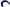 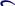 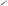 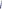 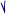 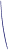 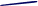 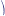 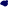 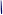 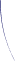 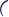 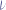 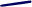 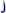 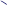 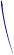 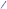 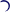 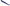 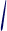 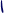 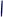 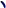 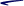 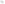 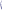 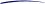 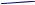 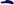 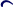 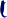 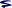 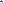 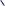 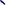 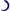 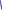 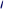 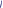 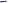 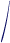 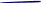 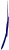 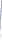 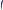 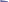 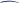 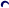 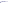 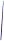 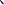 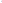 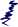 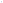 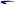 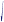 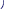 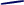 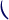 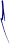 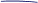 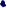 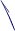 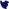 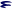 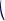 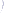 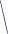 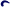 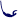 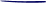 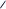 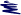 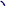 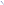 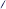 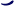 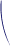 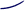 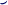 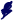 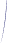 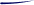 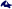 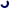 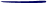 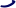 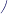 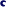 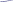 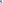 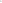 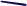 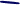 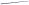 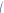 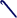 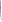 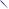 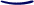 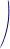 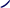 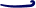 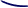 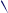 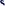 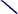 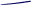 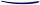 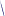 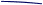 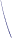 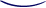 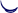 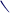 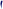 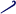 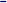 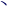 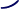 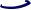 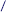 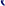 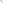 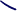 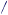 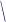 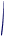 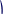 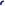 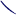 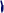 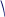 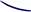 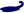 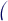 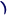 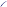 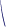 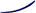 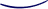 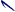 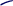 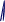 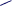 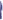 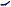 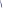 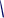 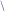 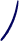 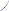 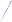 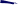 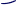 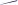 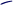 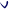 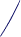 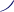 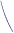 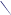 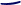 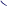 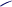 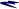 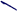 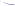 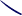 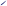 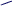 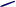 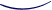 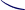 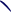 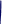 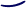 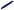 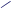 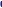 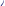 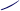 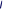 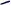 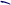 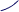 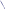 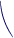 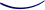 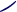 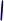 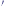 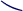 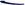 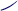 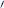 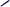 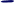 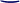 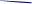 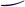 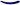 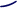 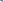 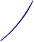 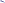 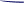 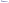 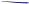 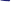 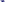 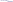 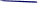 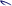 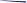 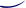 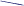 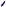 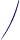 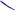 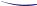 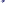 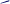 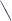 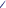 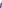 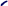 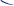 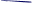 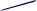 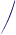 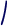 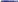 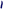 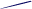 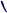 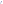 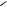 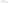 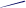 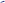 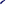 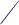 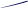 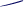 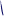 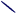 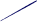 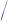 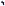 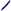 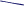 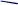 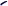 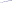 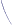 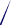 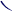 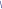 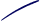 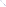 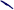 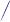 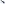 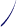 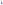 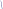 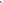 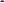 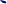 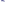 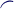 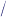 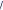 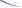 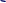 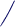 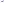 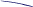 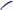 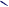 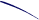 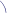 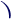 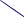 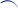 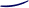 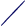 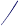 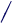 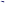 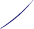 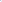 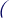 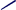 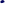 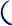 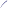 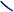 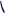 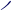 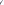 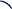 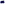 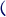 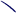 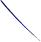 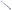 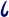 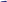 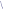 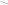 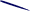 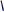 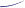 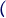 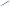 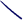 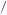 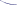 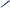 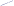 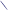 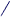 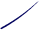 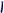 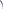 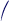 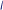 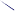 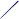 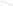 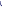 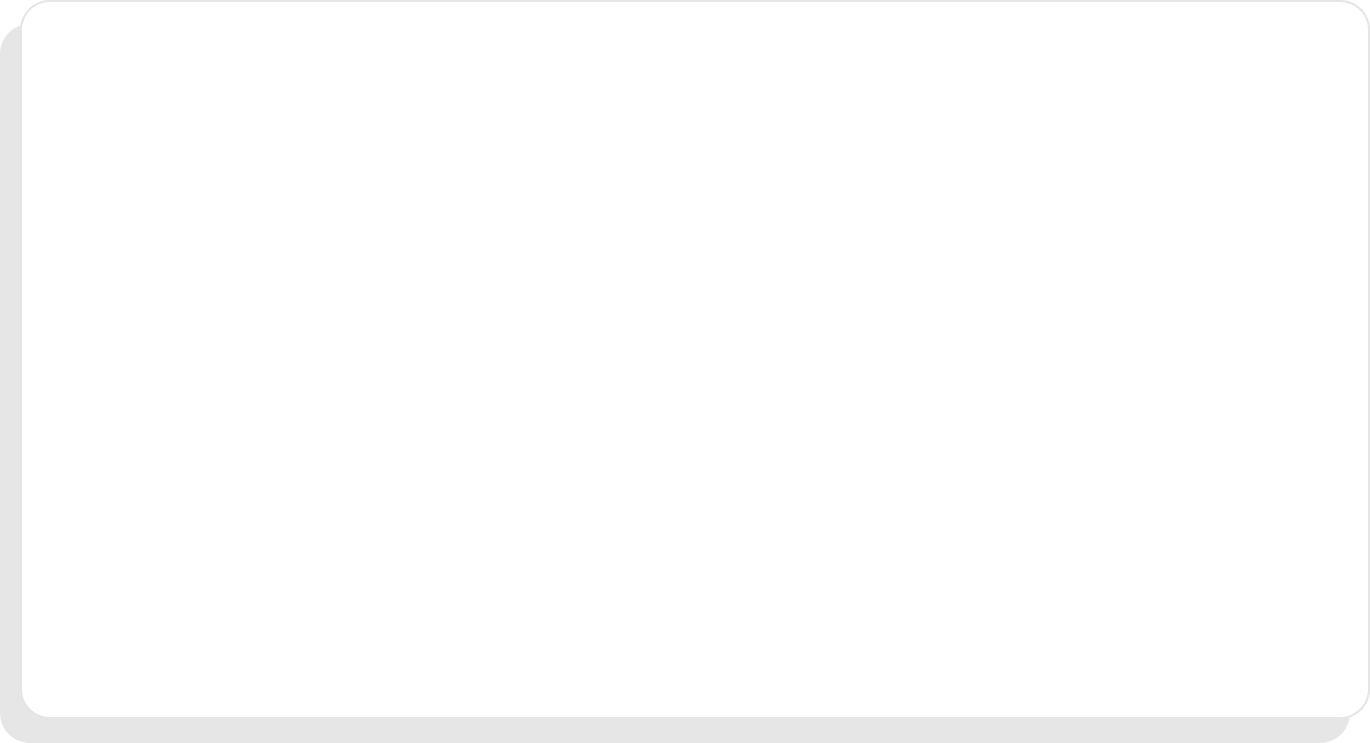 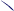 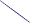 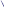 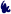 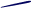 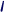 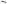 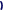 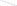 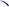 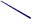 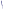 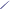 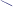 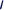 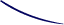 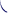 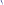 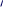 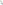 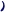 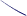 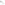 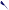 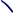 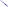 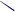 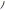 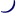 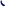 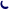 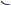 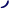 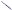 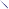 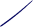 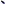 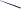 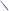 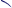 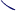 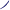 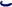 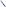 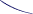 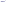 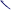 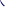 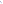 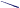 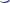 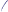 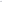 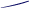 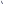 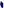 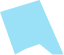 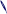 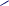 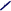 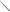 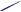 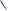 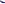 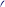 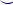 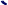 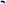 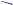 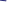 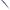 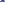 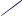 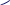 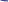 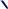 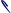 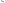 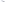 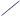 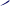 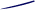 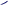 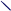 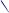 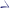 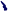 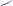 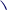 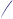 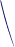 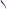 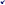 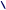 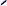 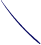 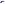 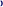 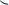 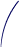 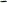 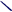 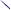 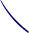 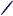 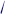 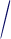 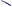 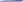 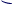 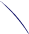 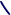 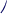 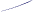 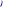 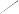 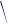 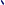 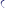 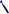 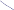 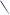 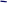 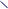 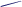 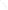 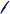 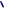 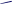 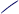 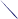 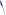 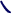 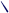 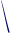 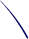 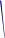 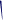 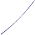 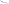 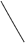 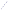 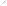 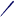 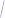 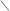 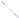 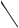 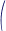 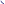 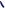 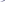 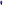 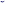 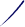 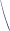 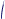 Proposed Team Structure & Processes
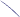 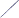 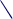 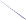 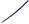 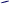 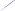 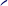 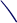 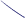 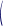 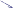 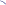 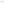 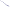 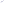 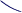 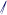 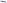 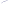 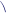 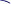 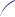 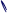 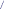 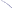 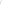 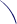 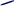 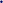 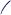 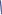 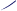 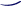 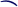 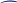 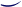 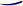 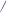 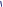 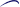 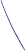 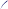 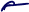 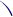 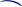 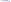 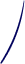 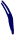 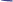 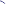 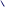 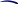 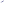 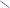 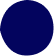 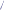 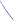 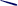 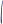 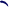 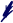 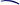 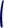 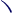 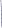 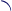 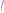 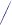 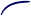 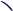 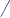 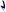 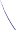 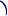 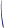 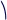 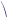 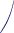 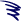 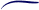 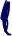 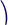 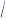 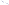 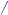 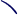 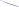 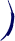 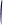 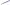 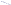 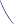 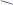 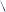 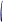 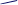 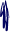 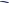 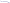 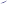 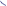 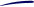 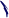 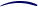 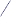 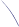 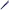 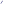 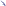 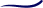 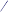 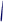 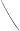 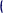 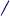 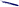 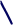 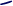 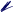 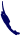 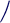 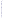 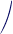 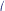 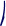 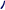 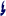 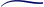 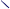 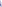 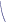 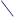 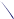 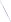 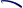 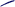 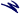 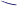 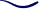 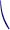 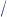 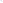 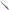 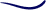 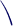 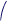 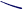 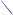 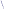 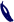 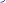 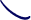 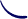 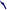 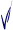 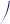 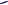 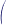 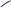 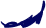 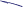 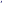 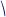 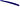 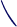 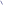 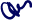 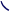 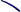 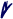 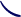 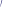 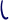 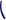 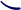 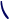 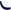 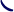 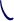 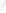 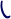 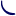 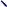 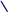 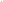 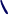 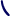 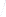 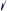 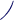 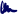 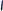 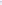 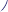 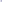 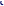 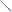 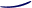 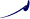 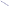 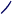 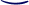 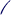 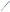 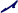 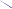 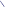 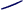 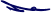 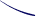 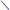 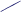 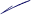 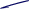 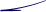 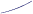 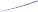 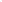 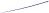 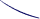 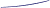 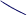 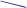 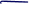 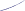 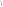 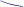 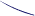 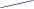 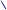 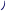 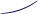 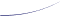 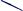 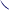 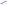 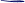 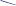 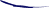 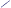 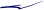 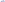 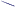 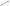 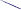 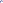 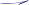 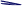 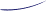 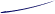 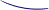 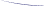 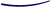 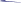 Form “Product Squads”
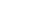 Integrate the Product + Development teams into singular “squads” that meet daily, even sit together in-office
These teams are together responsible* for product delivery
Break the “Product then Development” paradigm. Align the two together towards business goals.
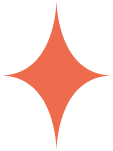 Includes: QA, UI/UX, Product, Development, IT (part-time)
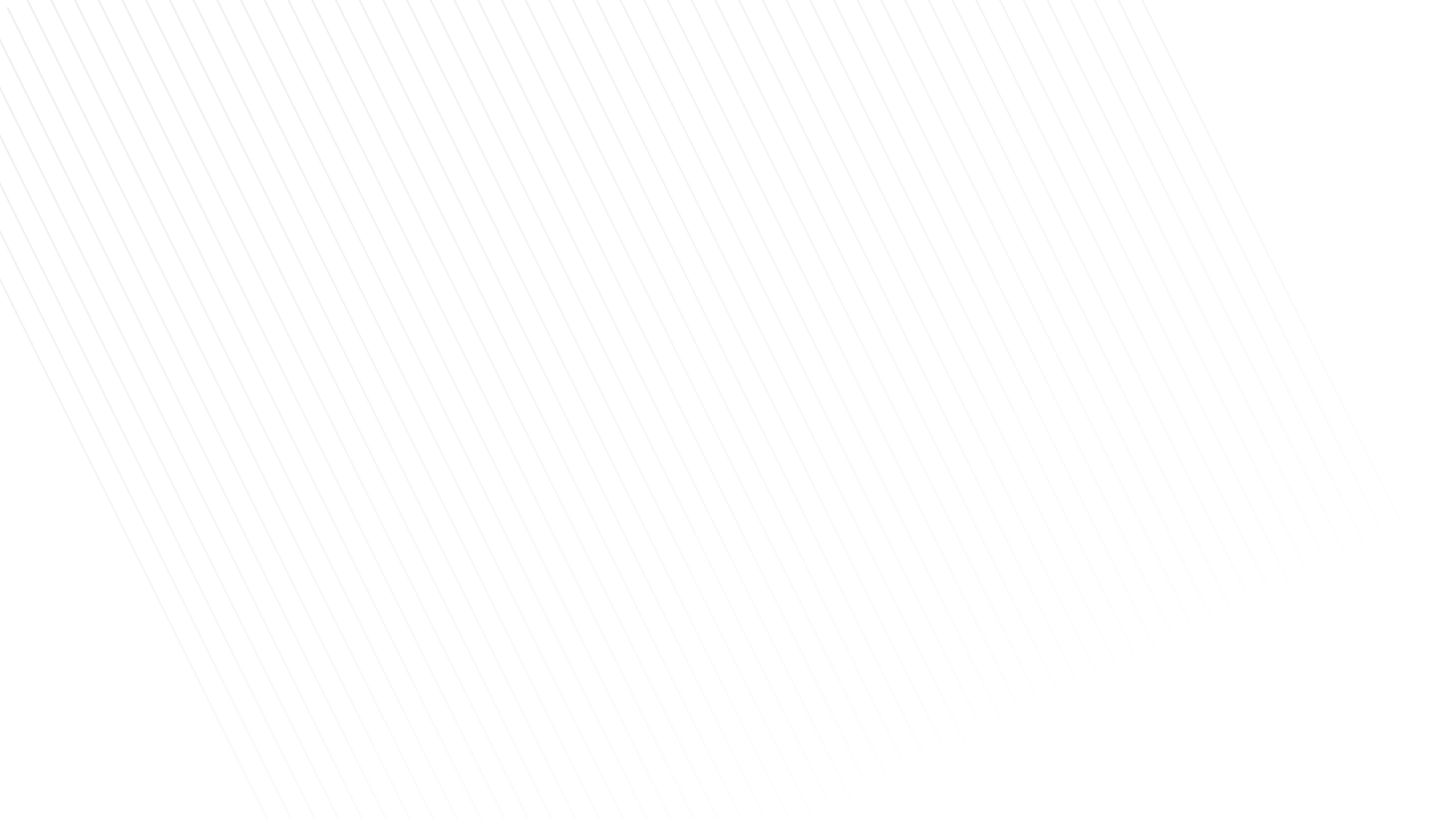 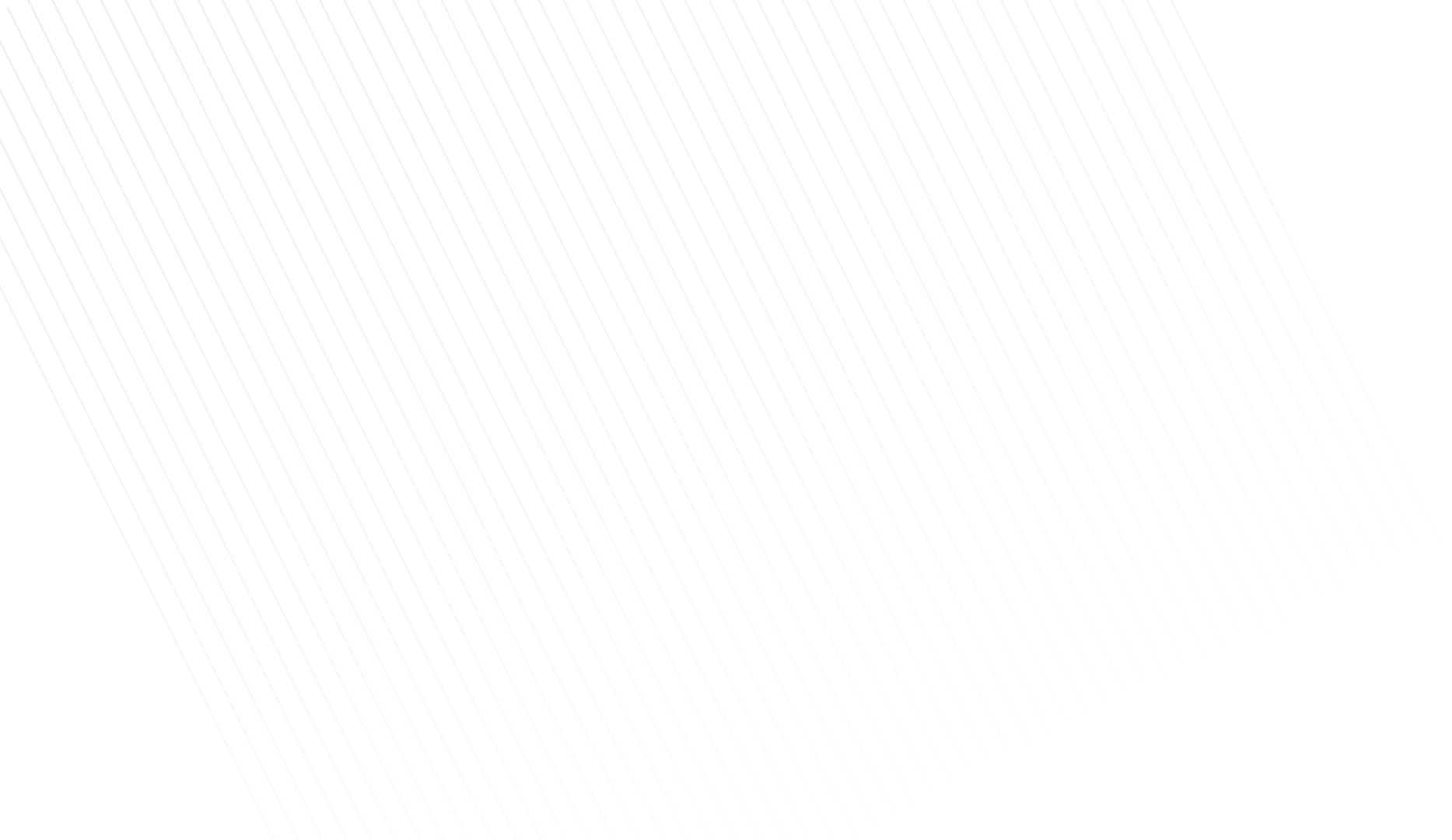 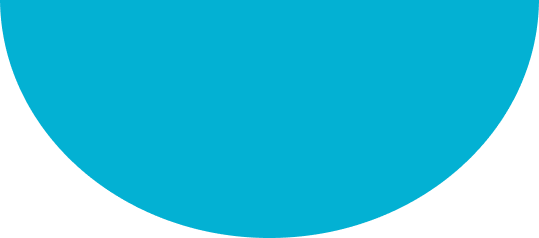 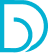 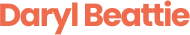 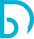 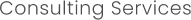 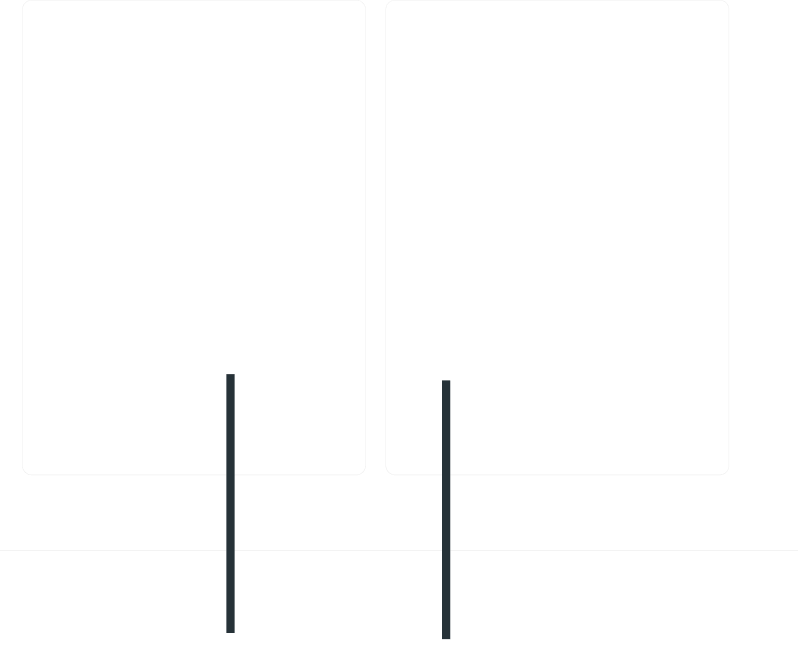 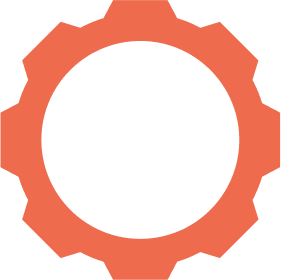 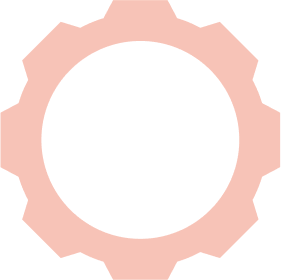 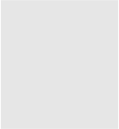 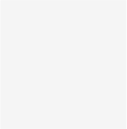 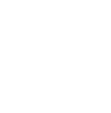 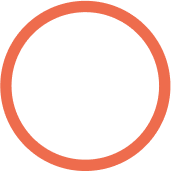 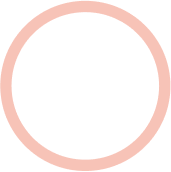 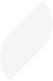 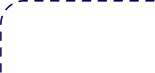 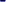 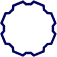 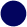 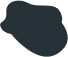 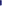 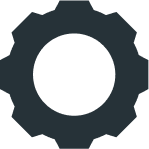 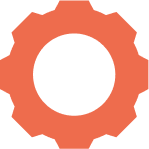 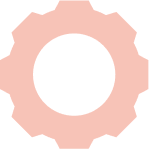 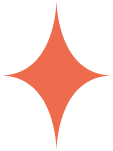 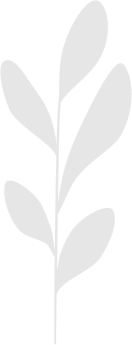 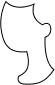 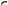 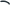 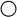 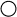 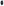 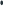 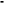 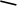 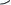 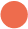 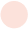 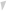 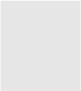 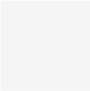 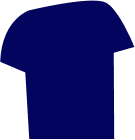 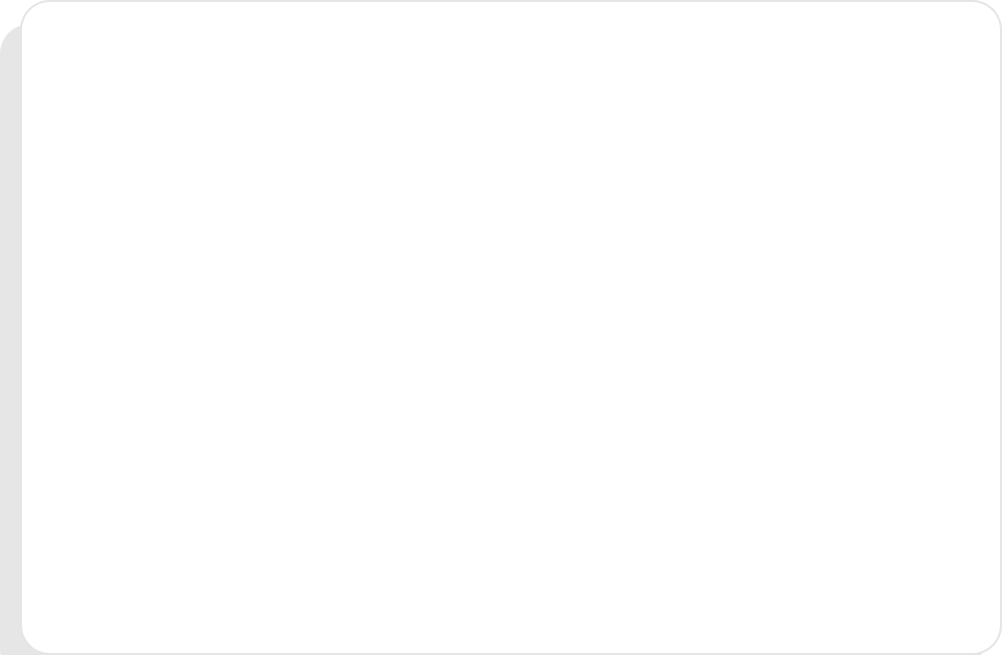 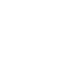 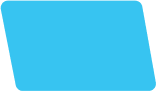 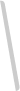 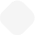 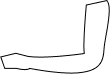 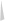 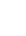 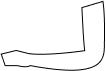 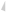 2.
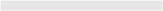 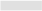 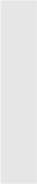 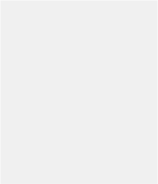 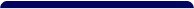 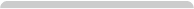 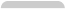 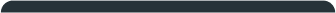 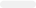 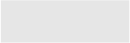 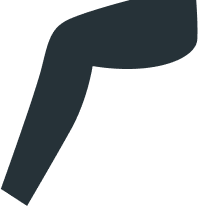 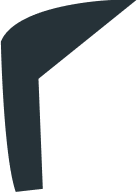 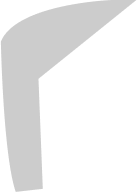 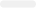 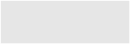 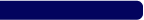 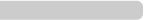 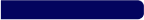 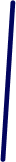 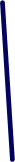 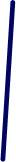 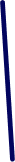 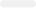 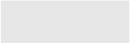 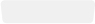 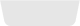 Processes
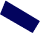 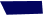 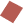 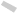 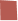 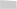 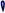 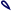 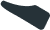 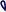 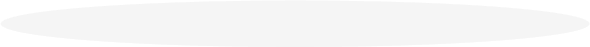 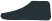 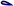 Let’s have a look at how the software is produced
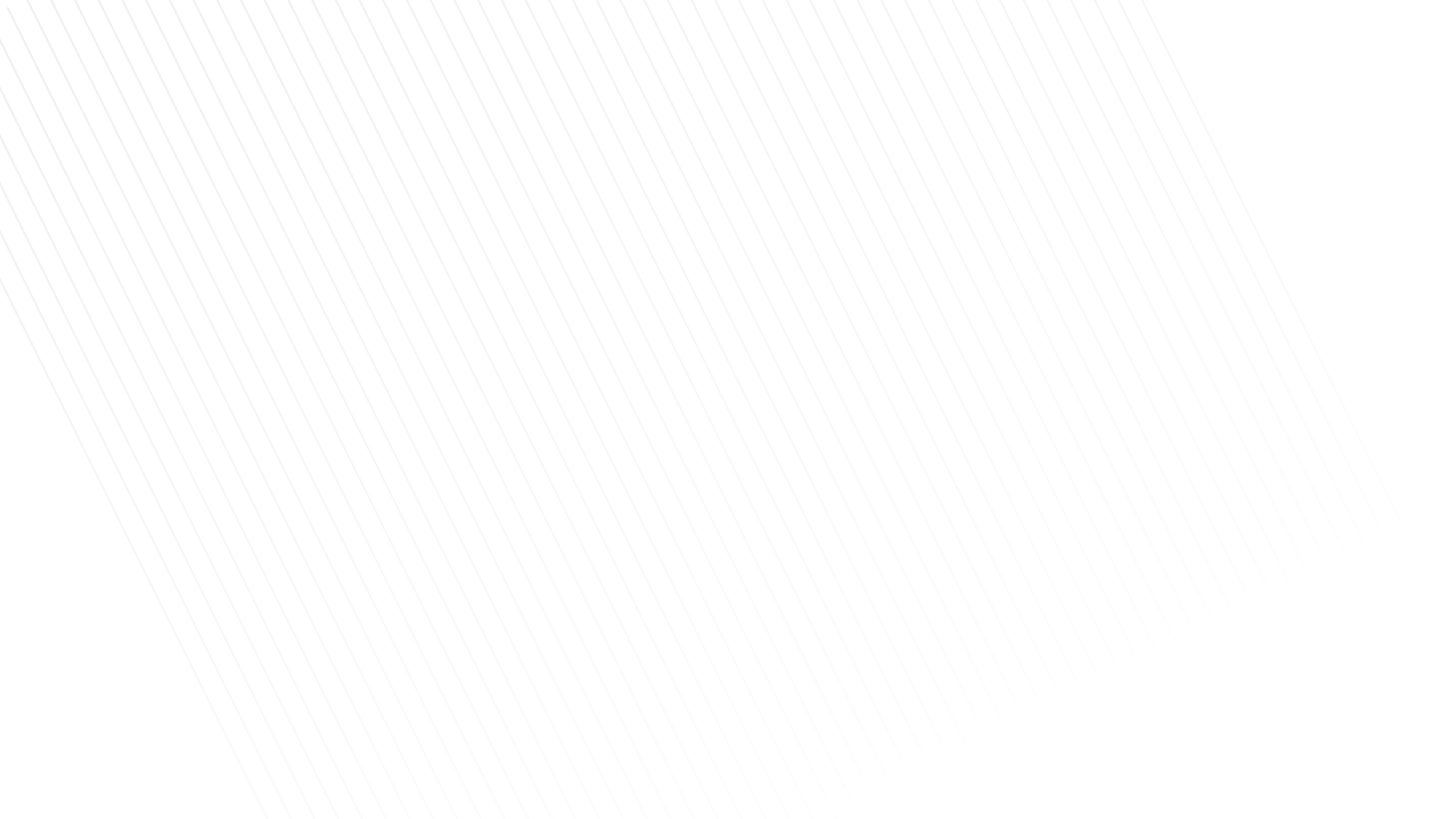 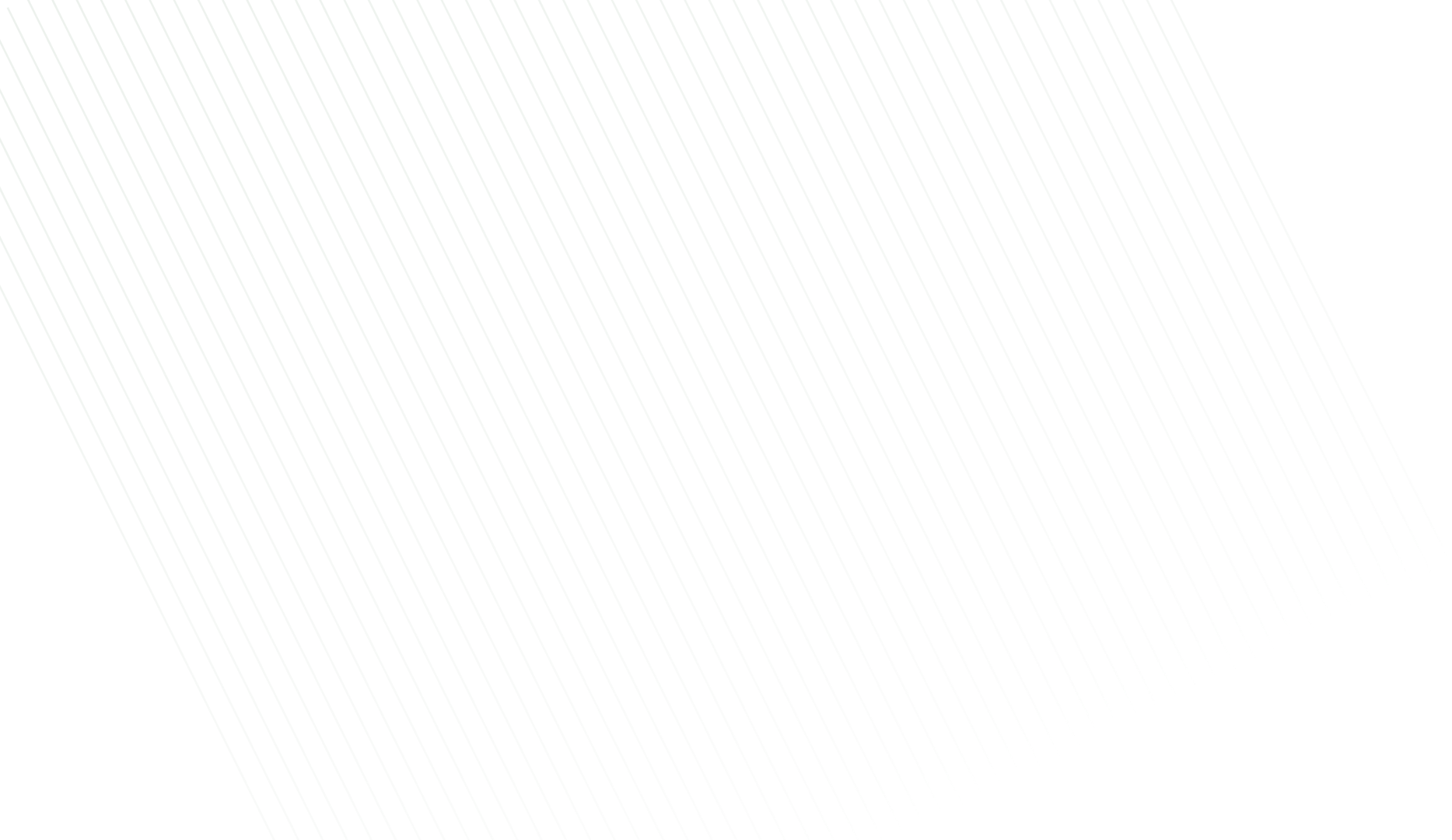 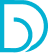 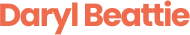 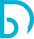 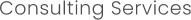 Current Process
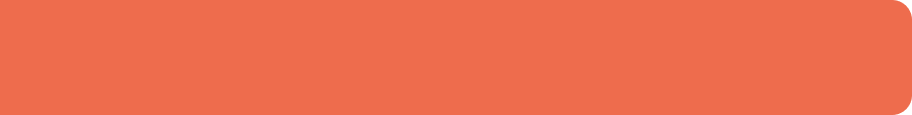 Product is developed in isolation until it is “complete”, then it is released
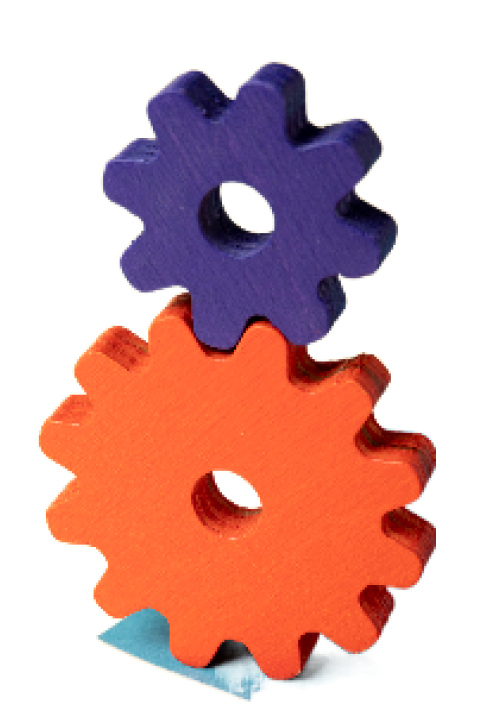 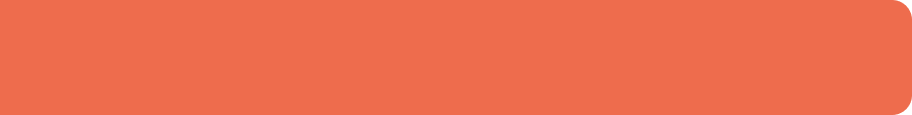 Data science is left to development, only to be altered after release by data team
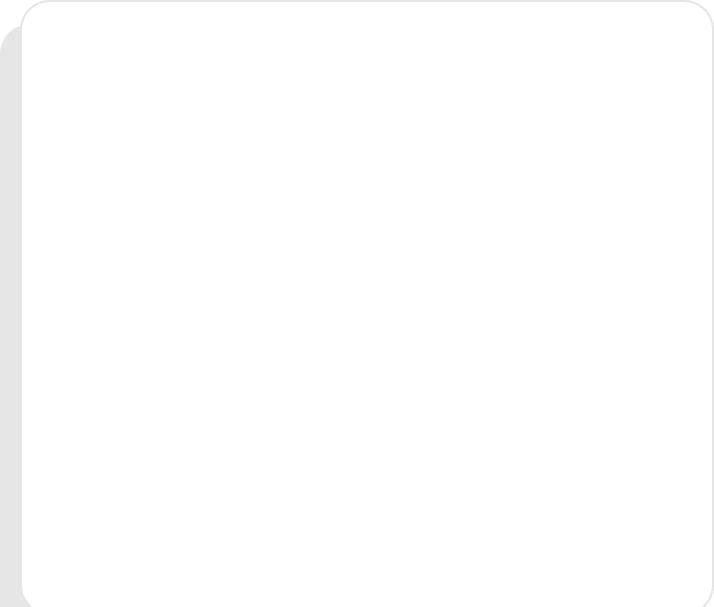 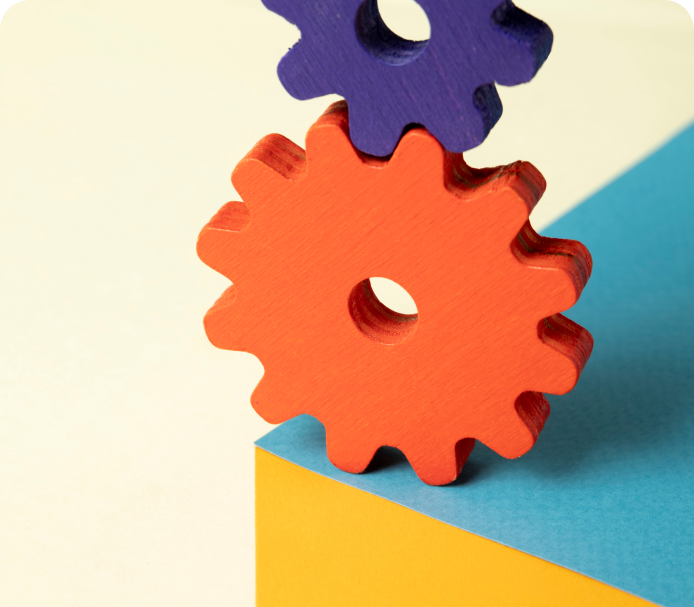 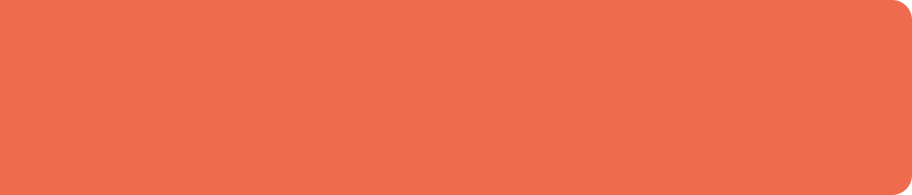 Pain point: Product team reviewing completed code & proposing further updates, leads to time-consuming end-of-pipe revisions and product delays
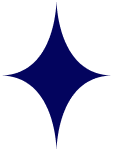 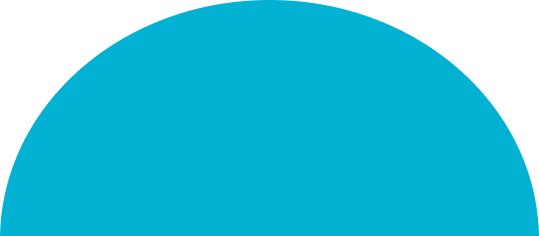 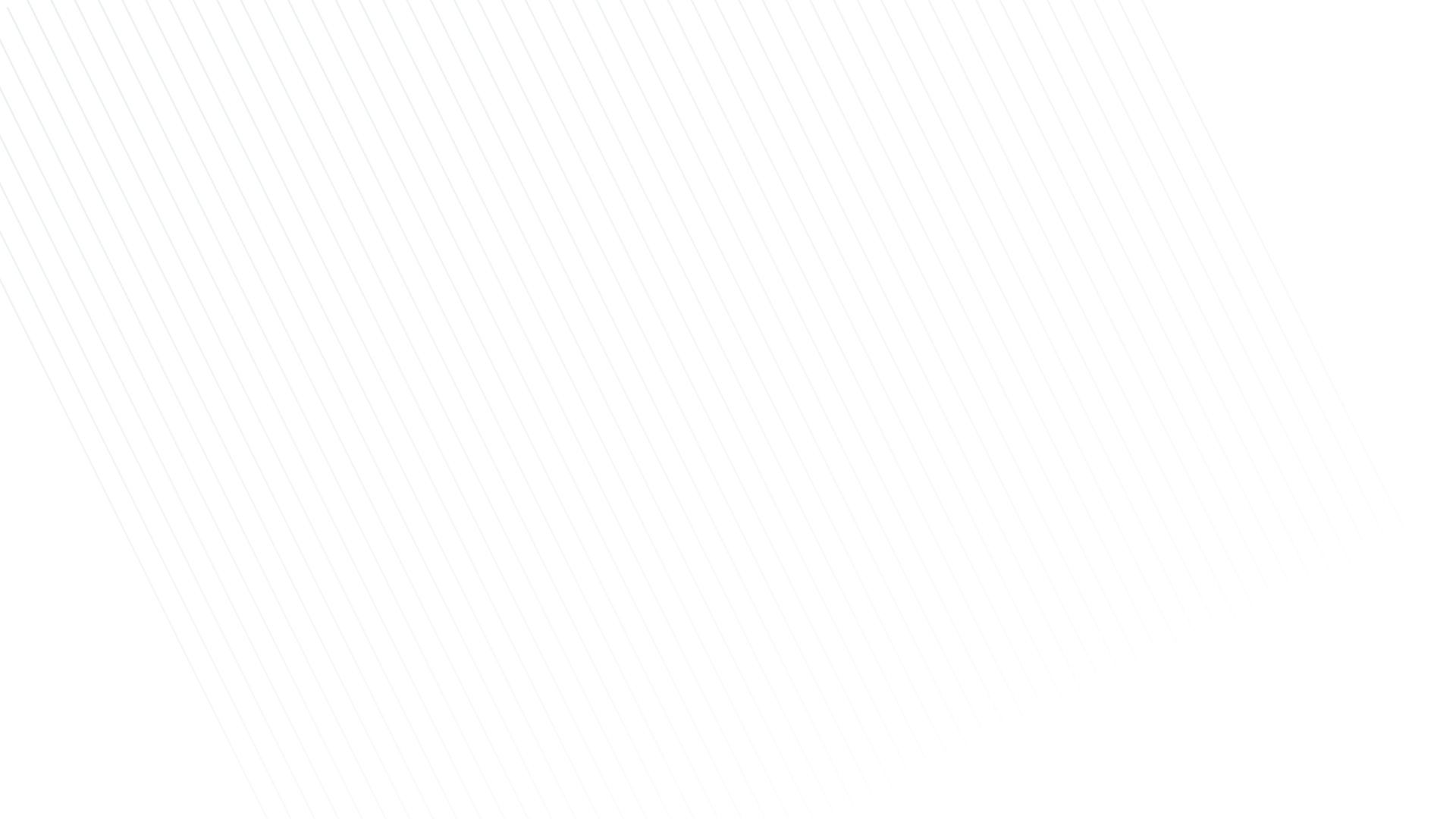 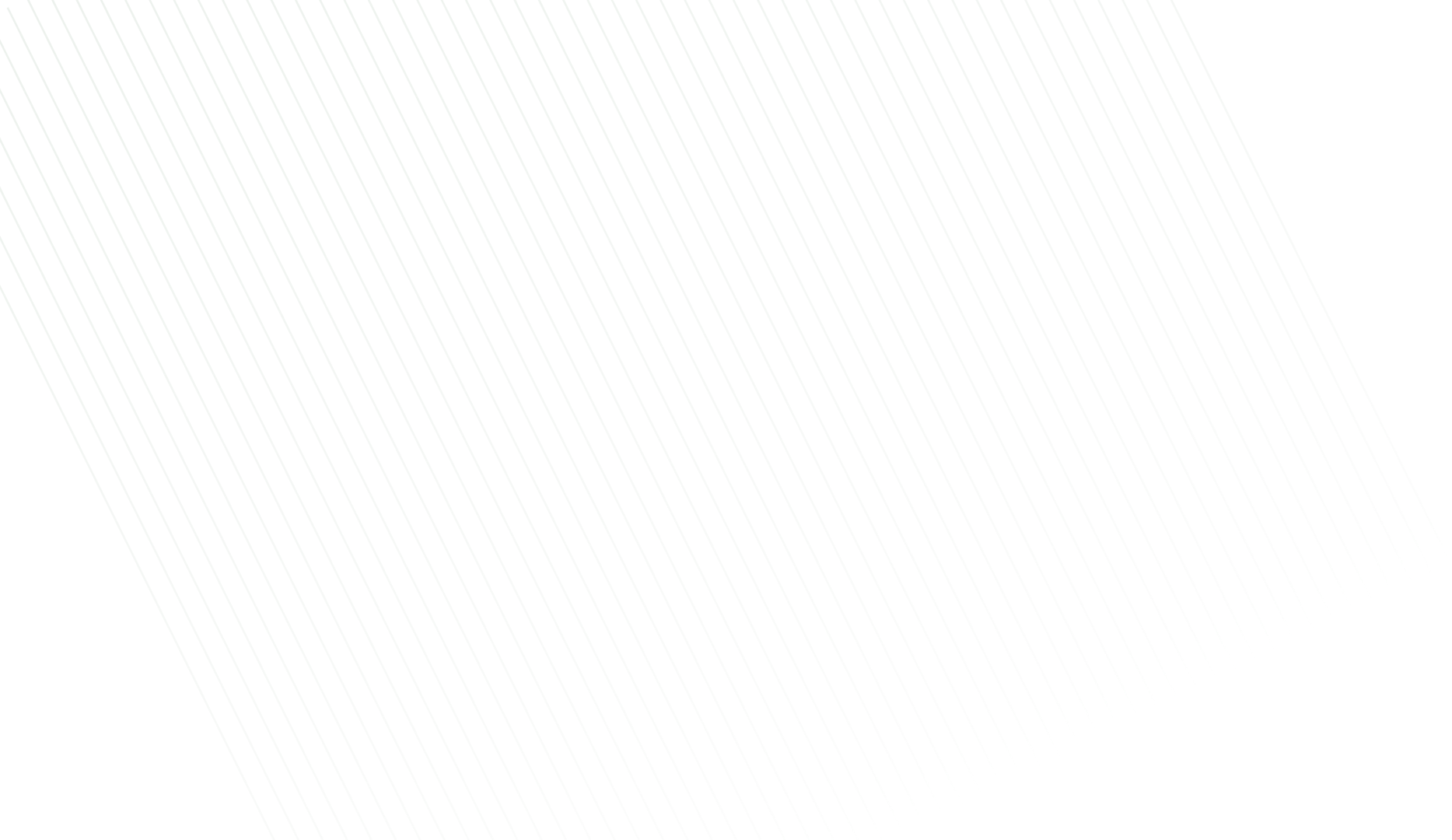 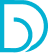 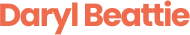 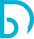 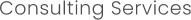 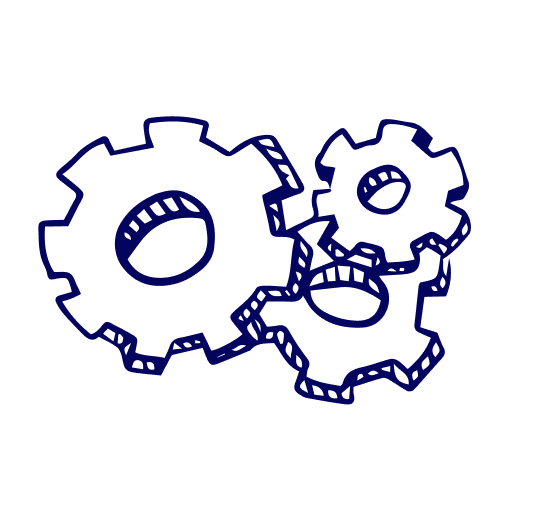 Proposed Process Changes
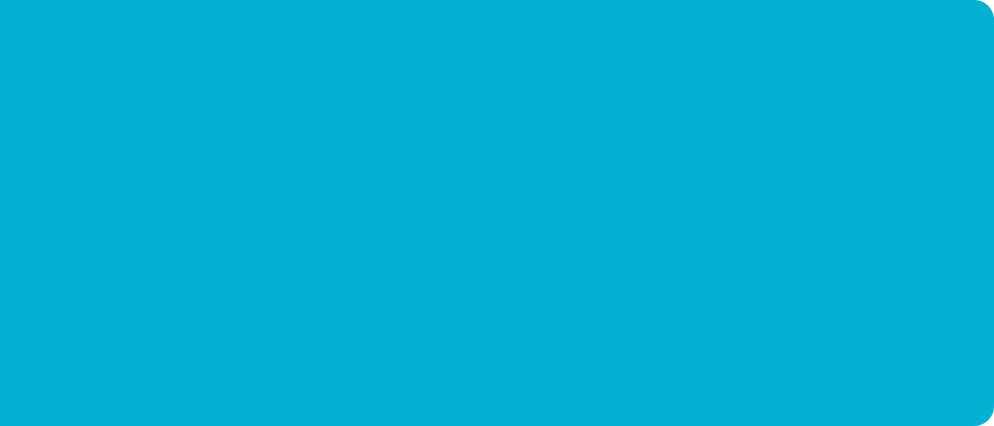 Deploy early (MVP) and frequently to production
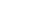 Yields real-world customer engagement & feedback
Get real performance metrics
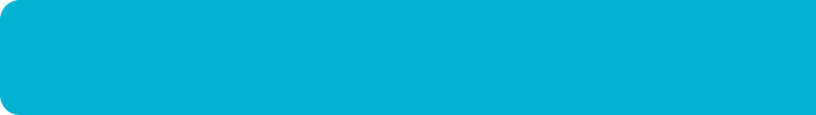 Iteratively improve the product from there
Backlog definition should be done by the product and engineering teams together
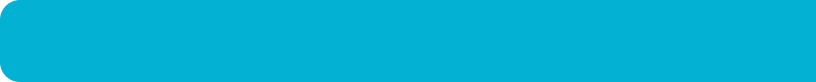 Regular demos; every 2 weeks; scheduled
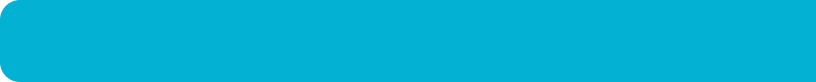 Product owner reviews every PR
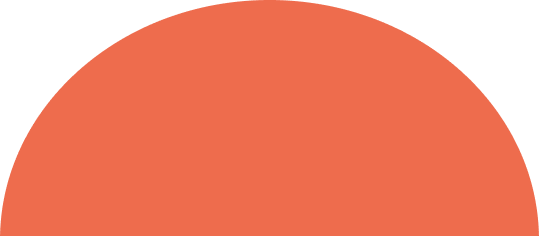 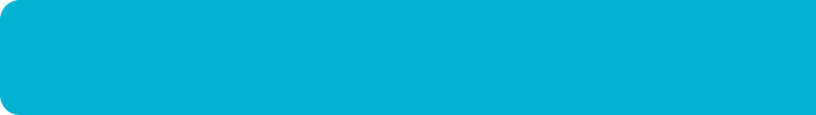 Integrate QA formally into the product development lifecycle
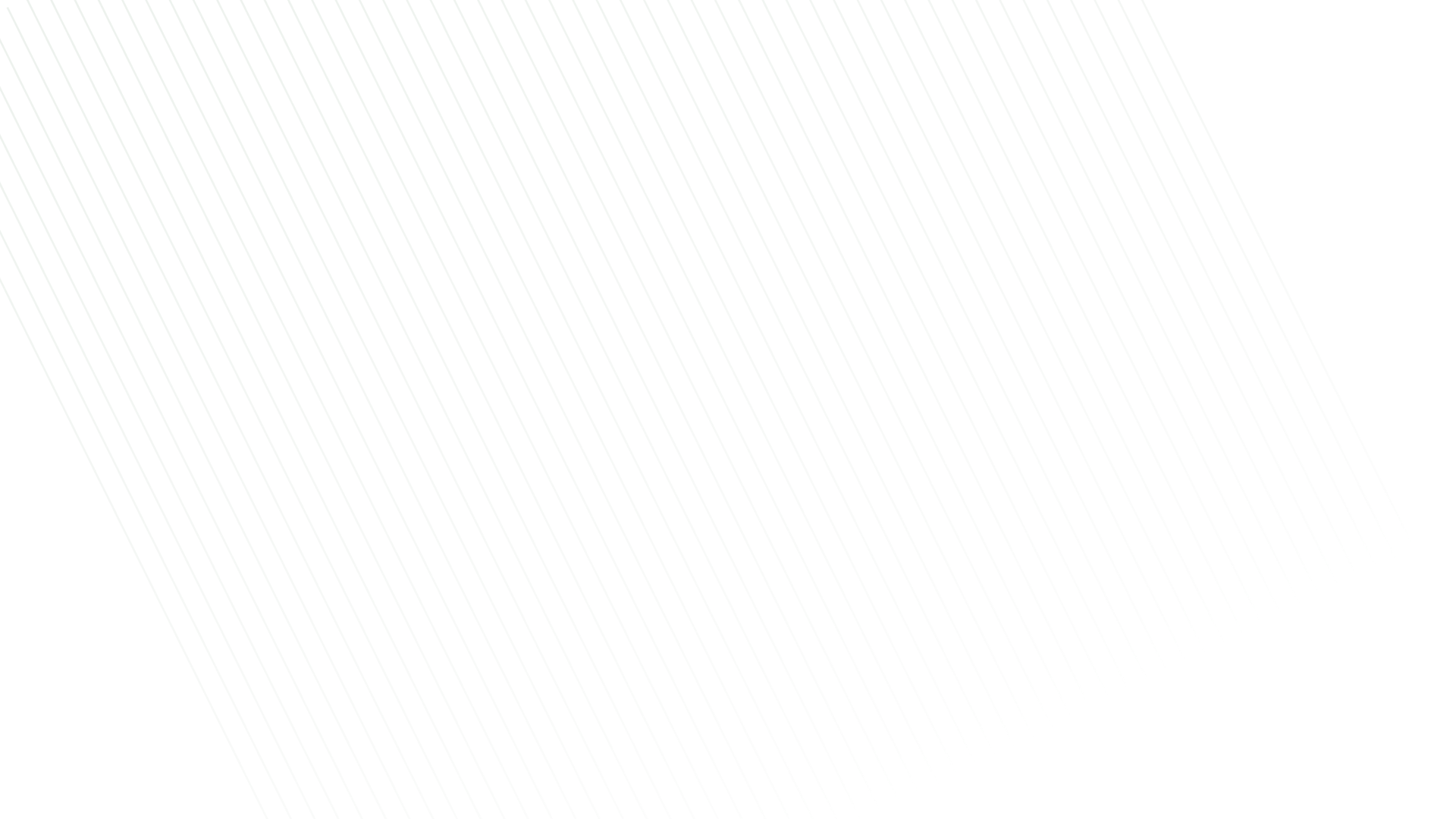 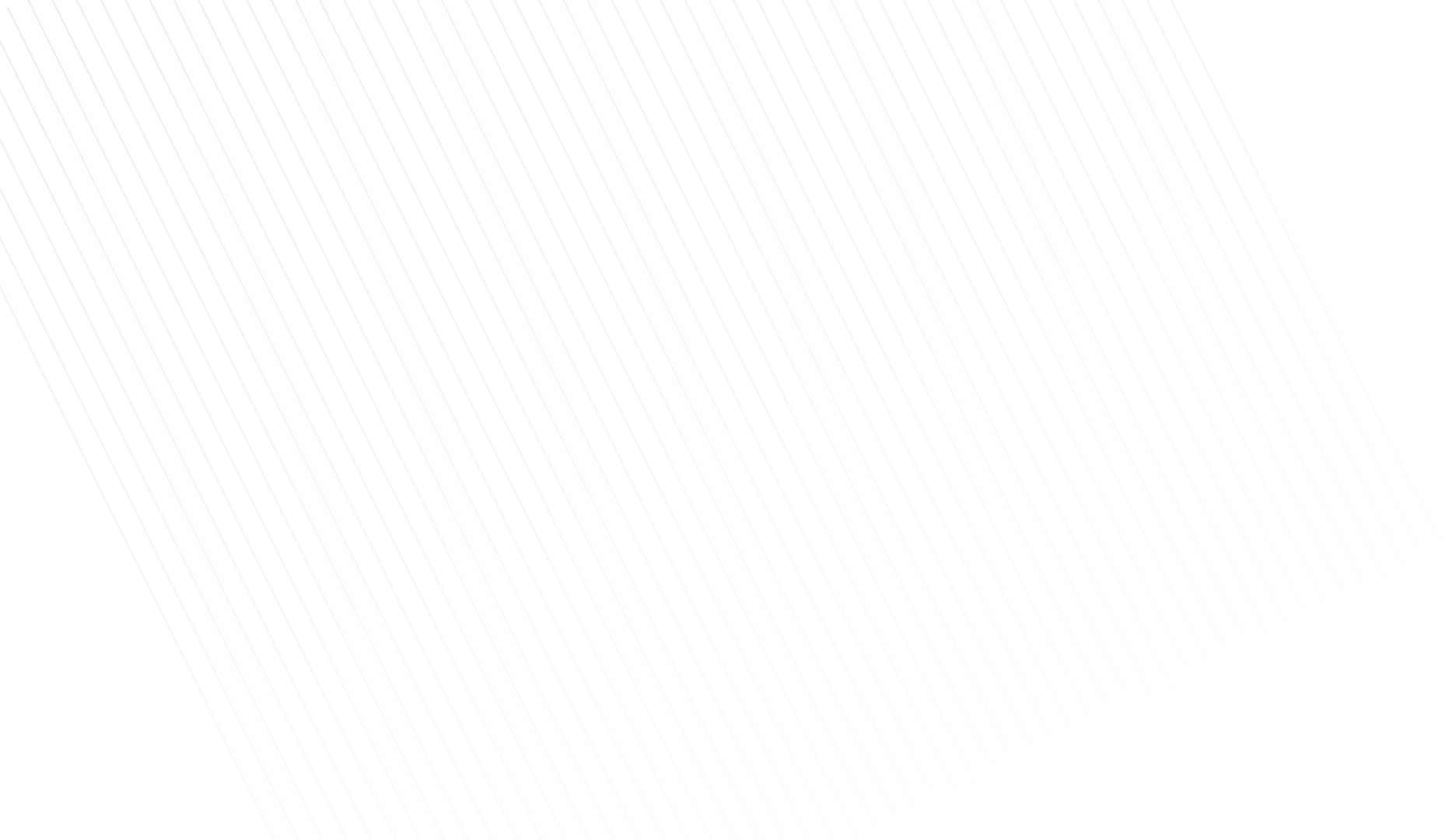 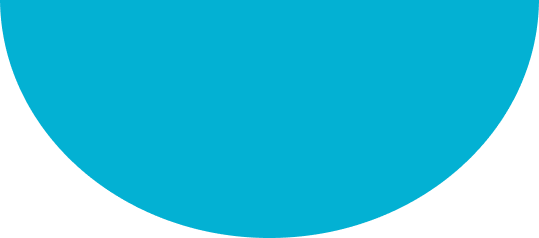 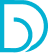 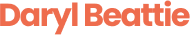 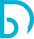 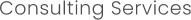 Further food for thought
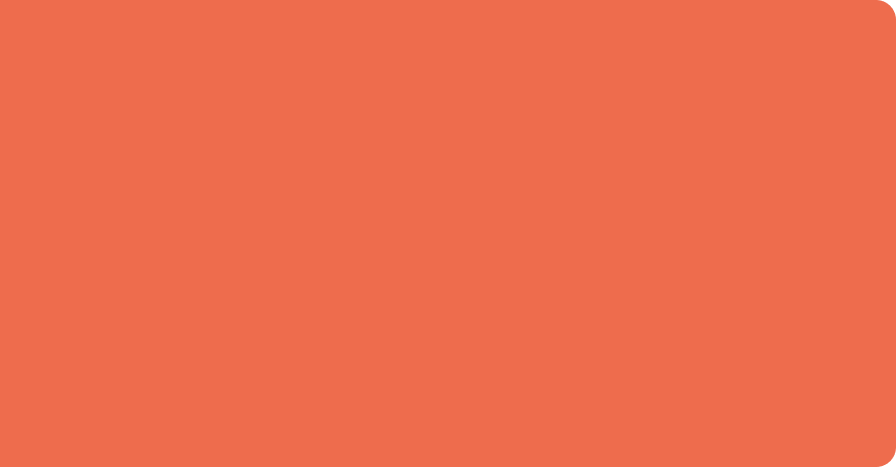 Increase QA
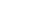 Include QA-automation, for regression testing
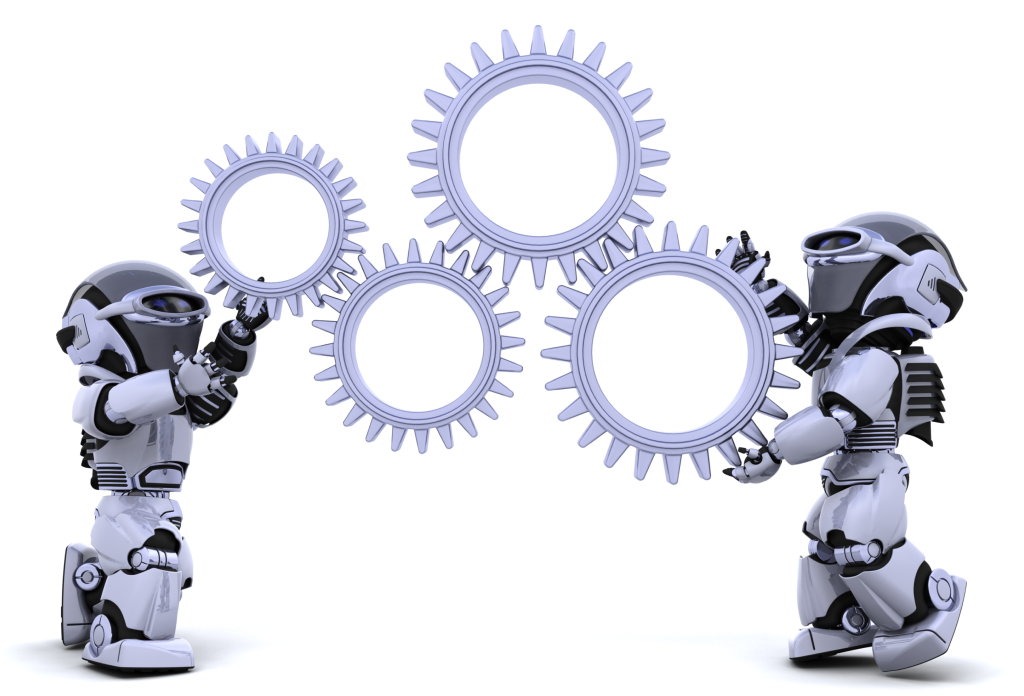 Begin load/performance testing
Include QA as a formal part of deployment processes
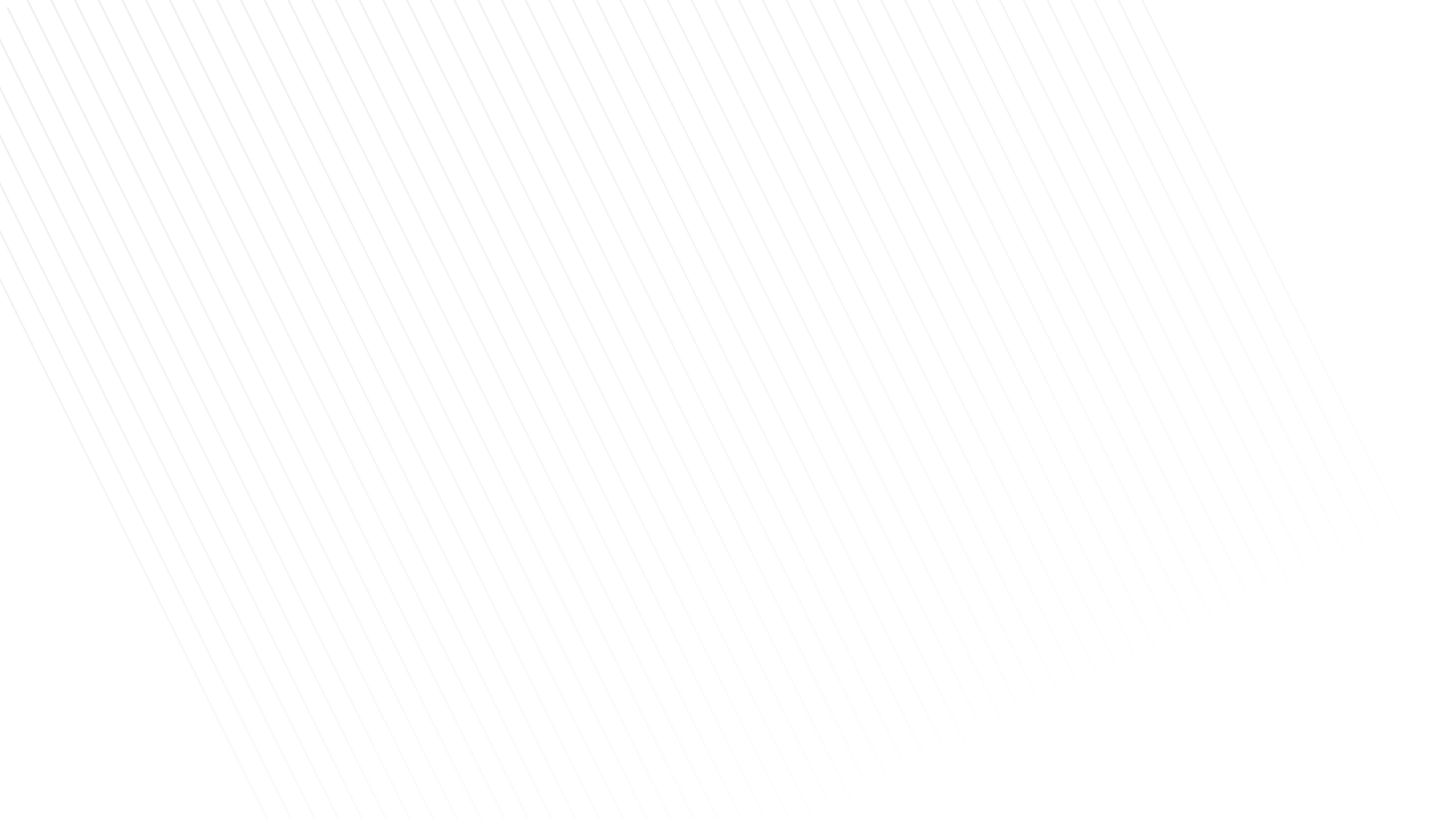 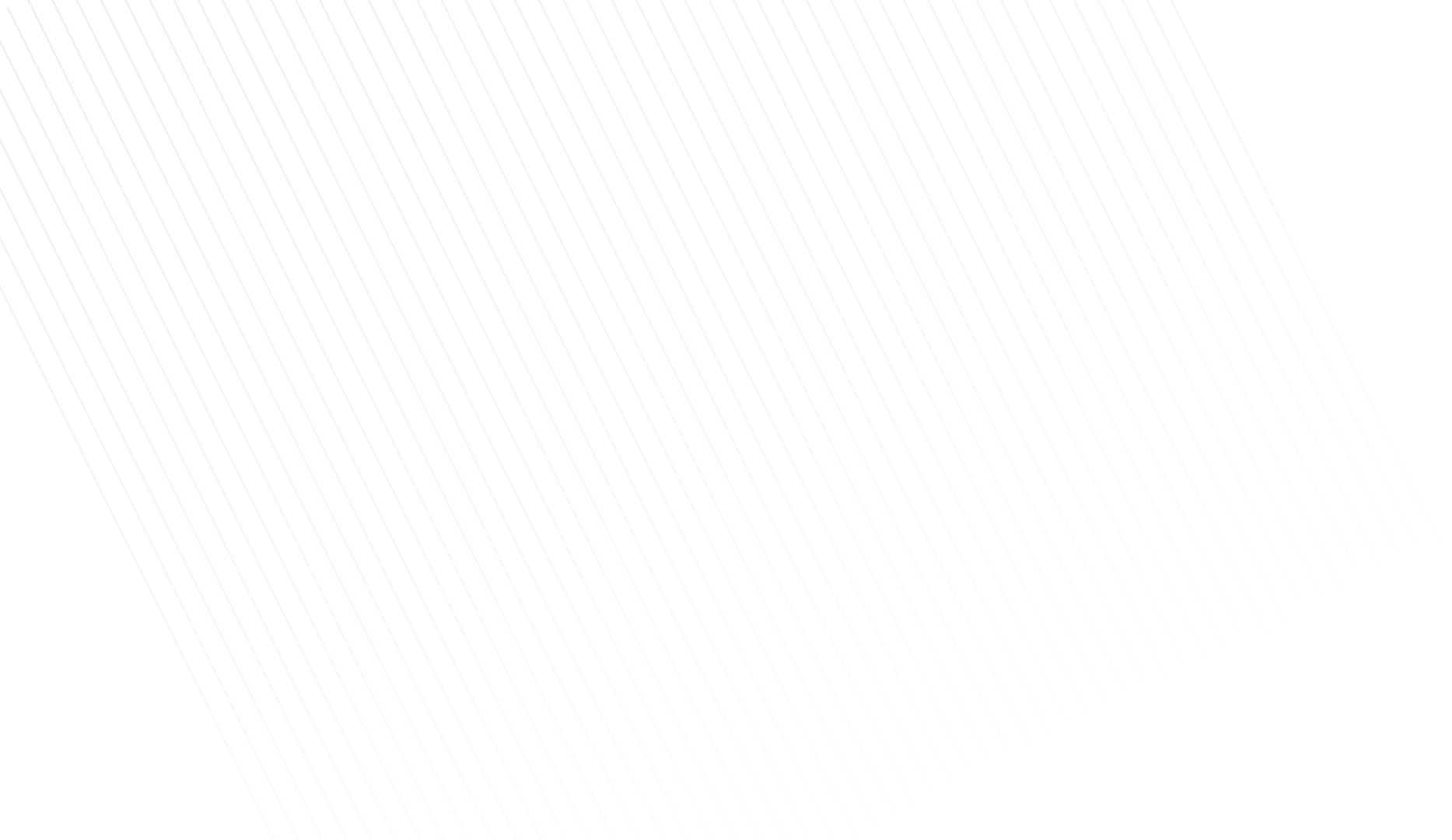 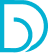 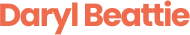 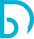 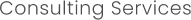 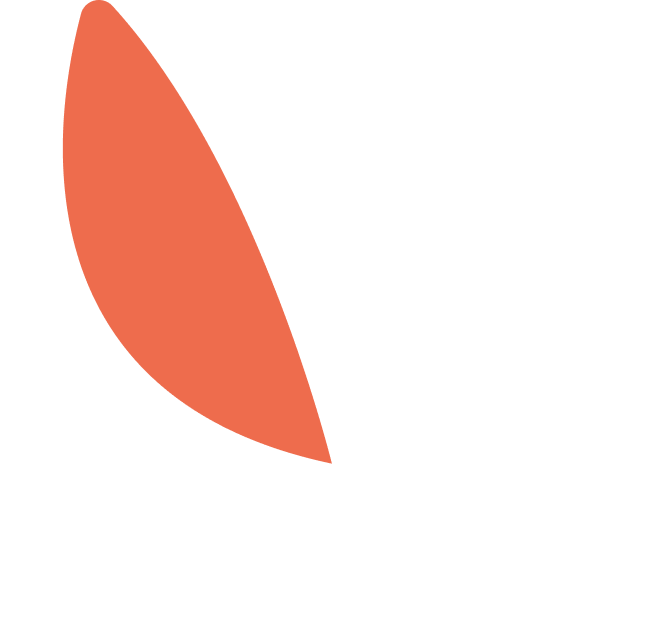 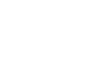 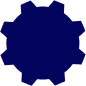 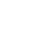 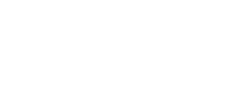 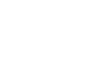 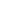 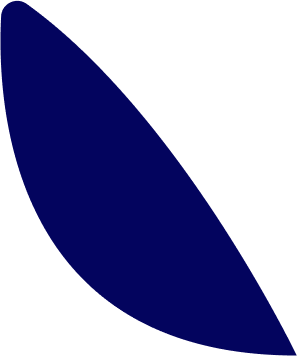 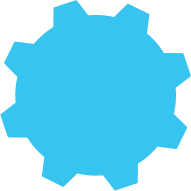 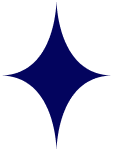 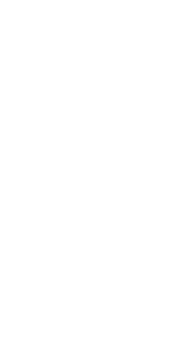 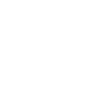 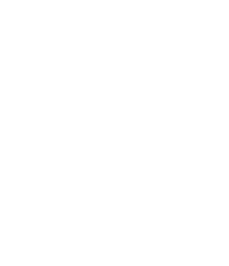 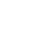 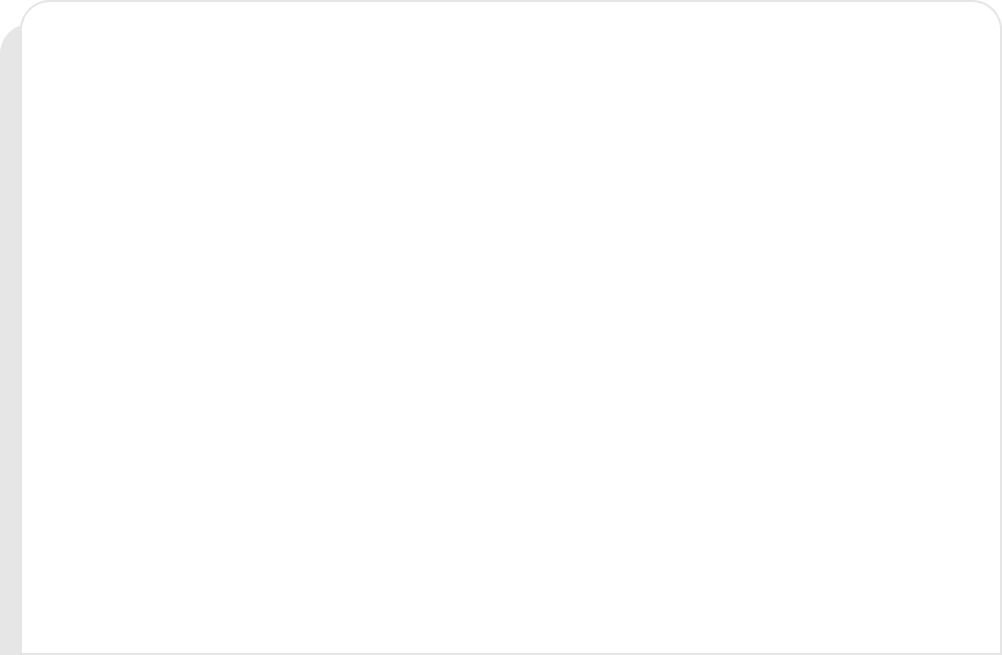 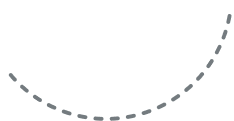 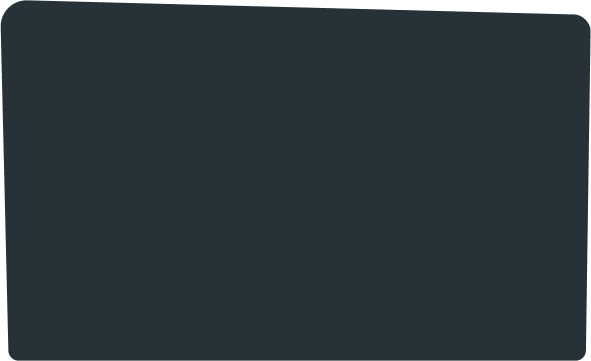 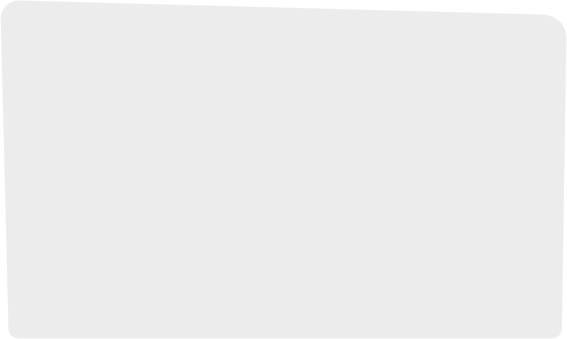 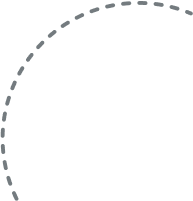 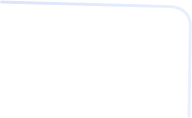 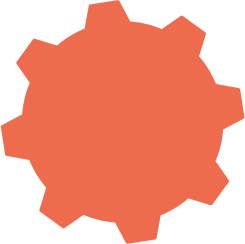 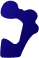 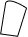 3.
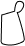 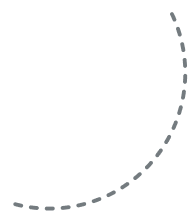 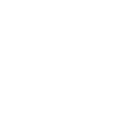 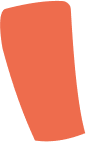 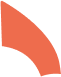 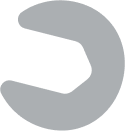 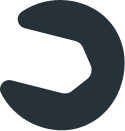 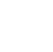 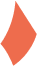 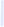 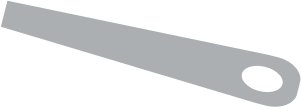 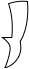 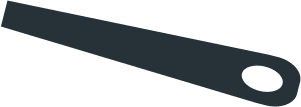 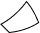 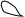 Systems
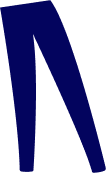 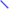 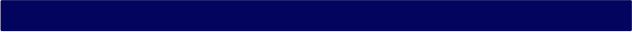 Let’s look at how the systems are constructed
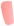 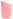 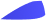 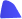 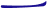 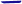 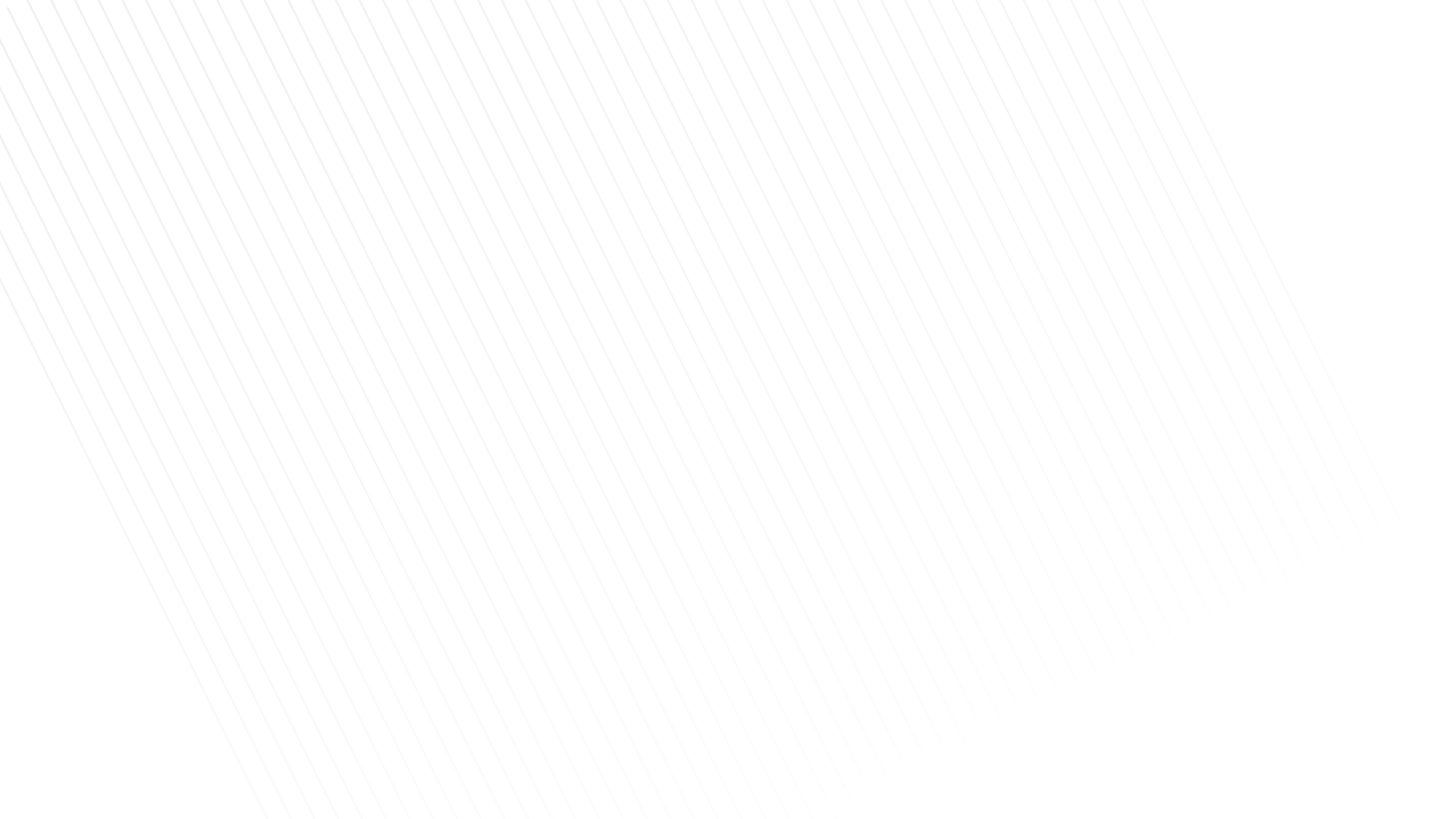 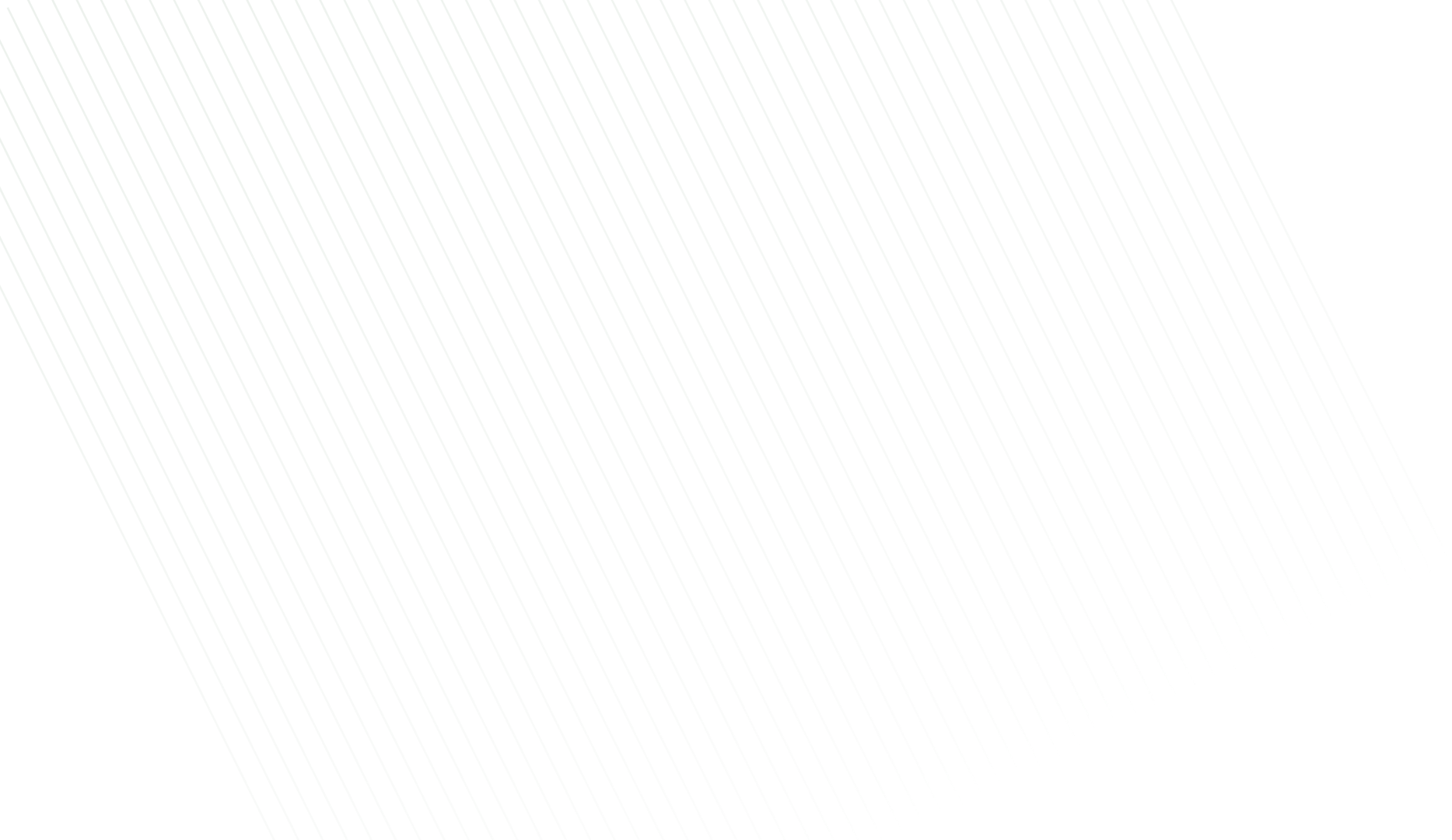 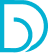 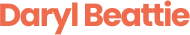 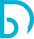 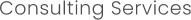 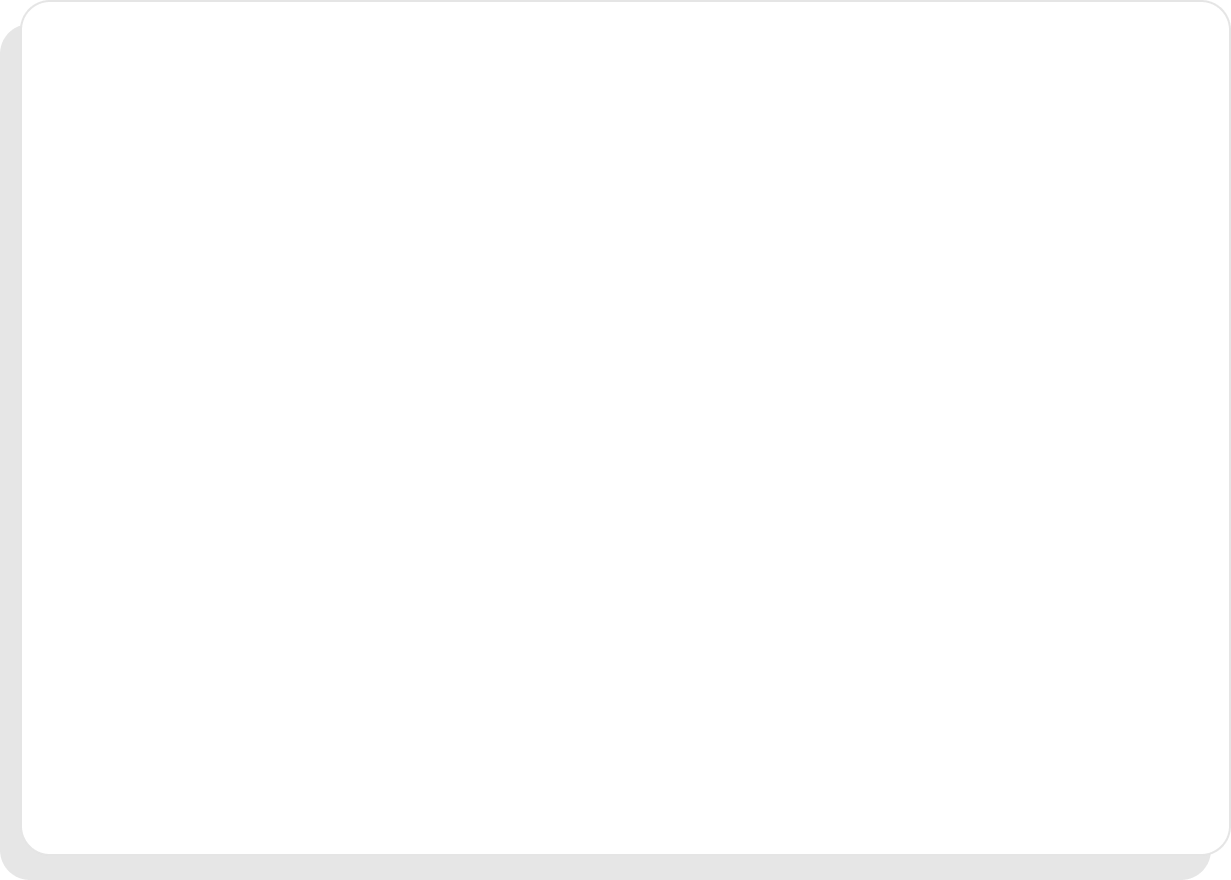 Current Process
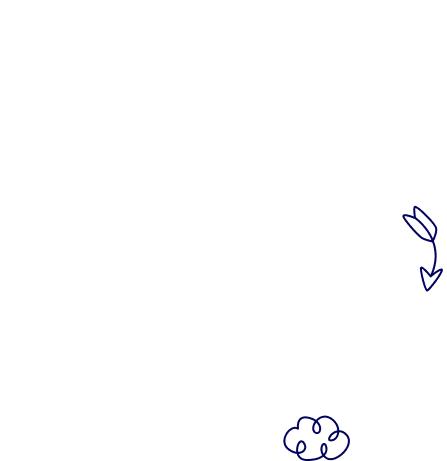 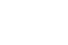 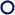 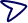 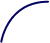 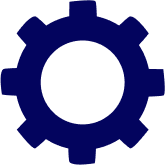 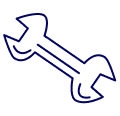 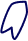 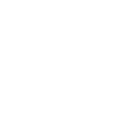 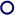 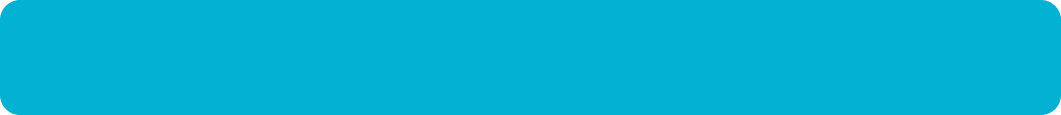 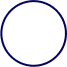 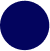 Web application communicates with multiple microservices which in turn aggregate data from multiple data-sources
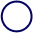 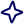 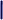 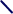 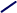 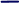 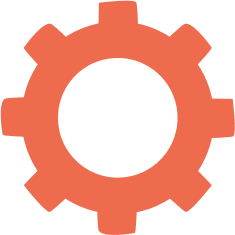 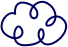 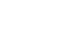 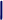 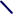 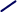 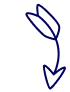 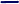 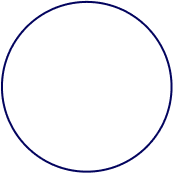 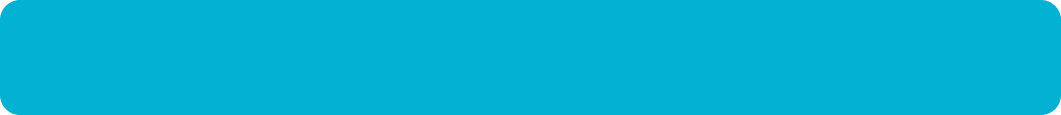 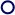 Deployment processes exist, but aren’t formalized into a managed CI/CD pipeline
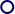 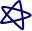 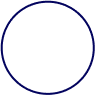 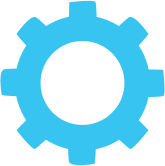 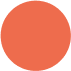 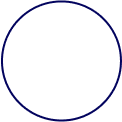 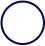 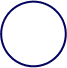 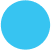 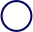 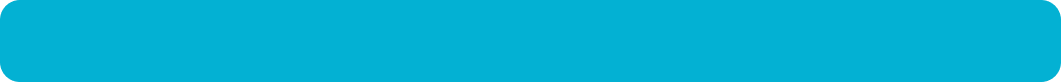 There is no automated QA system
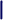 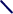 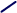 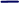 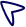 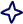 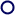 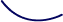 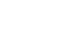 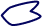 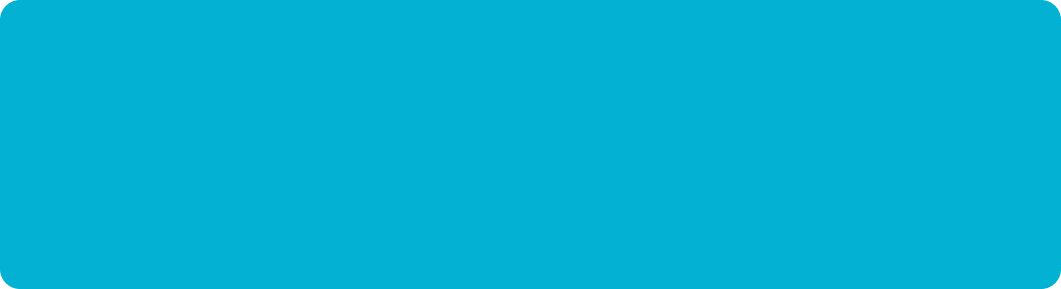 No live monitoring systems exist (such as New Relic)
Any application issues require all top personnel to immediately context-switch, and pour through dozens of disorganized CloudWatch logs, and be on-call 24/7
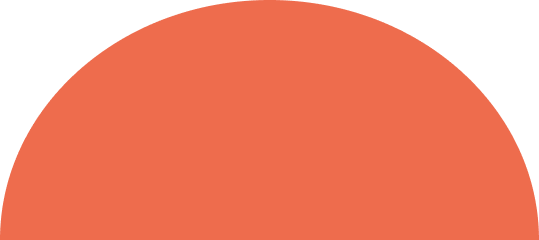 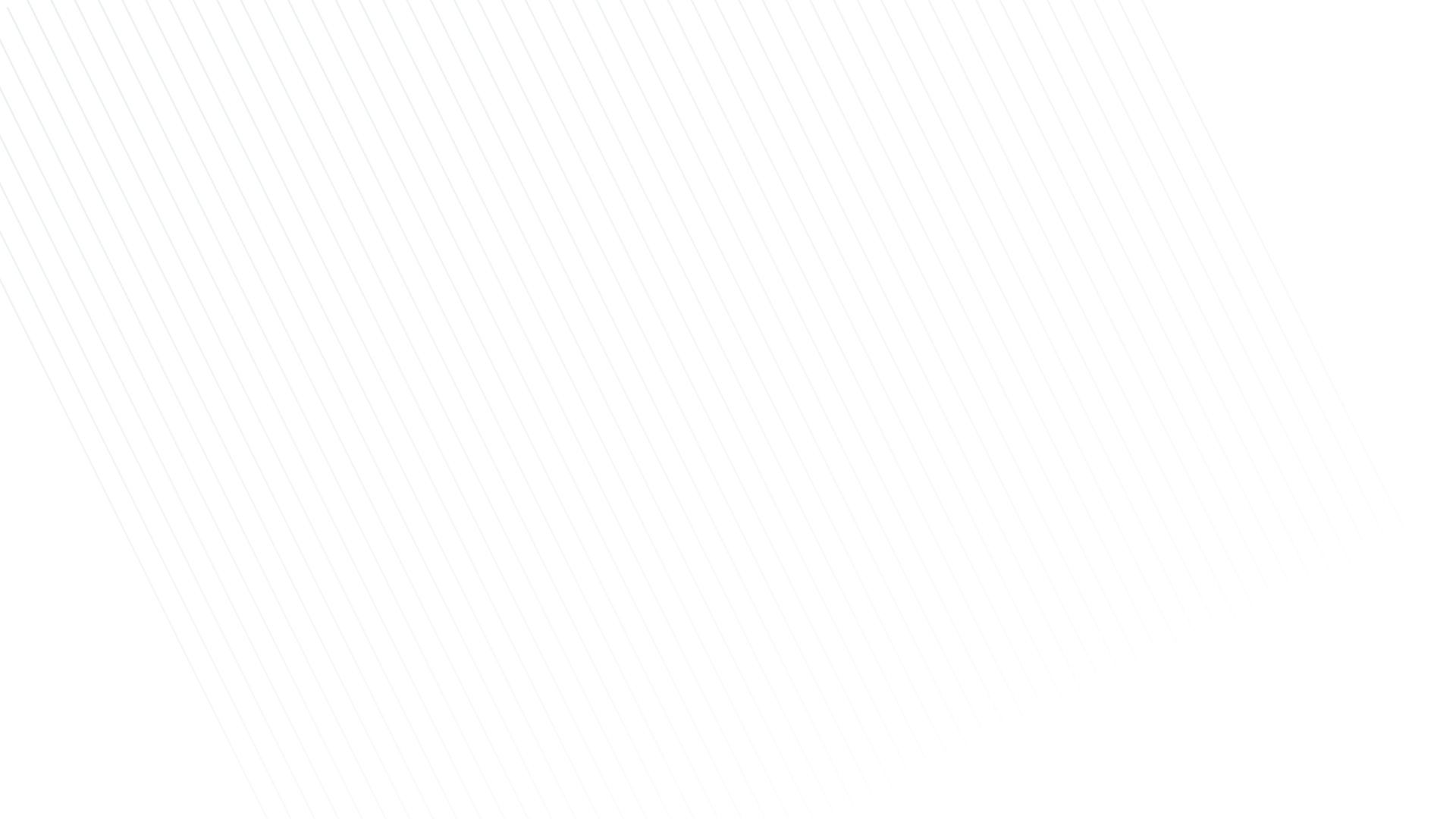 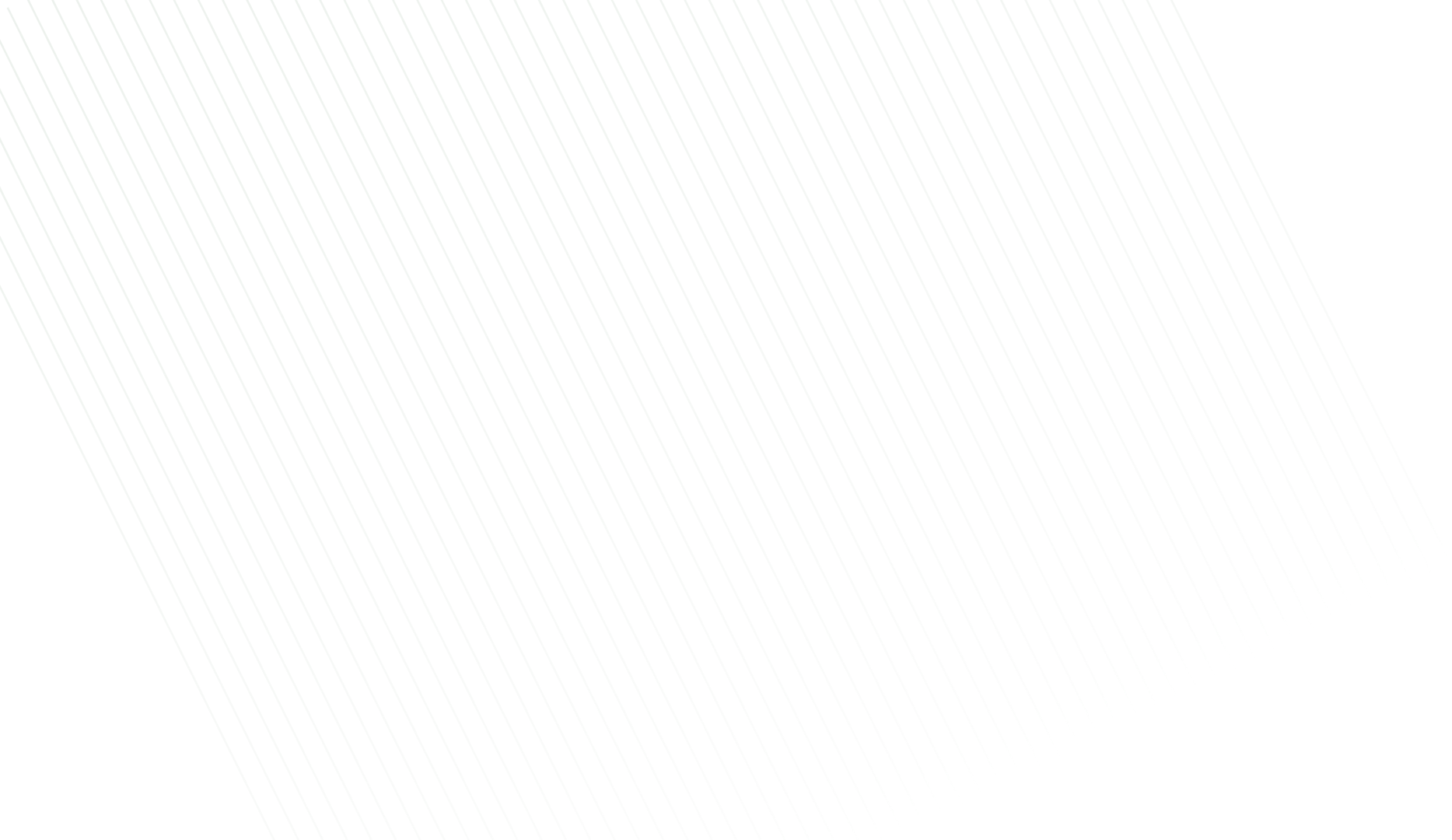 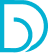 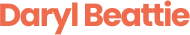 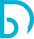 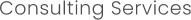 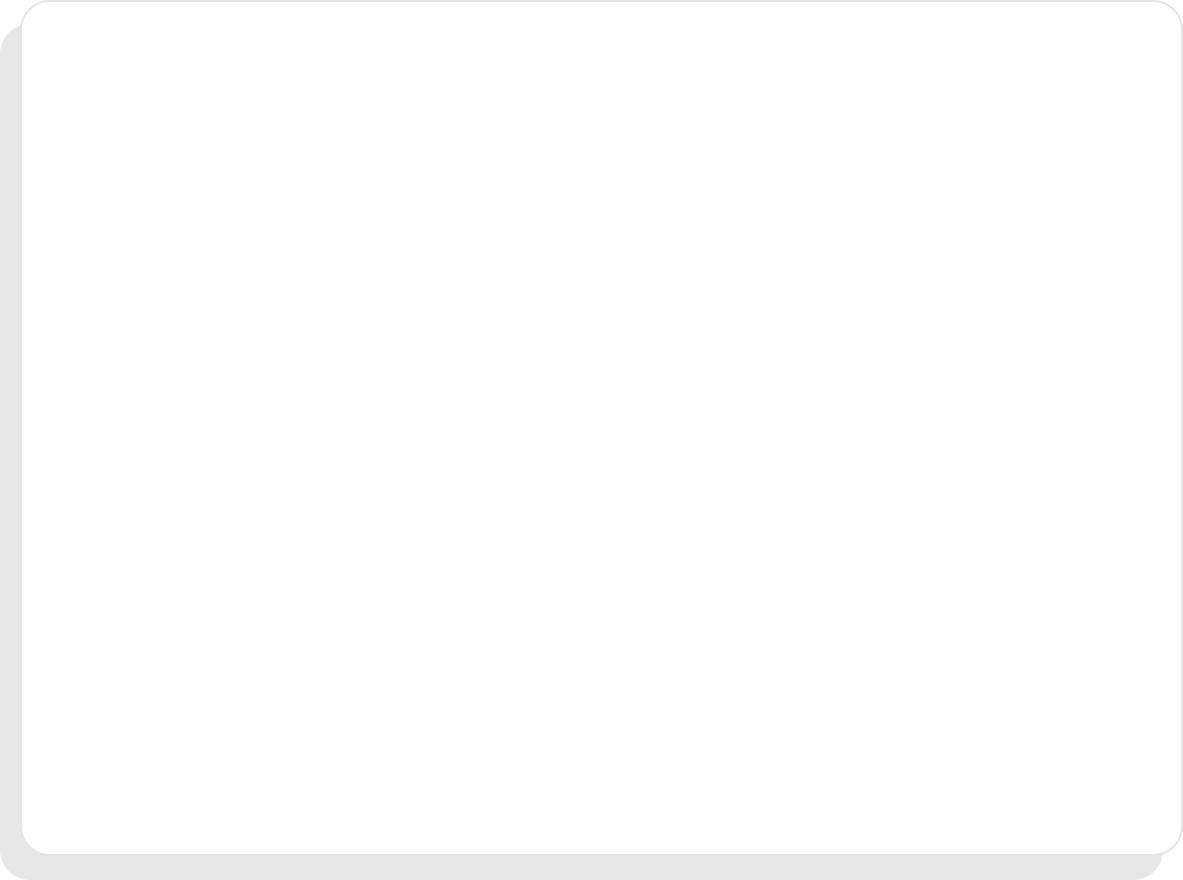 Proposed Technology Changes
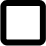 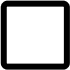 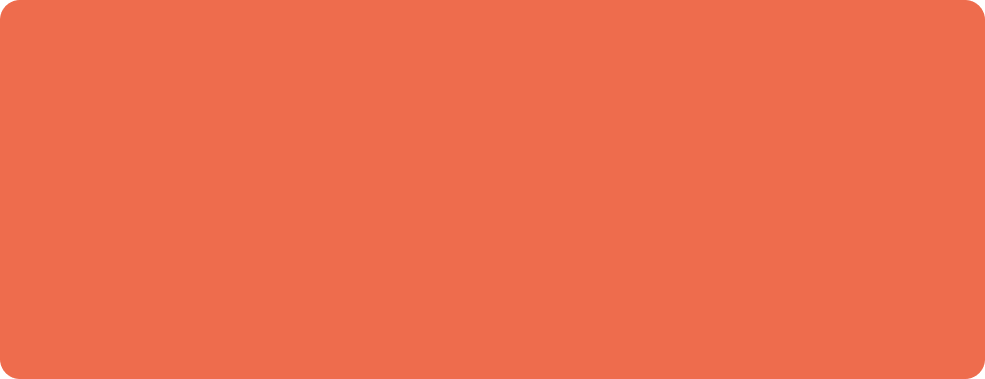 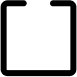 The application stats-data should be fed from the data warehouse / data-lake
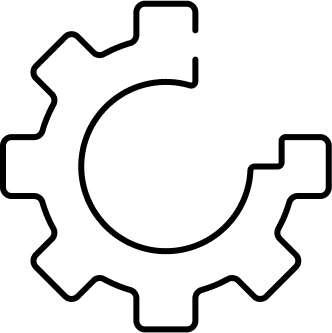 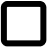 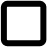 The application is a combination of data-visualization and education/improvements. => Feed the application from the data-warehouse team, rather than application databases
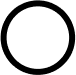 Have QA load-test the application
Install live monitoring systems ASAP
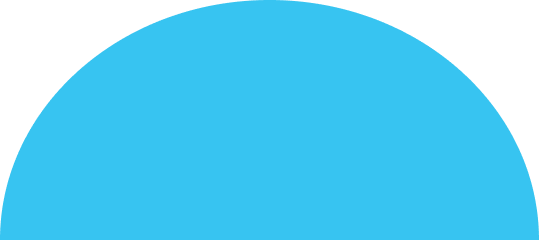 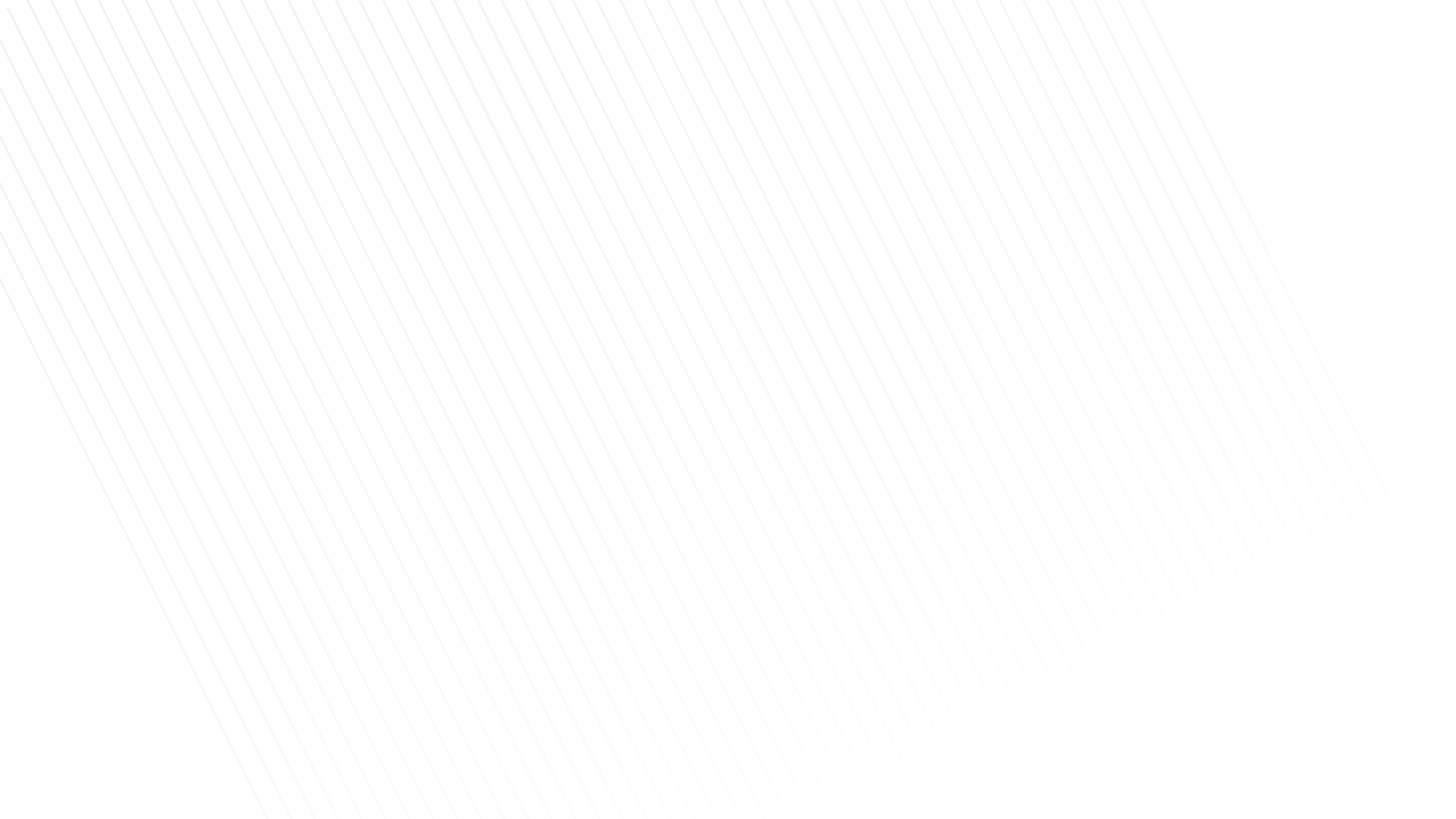 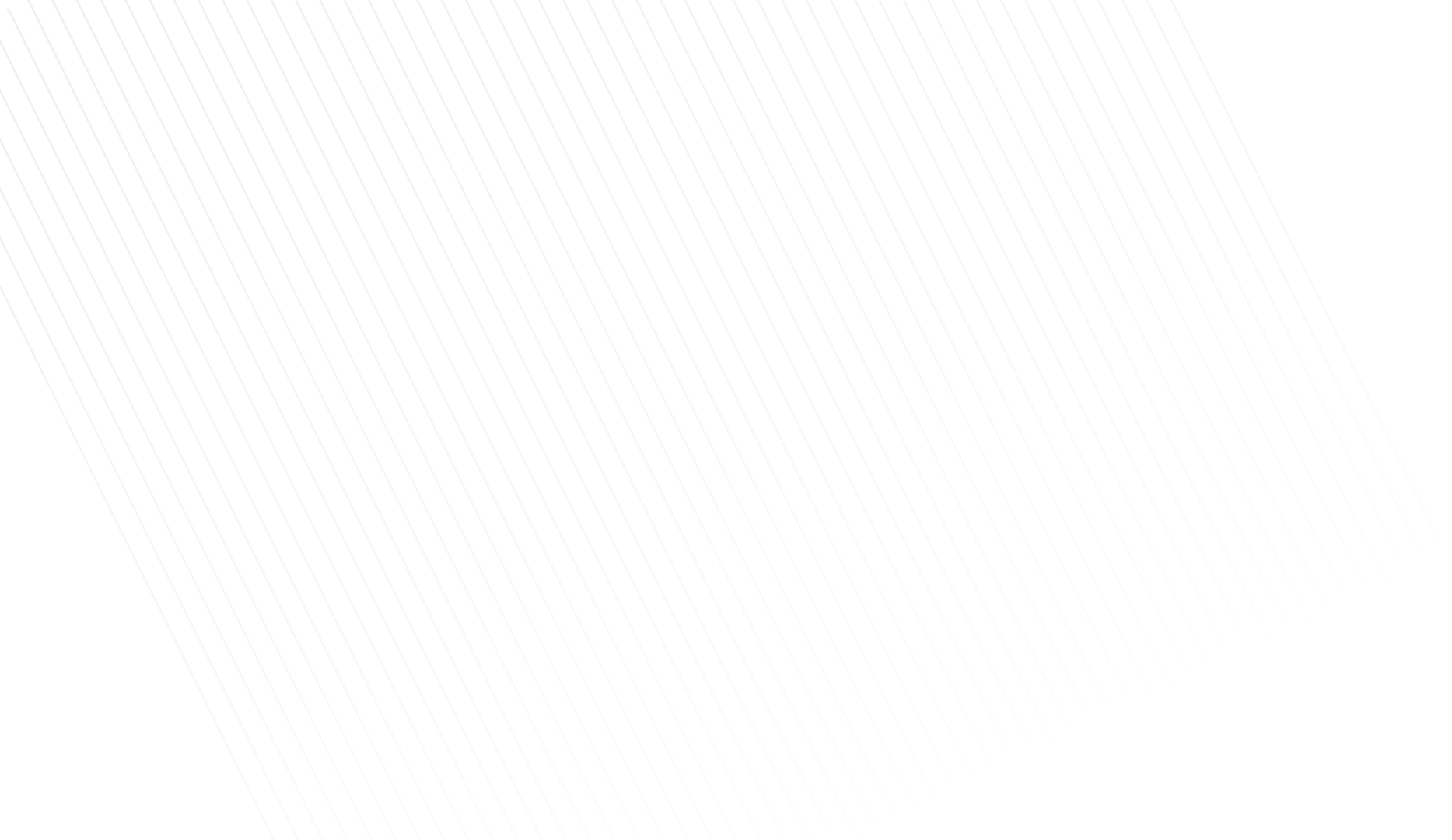 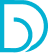 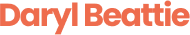 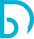 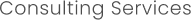 What’s Next?
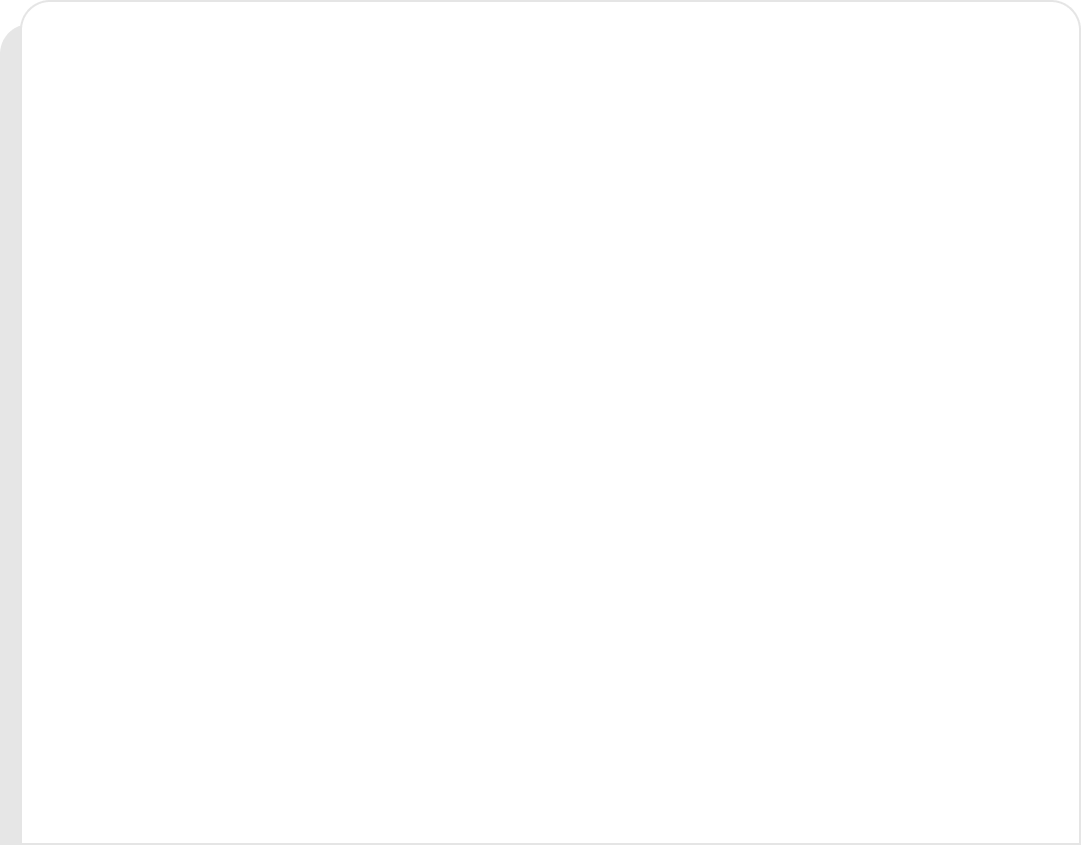 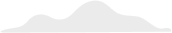 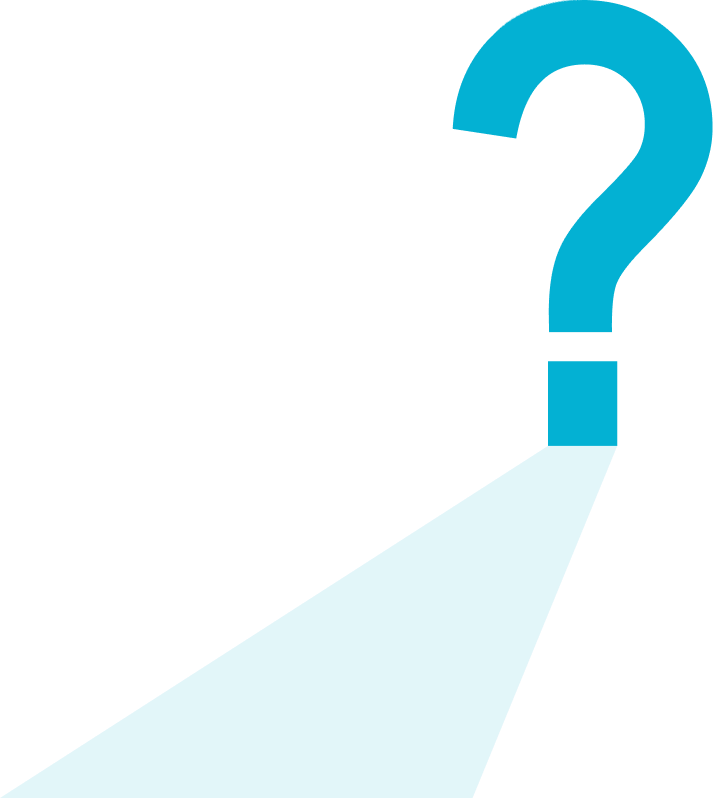 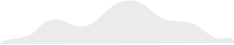 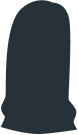 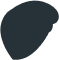 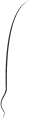 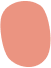 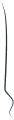 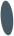 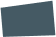 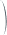 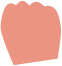 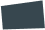 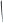 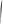 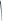 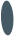 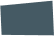 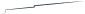 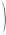 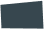 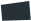 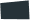 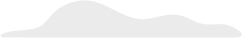 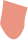 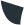 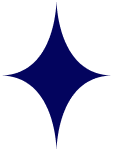 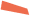 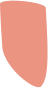 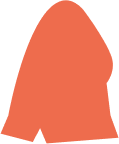 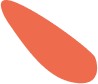 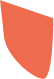 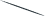 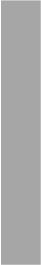 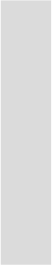 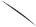 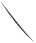 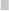 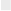 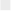 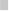 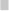 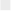 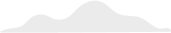 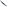 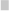 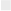 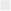 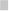 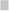 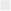 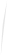 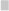 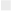 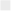 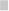 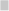 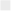 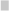 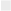 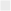 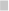 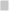 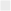 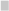 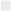 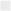 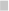 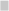 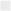 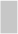 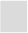 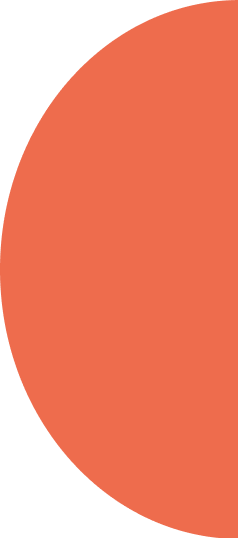 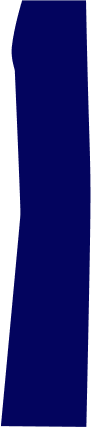 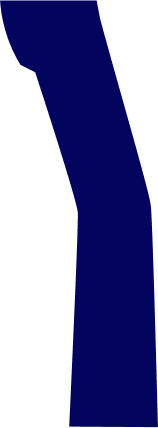 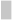 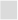 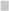 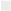 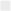 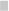 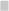 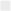 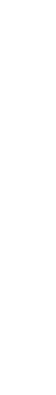 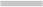 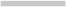 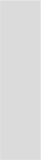 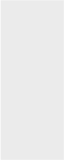 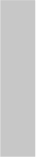 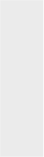 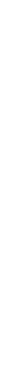 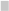 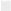 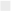 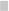 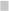 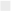 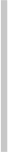 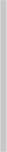 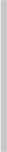 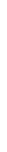 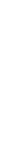 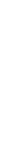 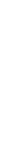 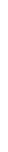 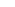 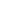 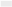 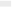 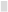 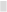 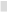 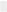 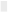 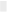 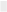 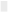 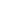 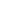 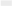 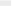 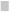 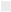 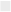 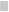 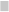 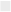 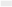 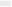 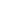 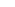 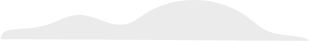 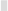 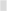 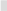 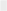 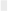 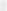 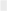 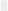 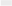 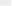 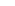 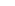 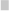 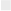 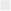 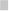 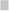 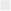 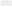 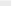 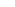 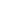 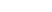 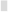 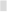 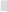 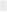 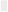 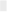 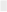 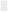 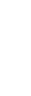 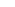 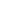 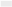 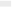 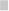 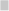 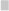 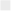 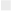 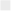 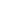 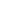 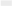 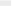 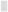 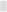 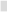 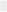 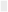 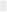 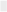 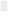 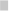 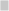 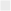 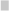 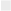 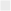 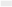 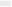 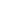 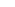 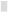 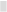 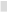 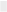 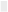 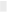 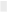 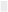 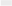 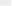 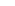 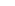 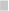 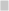 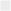 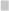 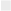 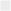 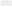 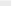 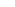 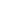 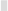 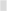 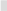 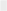 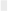 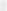 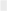 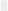 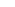 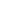 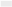 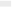 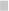 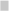 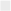 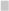 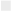 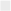 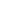 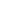 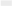 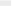 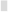 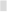 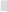 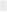 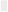 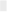 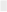 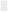 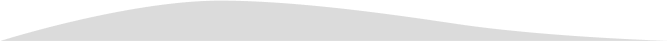 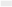 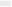 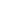 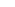 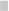 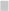 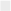 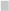 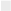 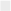 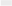 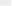 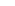 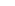 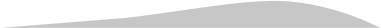 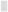 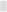 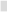 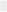 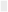 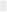 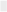 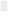 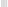 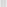 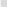 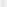 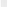 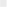 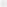 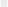 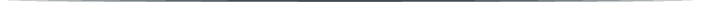 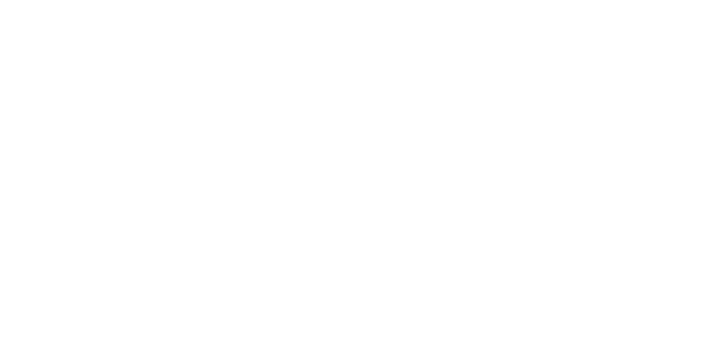 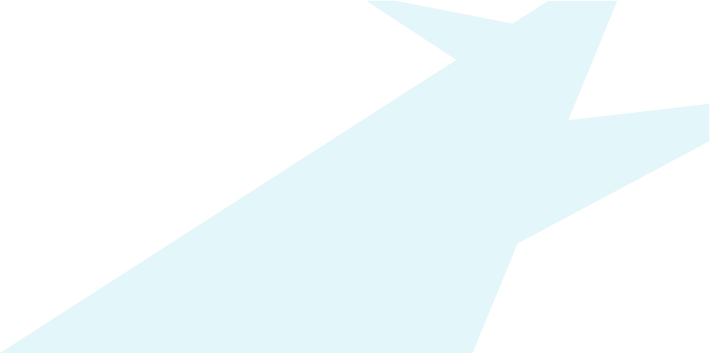 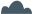 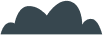 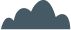 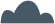 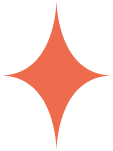 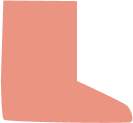 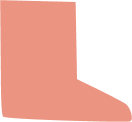 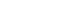 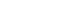 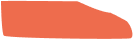 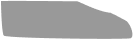 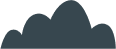 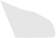 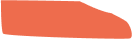 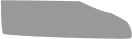 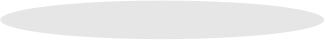 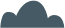 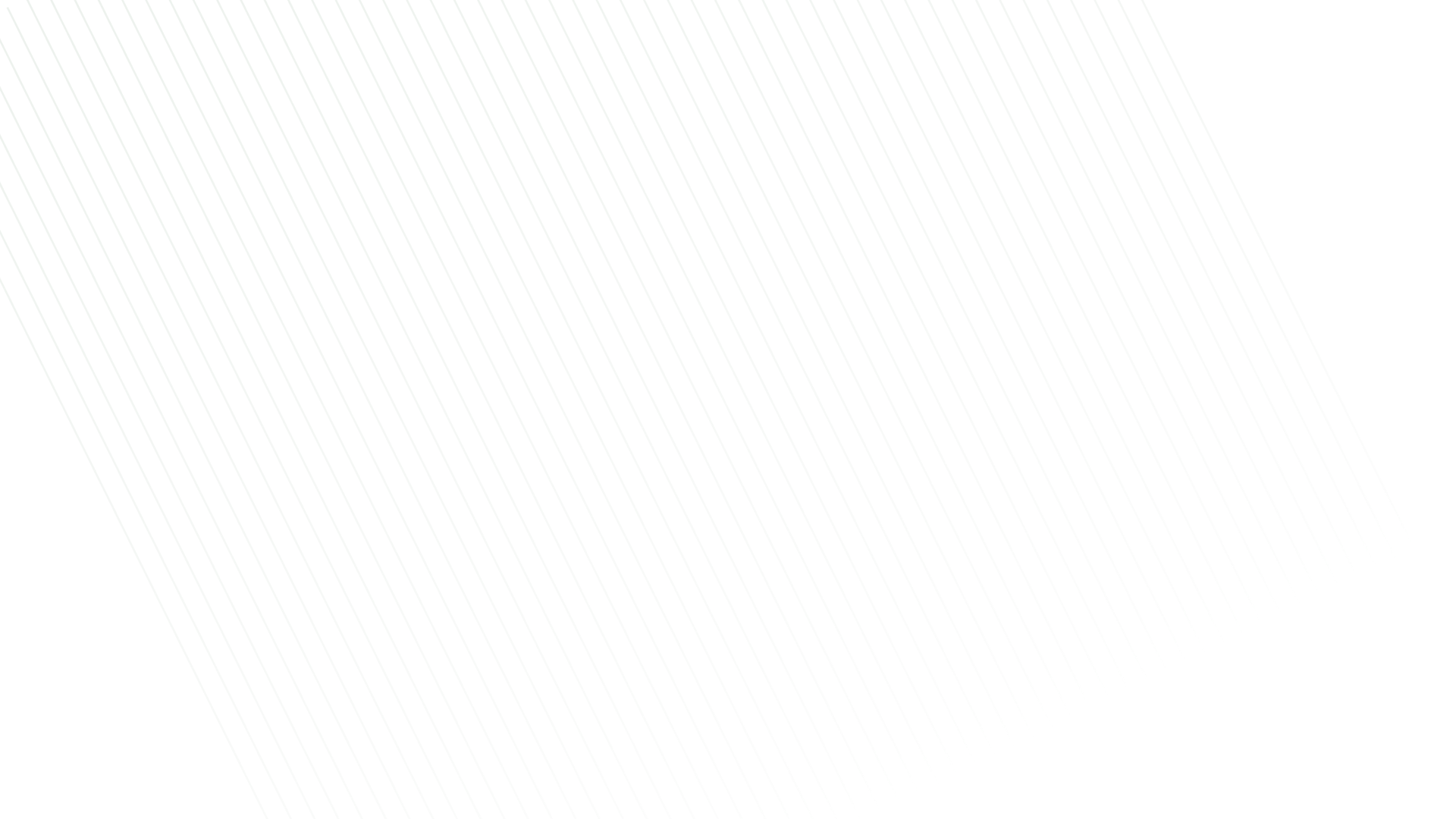 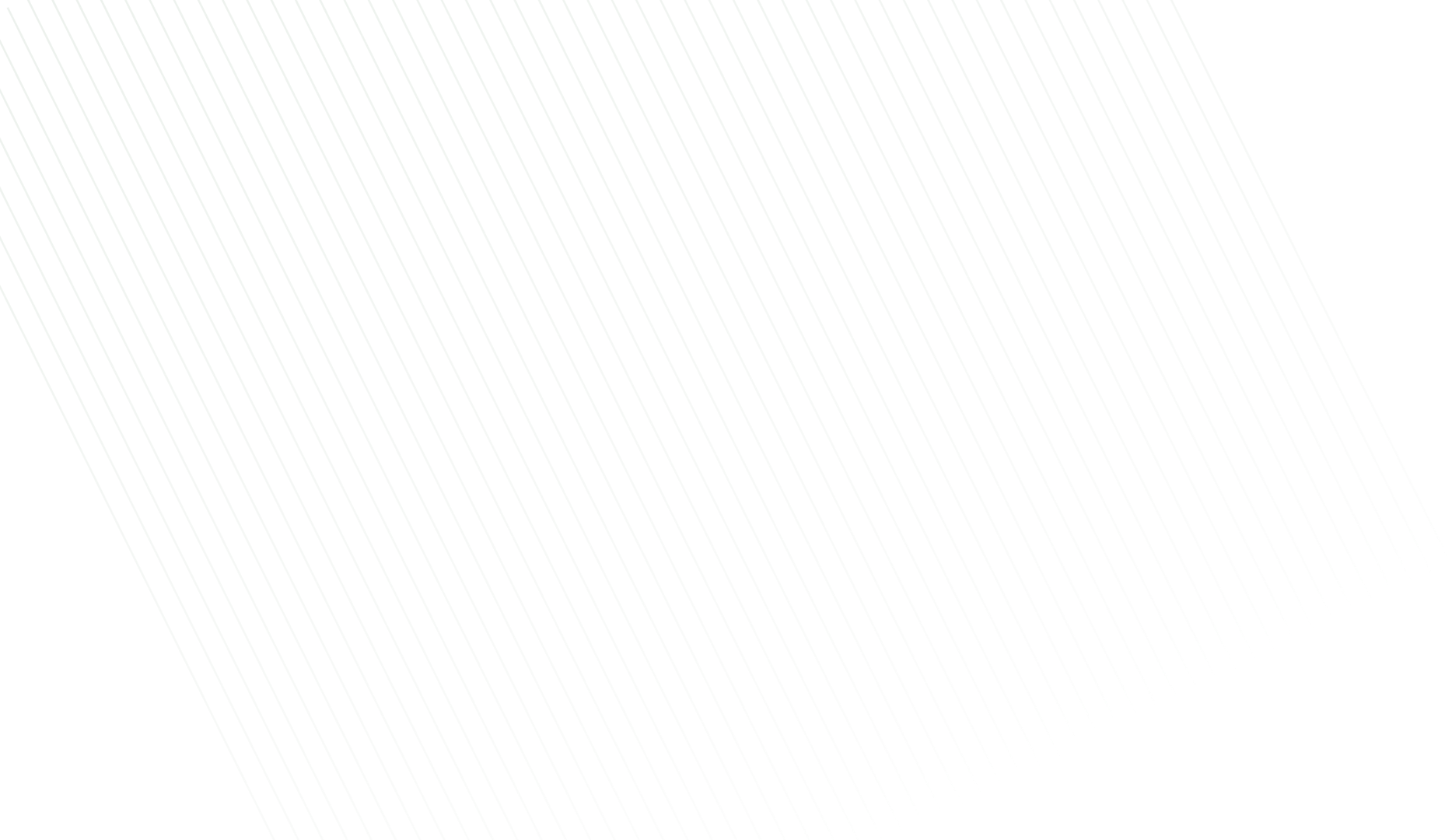 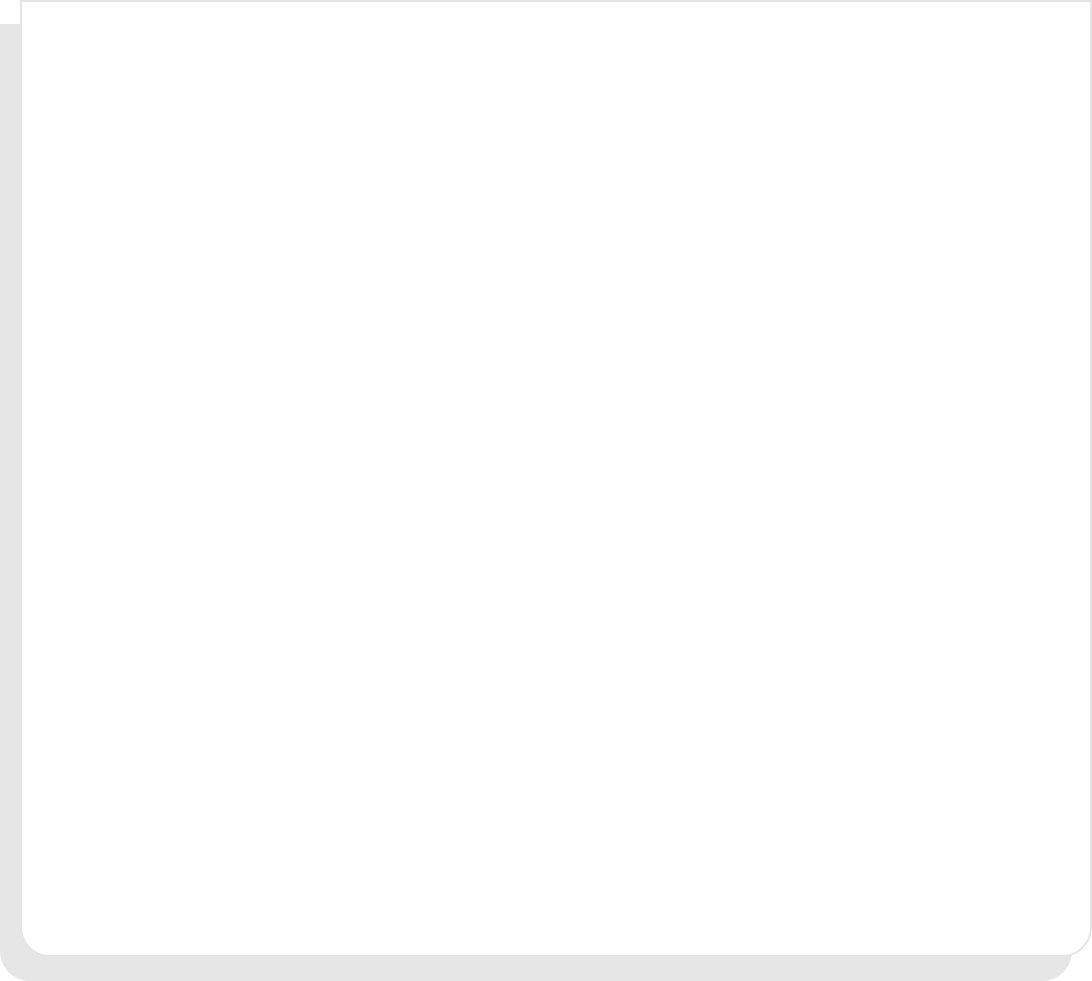 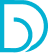 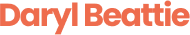 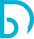 Some main takeaways from the initial analysis:
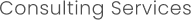 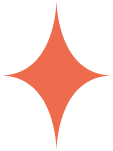 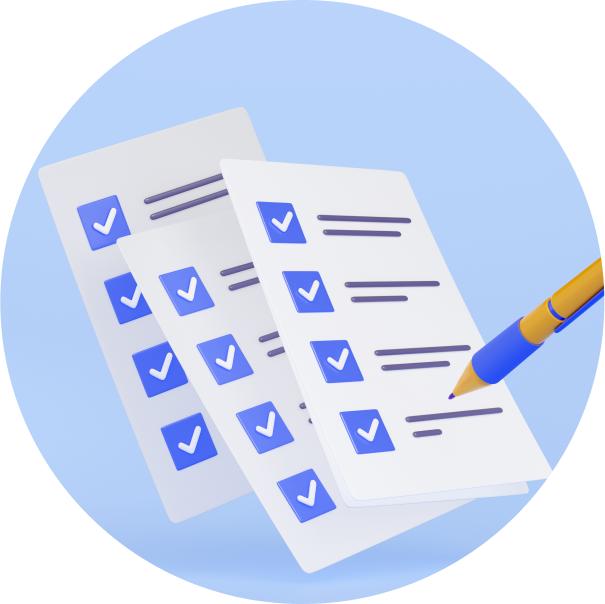 Product and Engineering teams are too separate
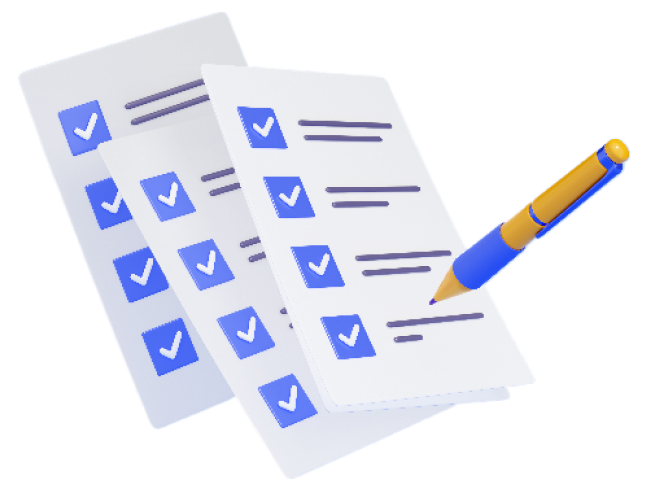 Formal Scrum framework should be followed
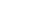 Requires training, and mentoring from a good leader
Put main product live soon, get customer feedback
Technical team is dedicated and strong, but lacks senior technical leadership
Lack of continuous testing means faults are discovered too late
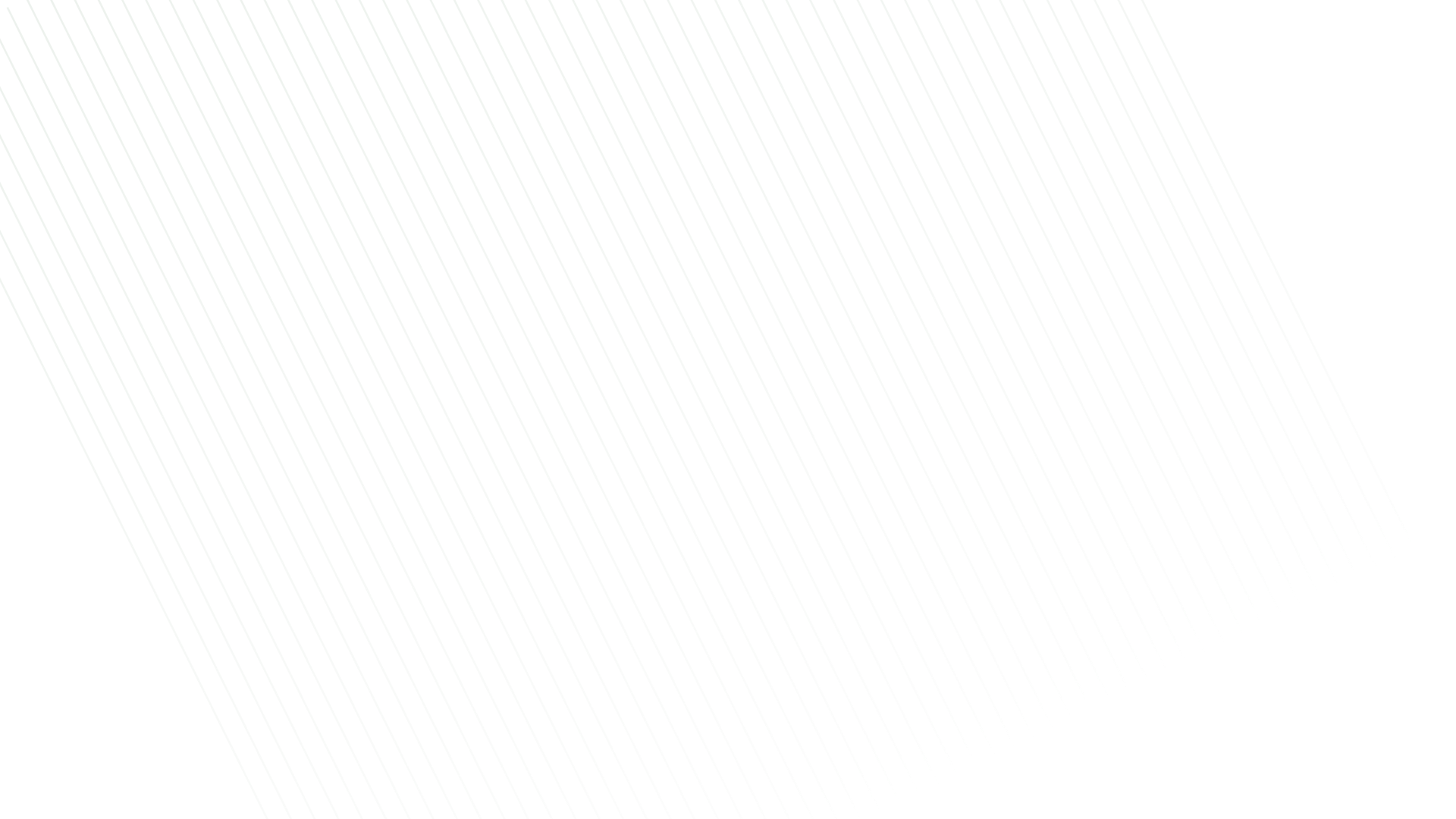 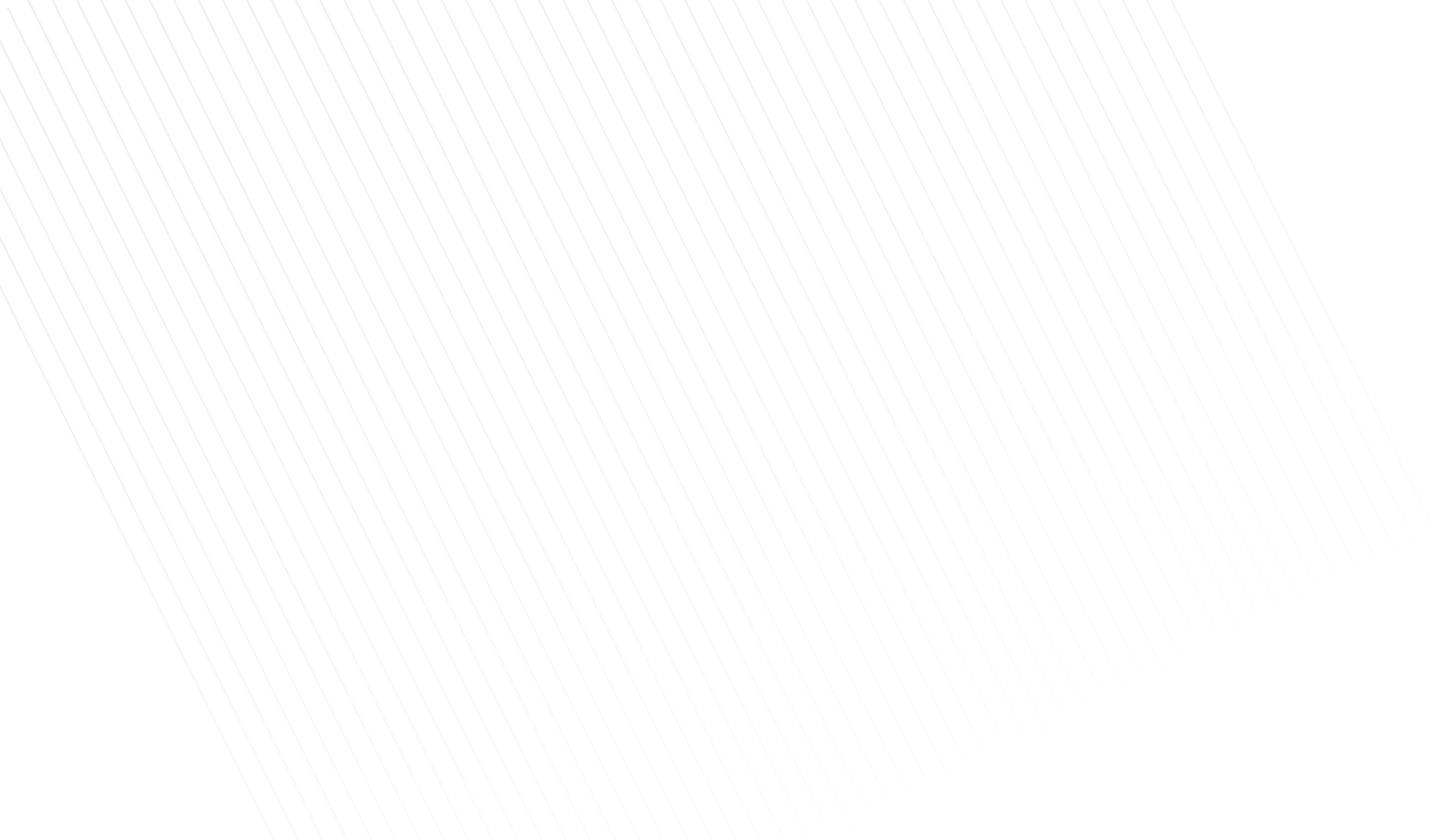 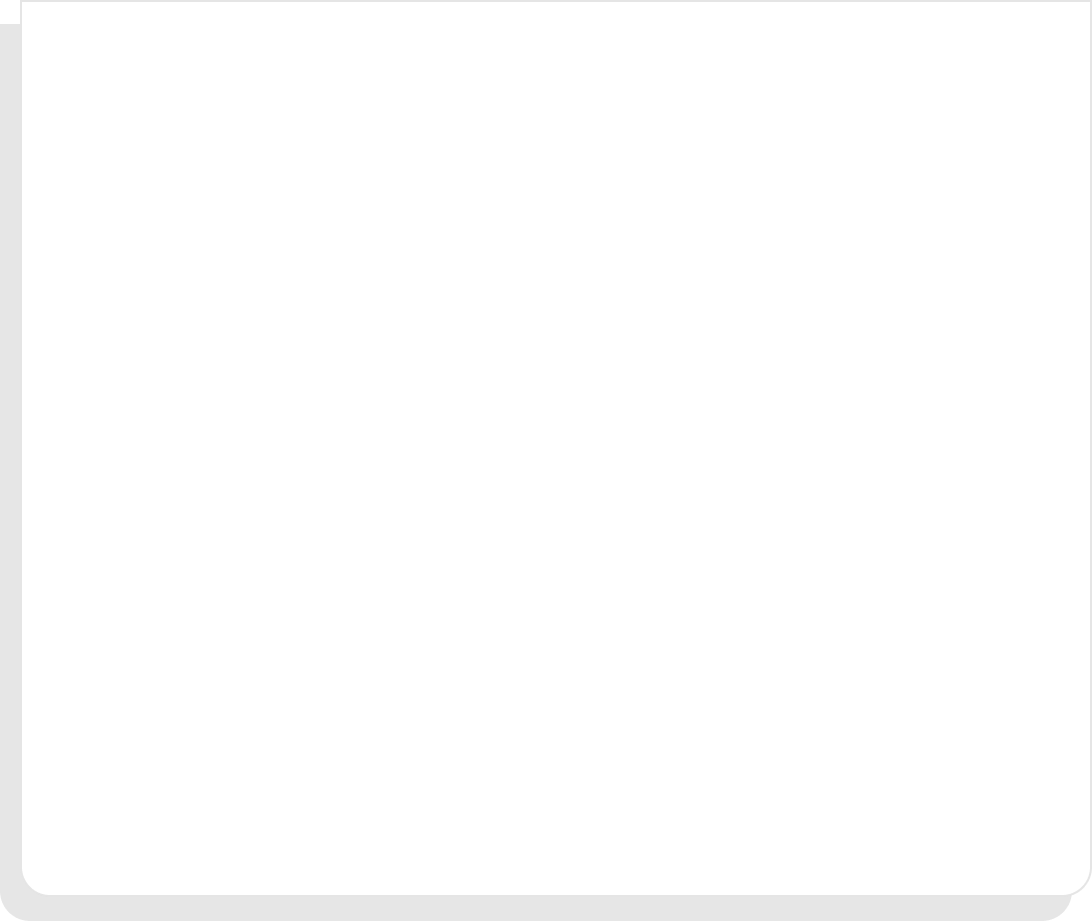 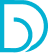 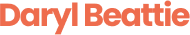 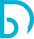 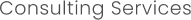 Let’s prepare your plan today!
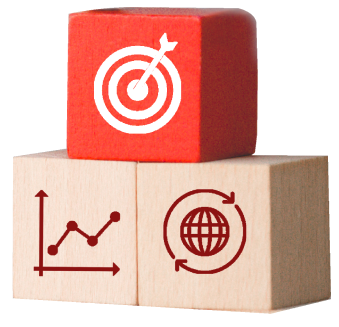 Reach out to Daryl Beattie to begin your Digital Adoption Plan process
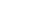 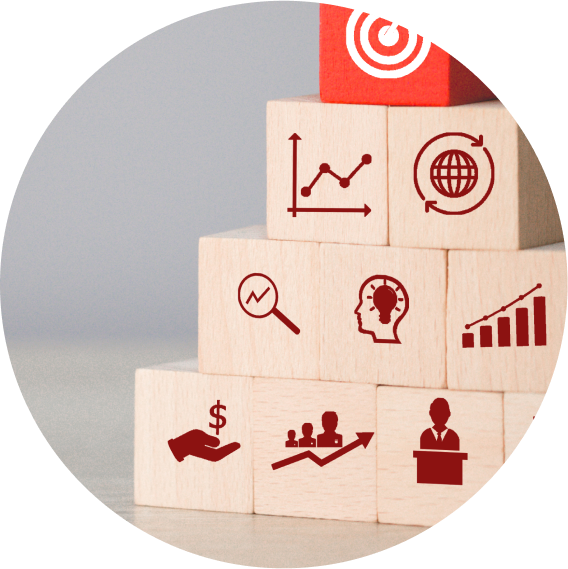 Email: d@darylbeattie.com
Phone: 416-917-0631
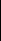 From there, we will work together to perform an analysis of your business, in order to develop a defined technical strategy and roadmap
Daryl is an expert in digital platform transformations, and SaaS service vetting & engagement
Leverage Daryl’s over 20 years of experience in the e-commerce industry fast-track you to success
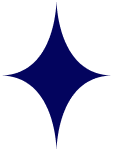